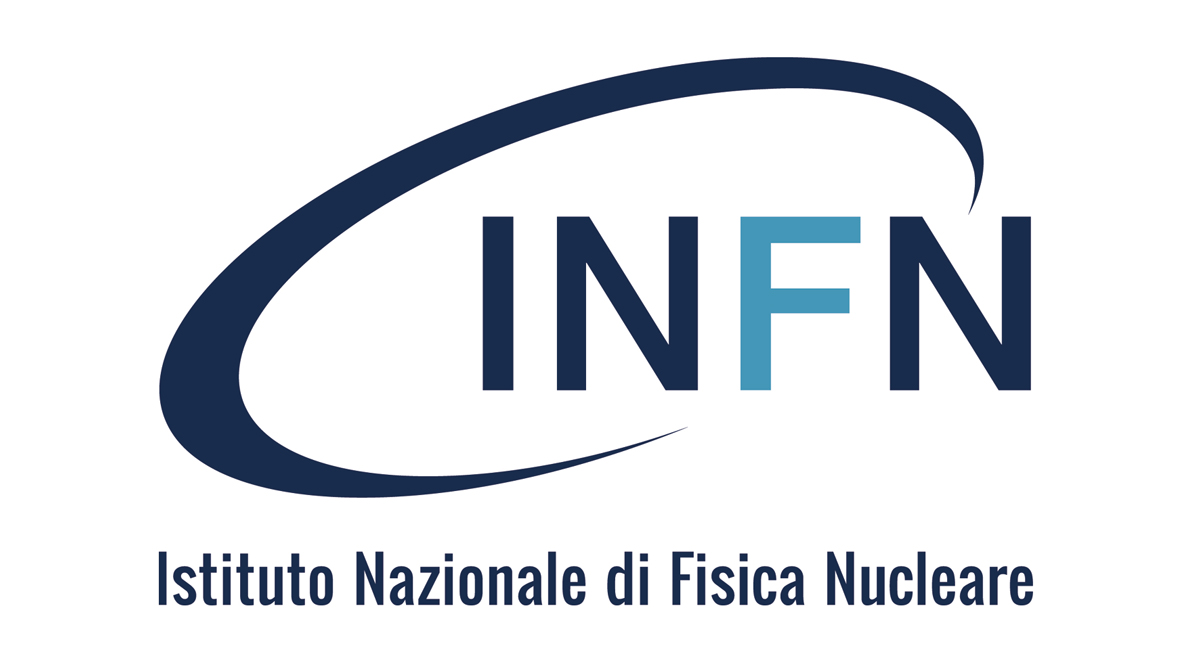 SERVIZIO SVILUPPO E GESTIONE APPLICATIVI
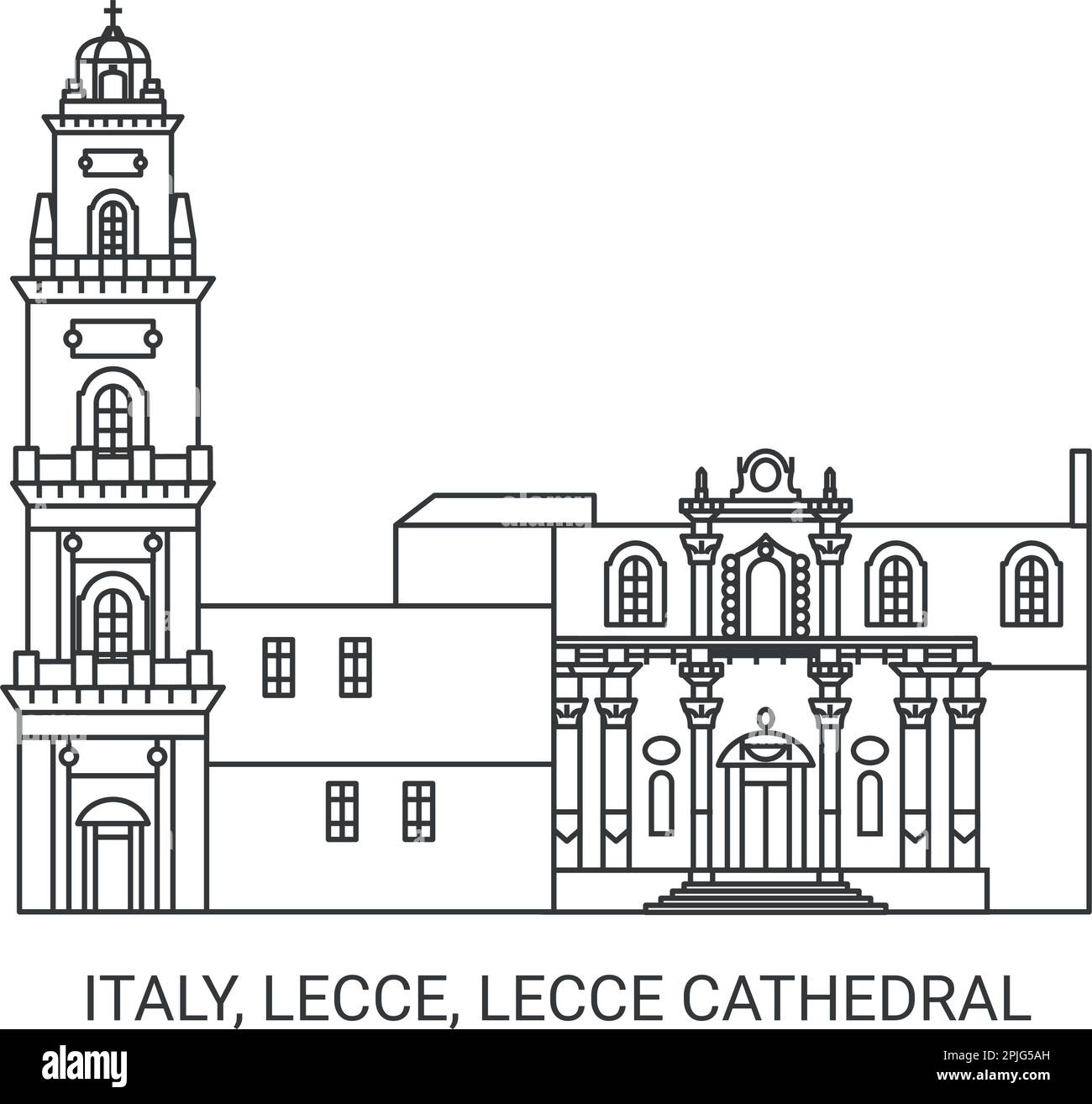 Direzione Sistemi Informativi – AC
Lecce, 5 dicembre 2023
AGENDA
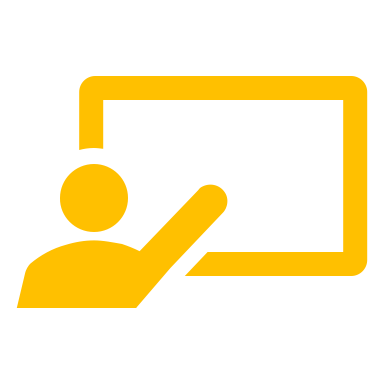 Il Servizio e gli Uffici
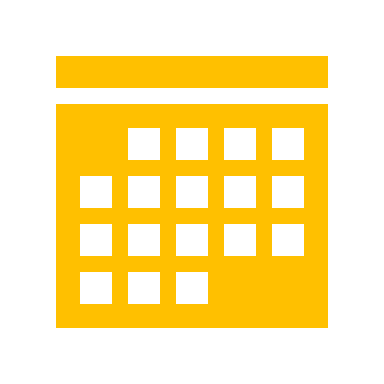 Attività
Completate e in corso 2023
Piano primo semestre 2024
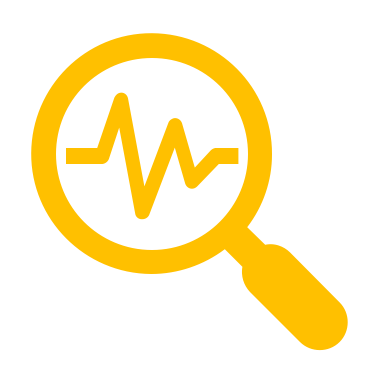 Feedback e miglioramenti
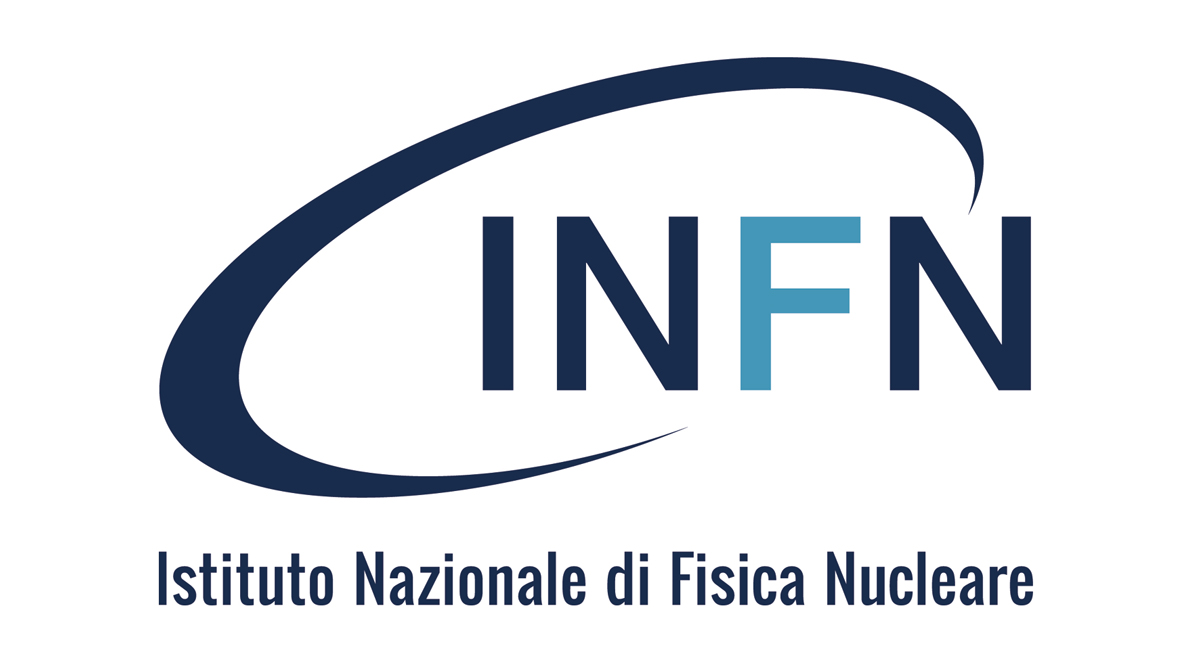 AGENDA
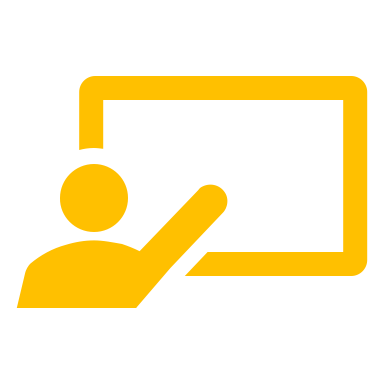 Il Servizio e gli Uffici
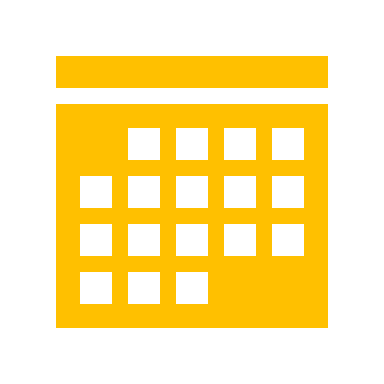 Attività
Completate e in corso 2023
Piano primo semestre 2024
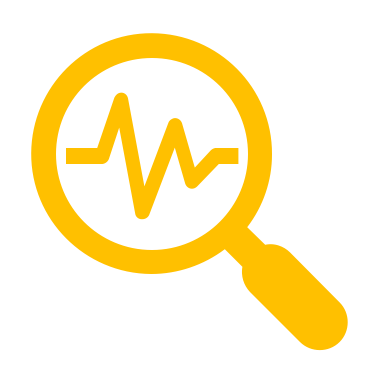 Feedback e miglioramenti
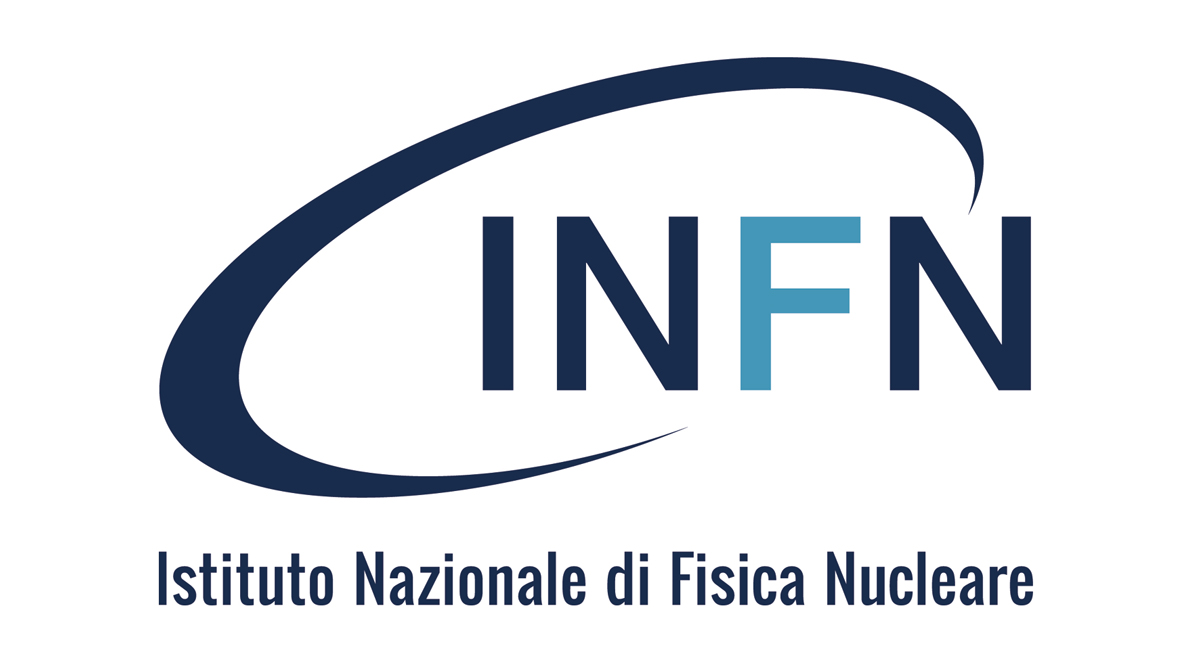 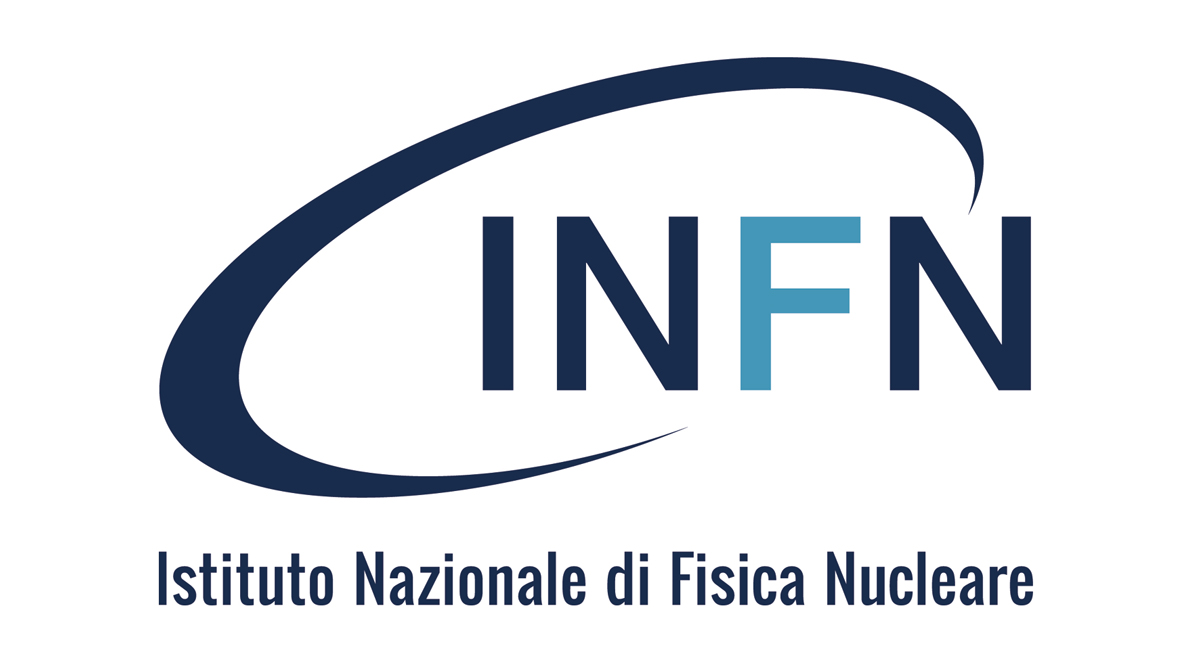 Servizio Sviluppo e Gestione Applicativi
Resp. Servizio
Francesco Serafini
Fabio Capannini
Mauro Gattari
Fabio Luccioletti
Ufficio Area Ricerca
Antonello Paoletti
Ufficio Area Personale
Luca Sanelli
Ufficio Area Contabile
Rosario Pompeo
Enrico Capannini
Savino A. Palermo
Marco Canaparo
Marzio D’Alessandro
Giancarlo Terilli
https://www.dsi.infn.it/
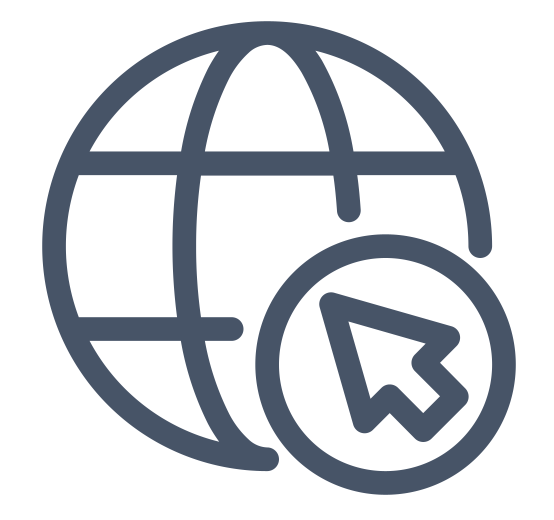 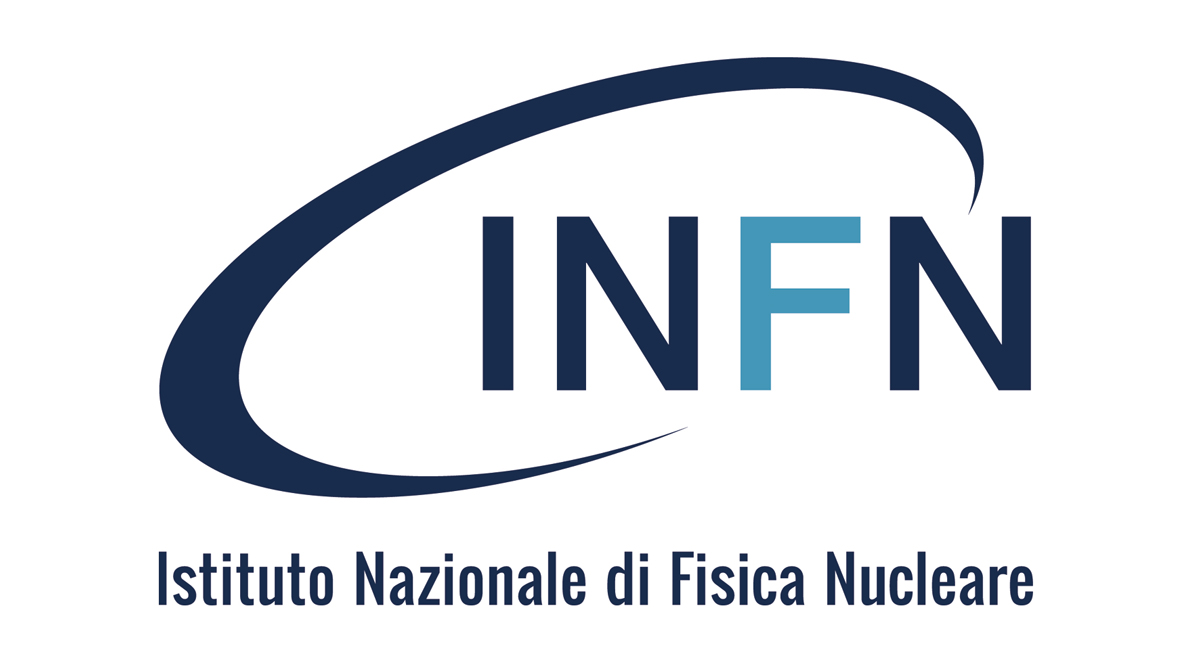 I compiti del Servizio
COORDINAMENTO, PROGETTAZIONE & SVILUPPO
MANUTENZIONE E SUPPORTO
PIANIFICAZIONE
INTEGRAZIONE
Informatizzazione processi
Armonizzazionebanche dati
sviluppo cooperativo
gestione infrastruttura software (liberie comuni)
verifica sicurezza
assistenza 2 livello
evoluzioni tecnologiche
procedure di rilascio
servizi di terze parti
Coordinamento attività  ditte esterne
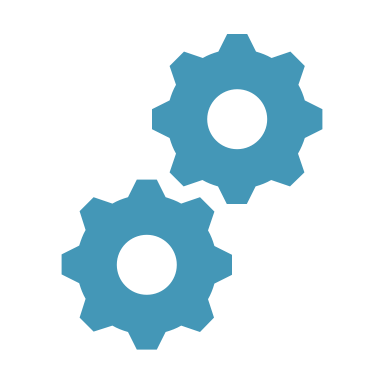 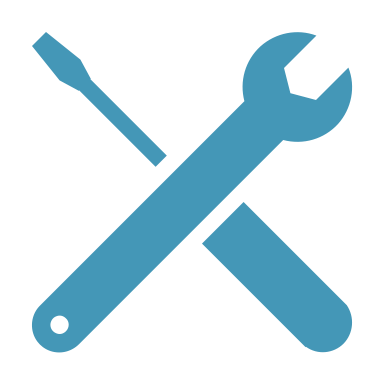 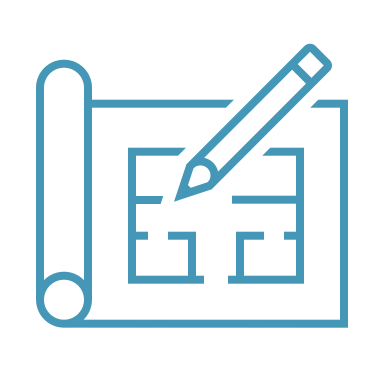 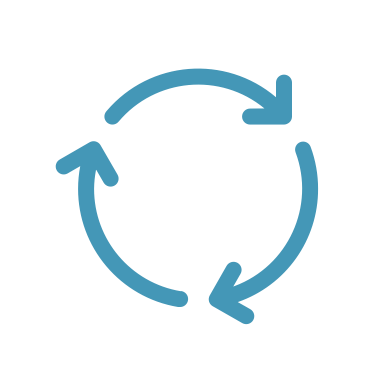 https://www.dsi.infn.it/
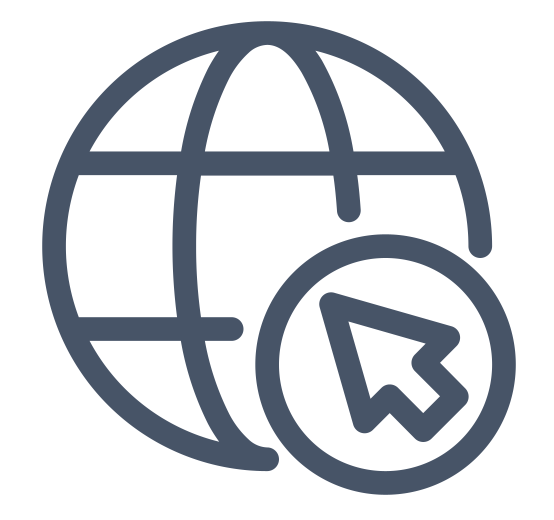 [Speaker Notes: Processi governati dalle Direzioni di AC.
Gestione infrastruttura software, sia una visione strategica, sia il fatto di metttere gli sviluppatori in condizione di produrre software in maniera comune e uniforme.
Dobbiamo garantire che ciò che produciamo sia conforme agli standard di sicurezza e alla normativa vigente.
Le procedure di rilascio concordate con Servizio Sviluppo e Gestione Strategica dell’Infrastruttura.
Terze parti (Zucchetti, StrategicPA, Cisalpina)]
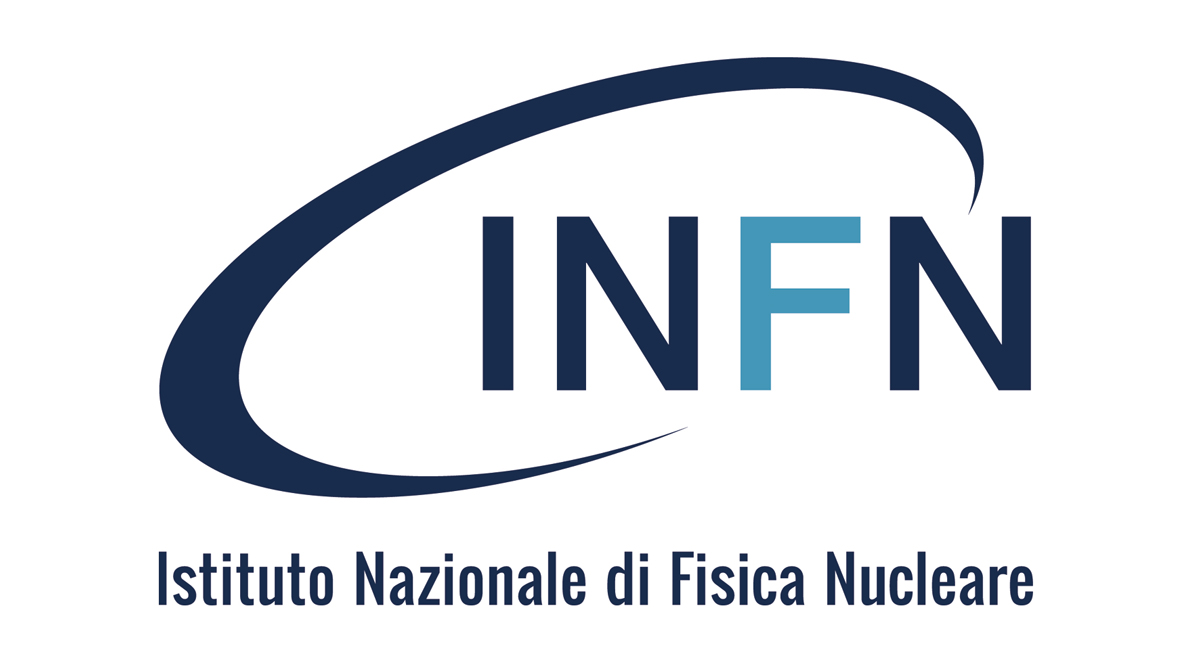 I compiti degli Uffici
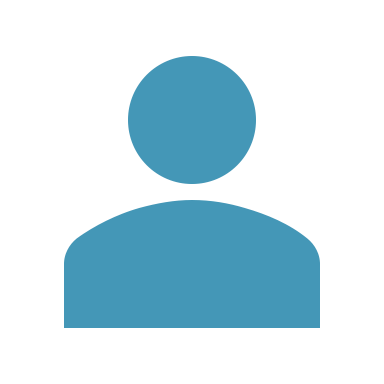 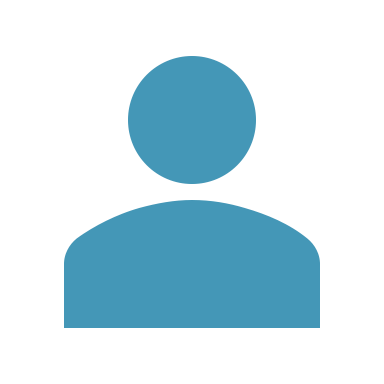 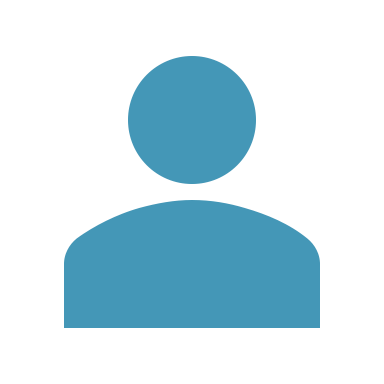 Resp. Rosario Pompeo
Resp. Luca Sanelli
Resp. Antonello Paoletti
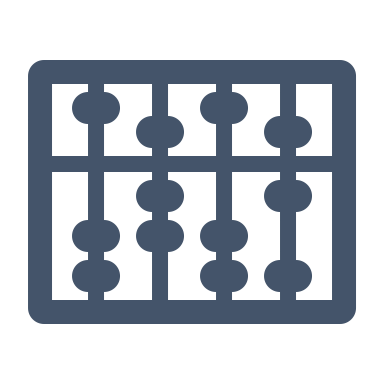 Ufficio Area Contabile
Ufficio Area Personale
Ufficio Area Ricerca
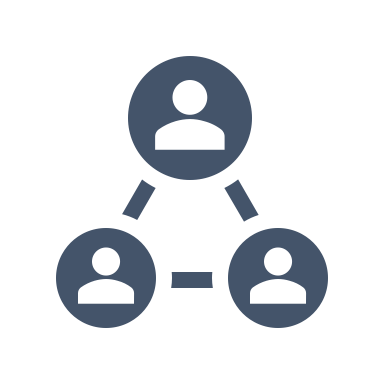 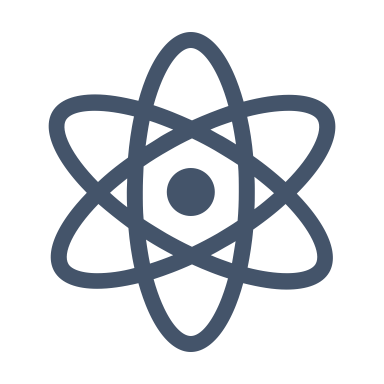 Analisi, pianificazione e sviluppo funzionalità nel sistema contabile e nei tool annessi, a supporto degli uffici della DAFC (contabilità, ragioneria, bilancio e patrimonio)
Apertura e chiusura dell’esercizio contabile
Analisi, progettazione e sviluppo di software a supporto delle CSN, della DSR e del GLV per la gestione delle attività di ricerca dell'Ente
Censimento dei progetti, della allocazione di fondi e persone, degli archivi di prodotti della ricerca e dei timesheet
Analisi, progettazione e sviluppo di applicativi relativi alle attività di reclutamento e gestione del personale dell'INFN
Integrazione dell’Identity Management – GODiVA con i software del Sistema Informativo e della CCR
https://www.dsi.infn.it/
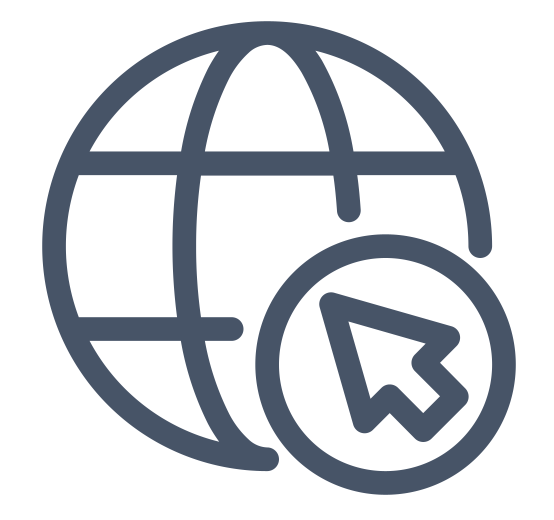 AGENDA
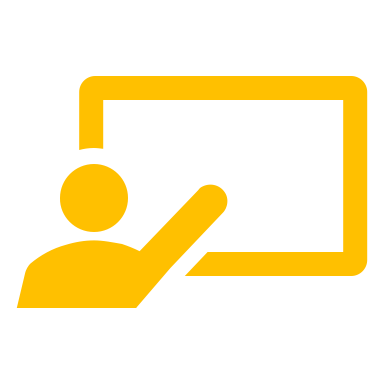 Il Servizio e gli Uffici
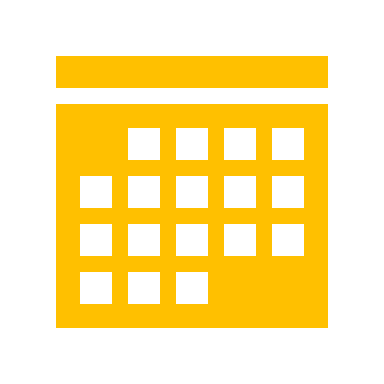 Attività
Completate e in corso 2023
Piano primo semestre 2024
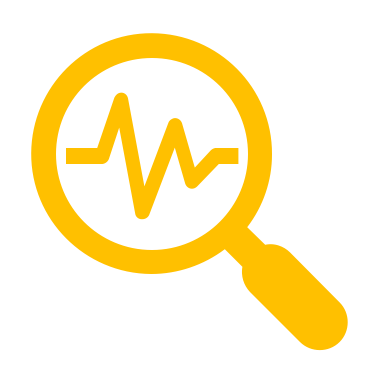 Feedback e miglioramenti
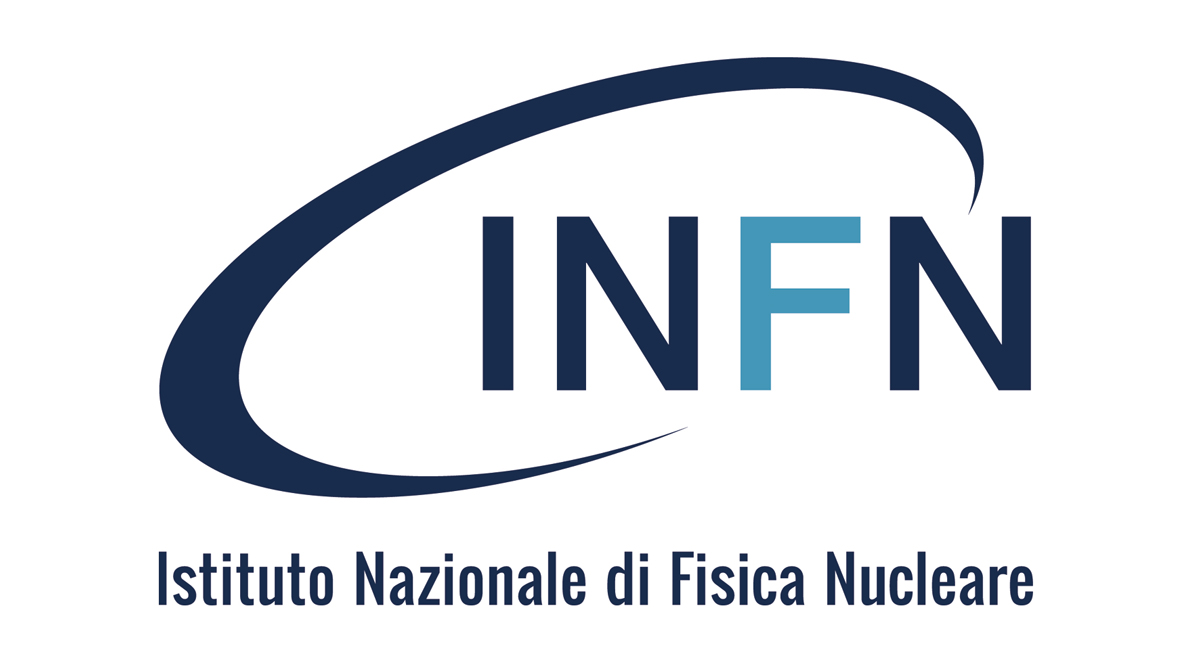 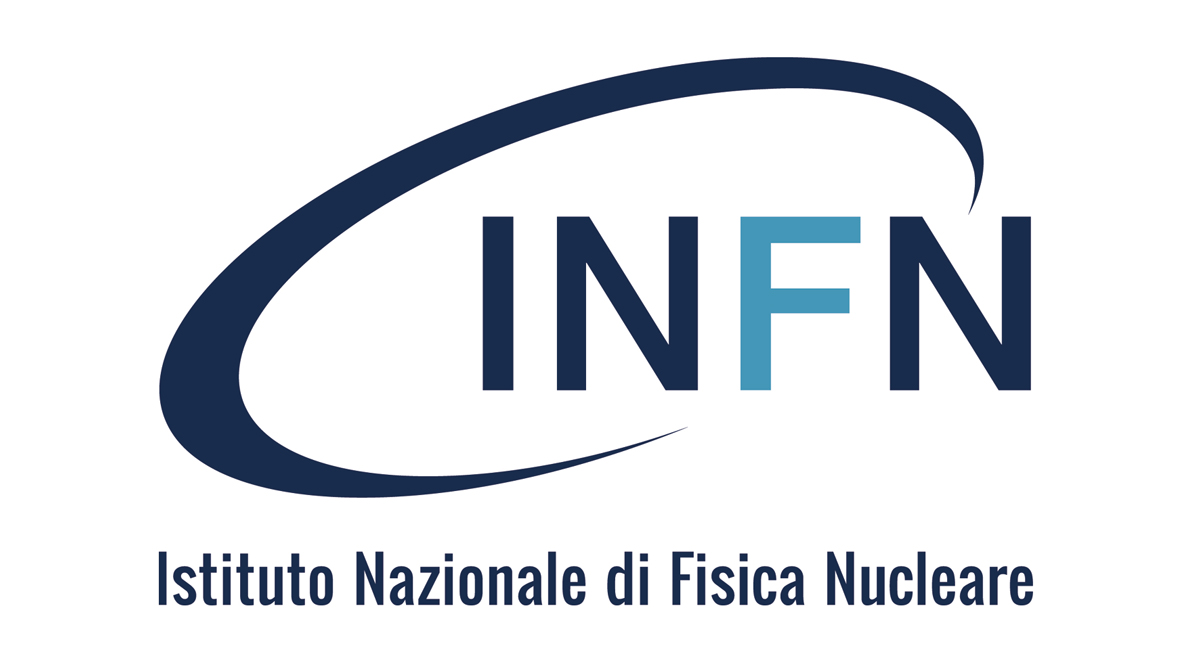 Top Projects nel 2023
Servizio
Area Personale
Area Ricerca
Area Contabile
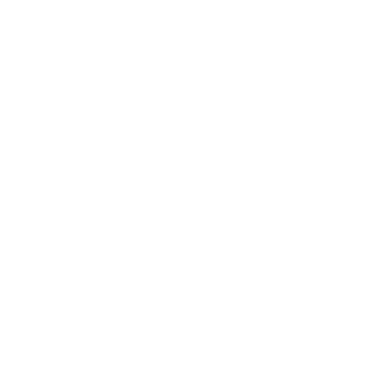 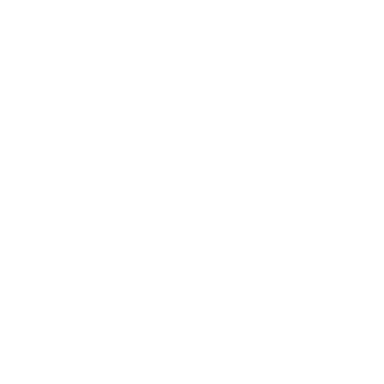 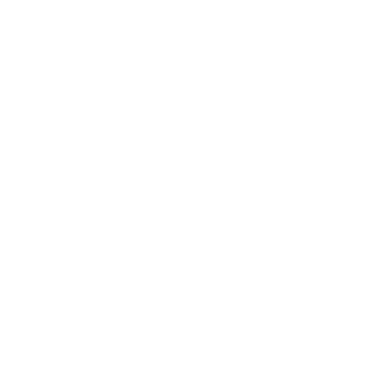 Fondi del Personale
Regolarizzazione Stipendiale
Reclutamento
Prodotti della Ricerca
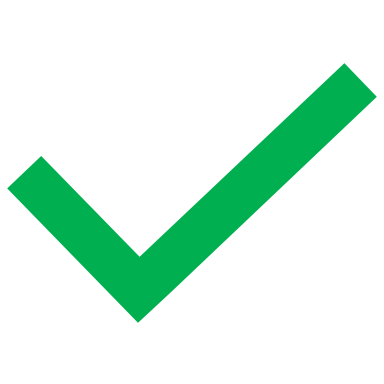 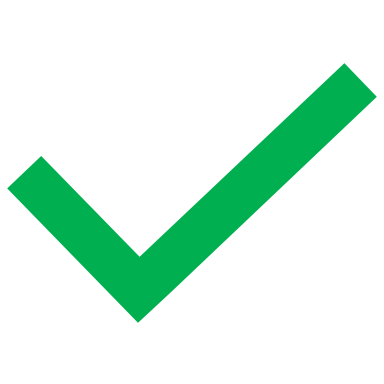 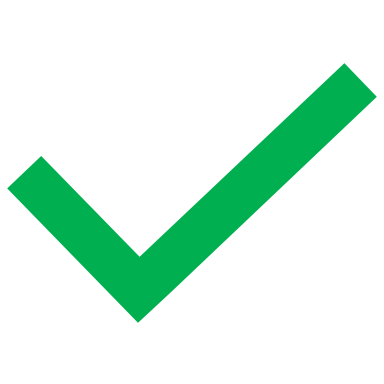 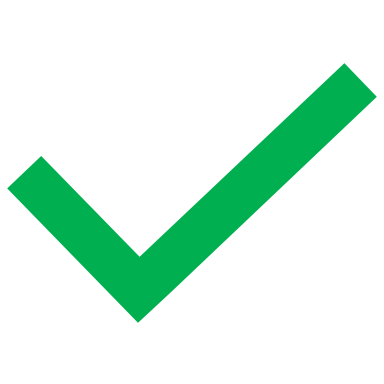 Informatizzazione della gestione del budget degli esperimenti
Contabilizzazione mensile flussi stipendiali
Core upgrade per prevedere nuove modalità di concorso
Completo redesign del software e riconoscimento autori e sigle
[Speaker Notes: Progetti rappresentativi per ciascuna area nel corso dell’anno, soprattutto nei mesi finali.
Servizio -> FDP: tool che ha permesso l’informatizzazione della gestione del budget degli  esperimenti e la gestione delle assegnazione e degli impegni di spesa sui fondi/capitoli.
Contabile-> reg.stipendi consentito di contabilizzare mensilmente il flusso degli stipendi e di chiudere il bilancio in linea con le normative
Reclutamento -> negli ultimi 3 mesi sono usciti un’enorme quantità di concorsi da bandire
Ricerca ->questa attività ha visto la completa reingegnerizzazione del db delle pubblicazioni, in cui abbiamo sperimentato la creazione di un team di sviluppo con persone di aree diverse.]
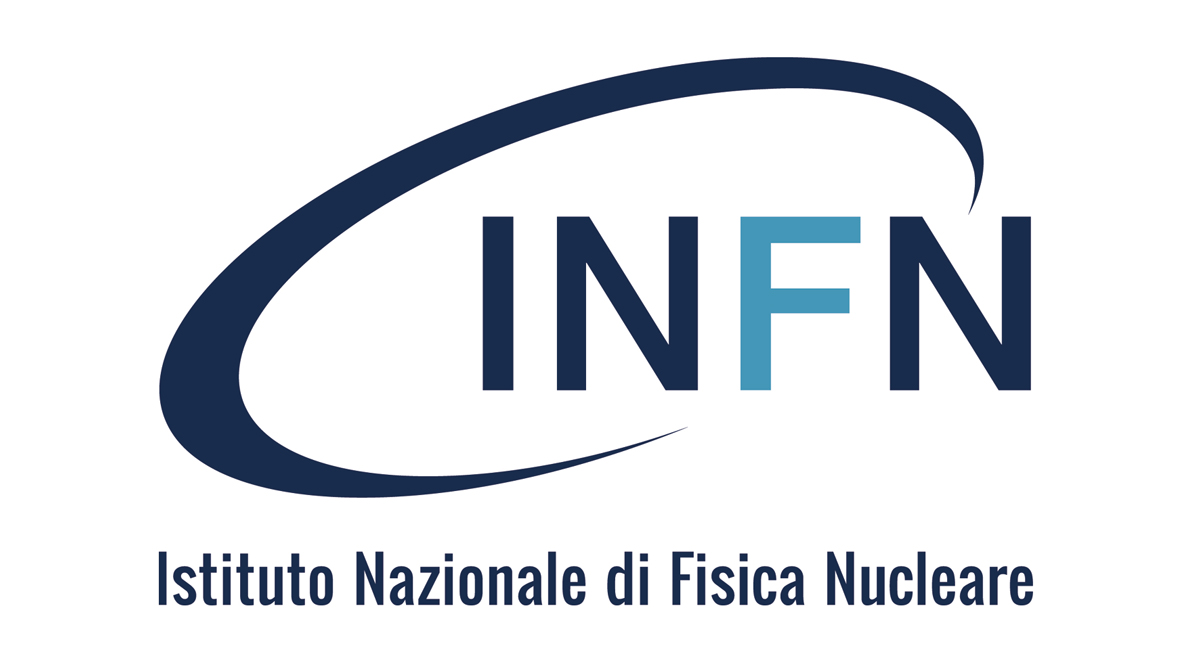 Servizio
Attività 2023 & Piano H1 2024
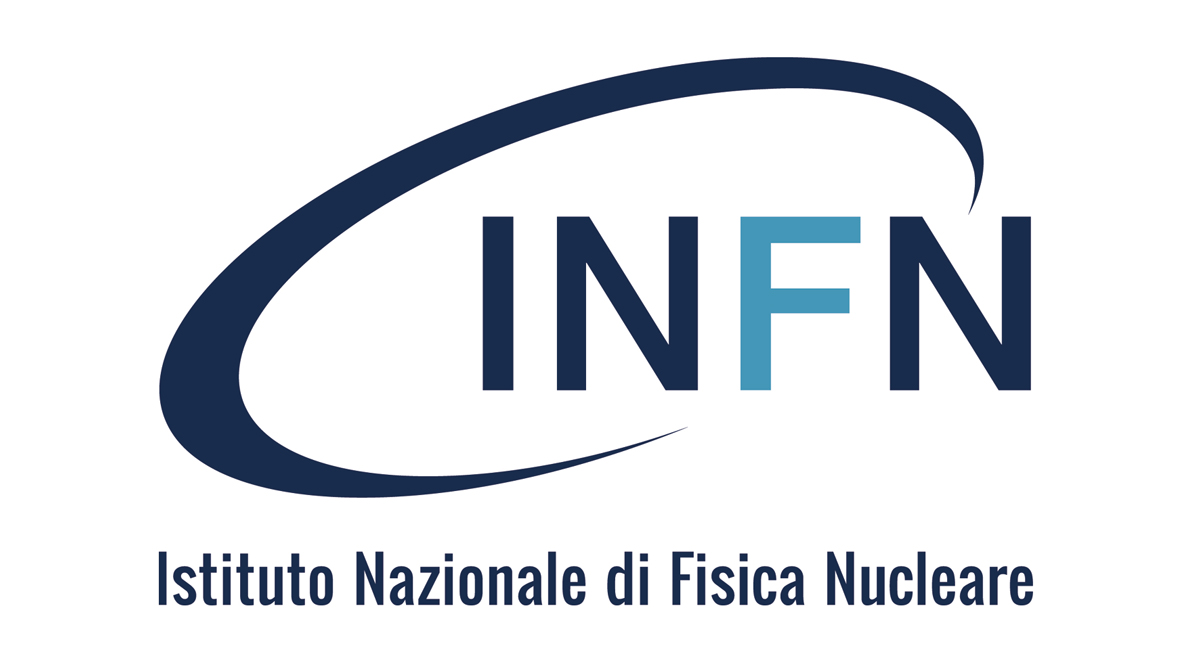 Servizio – attività 2023
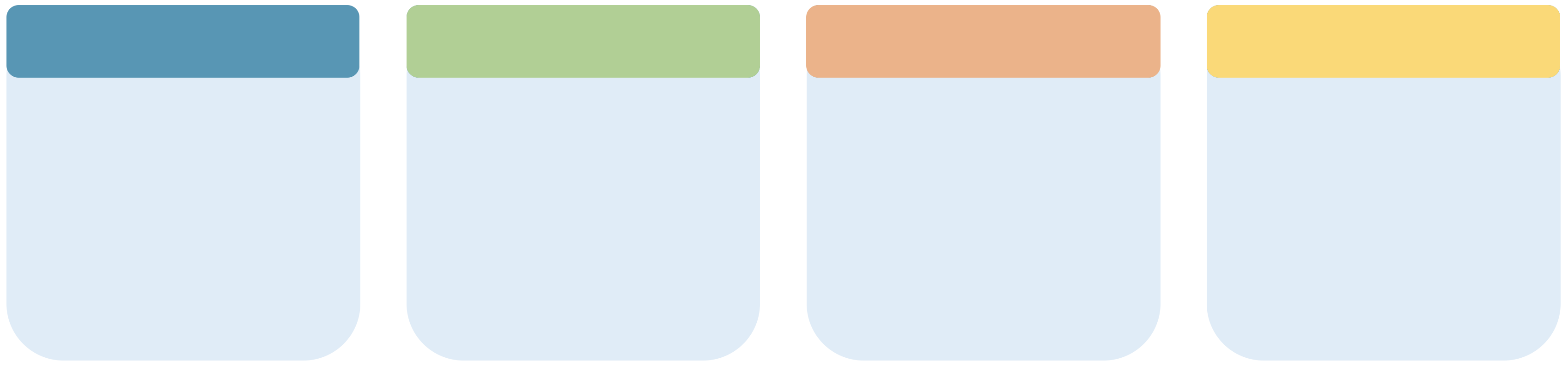 Status
Trattamento dati per DPO
Workflow approvativo
Generazione automatica del form di richiesta
4
Manutenzione librerie comuni
testing
Zucchetti: Import dati per Ribaltamento costi degli stipendi
Cisalpina: Alimentazione anagrafiche e profili per nuovo portale
StrategicPA: Export organigramma per il software per le performance
done
2
Tracciati applicativi esterni
Attività:
Coinvolge tutte le DIR di AC
Cambio anno 2023 -> 2024
Ticketing:
Backlog: 127 ticket
Sprint bisettimanali
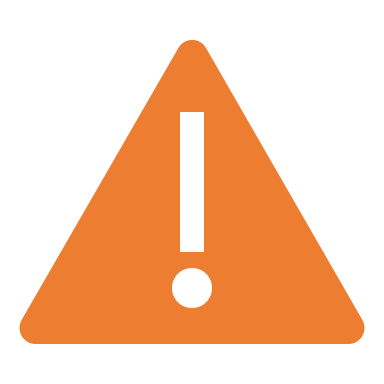 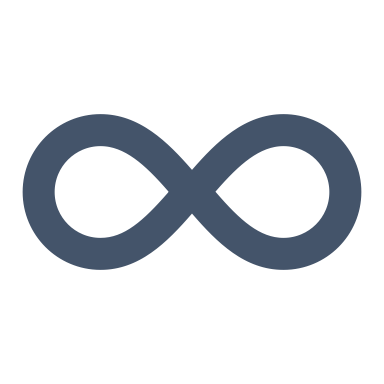 ongoing
3
Fondi del Personale
Features comuni a tutti gli applicativi
Sempre aggiornate all’ultima release di Spring Boot e altre dipendenze
INFN Shell Next (Angular) da riportare in casa e gestire in autonomia
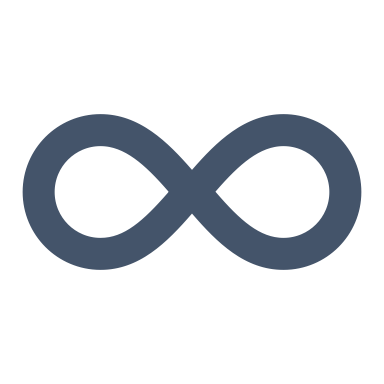 ongoing
Scouting tecnologico software
Machine Learning
Accessibilità
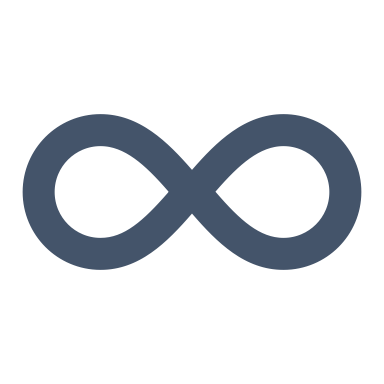 ongoing
1
5
Registro Trattamenti (RATP)
Attività di R&D
[Speaker Notes: Trattamenti: software di supporto per il DPO per il trattamento dei dati all’interno di ogni unità dell’organigramma.]
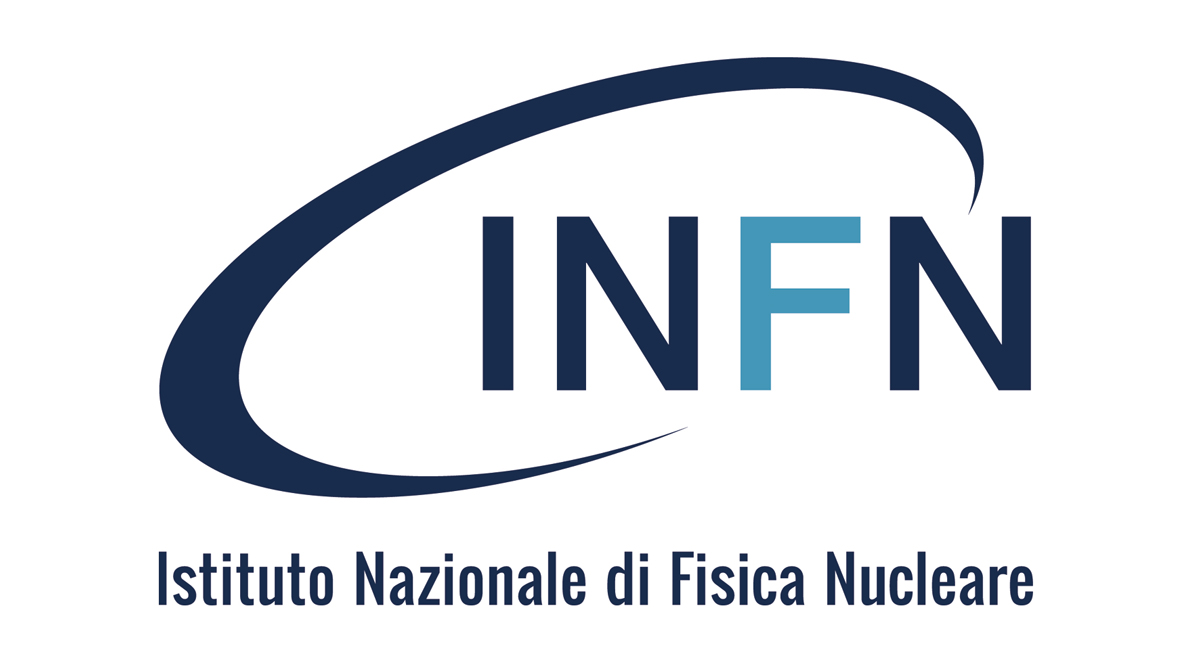 Servizio – Timeline H1 2024
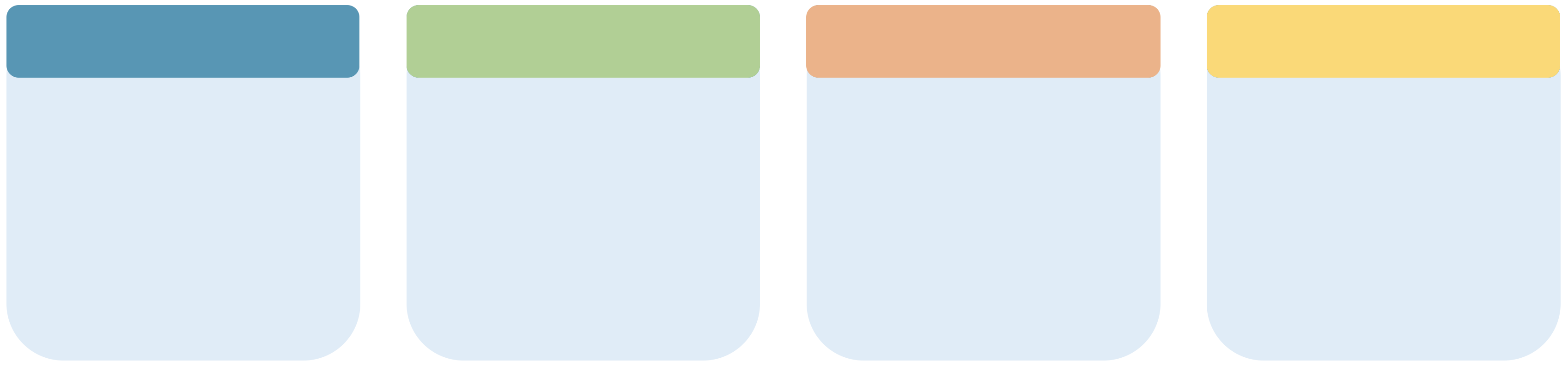 DIC 2023
GEN
FEB
MAR
APR
MAG
GIU
Natale
Pasqua
Plenaria
Fondi del Personale
Progetti Strategici
Apertura 2024
Richieste per Periodo
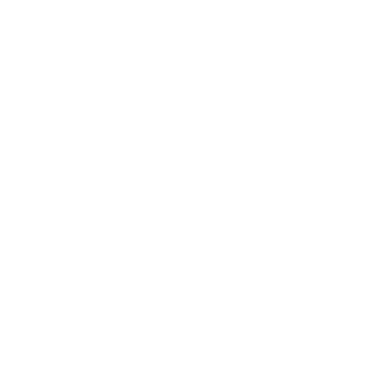 Collegamento a FinEngine
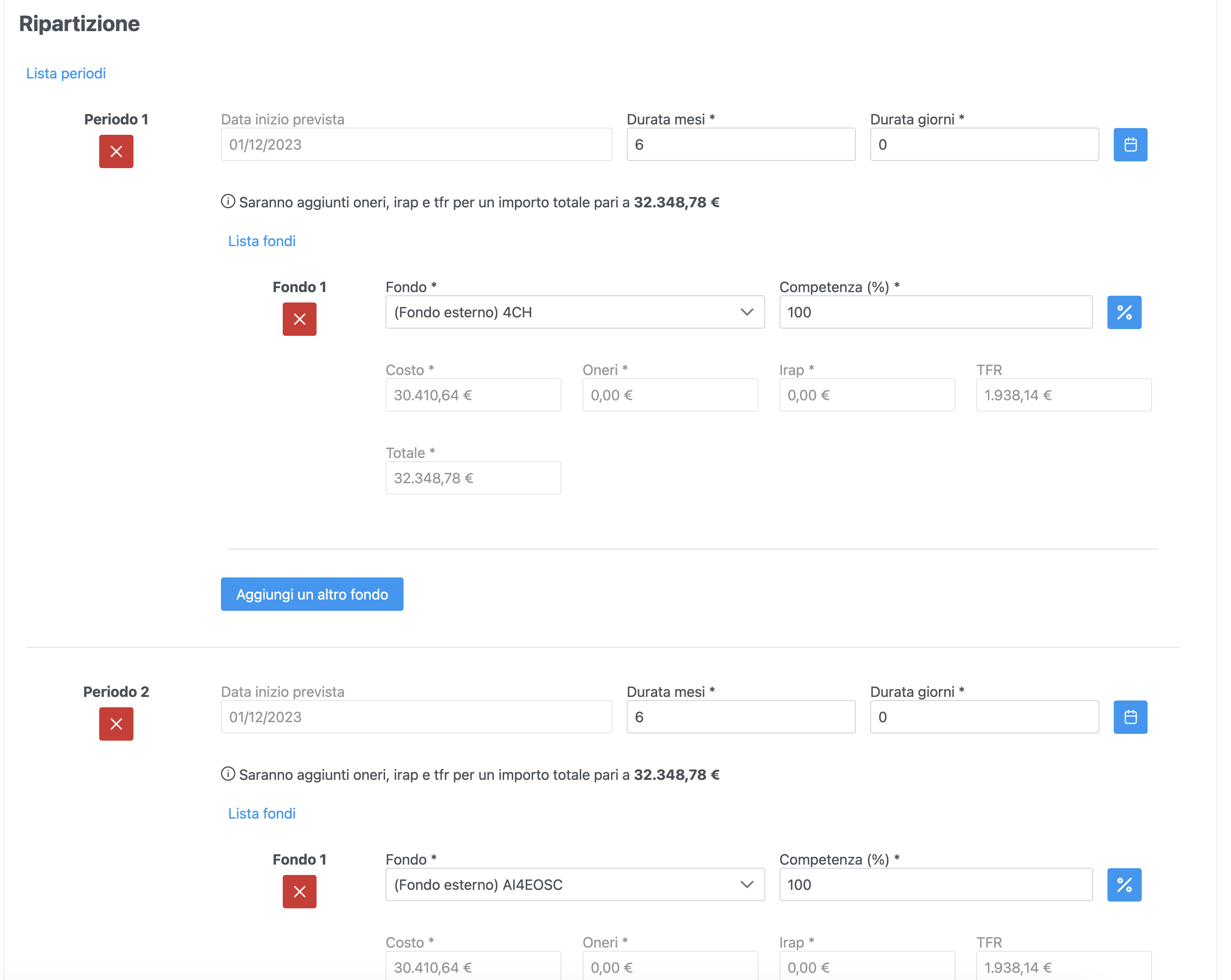 Obiettivo:
import dati dalla contabilità
sincronizzazione automatica
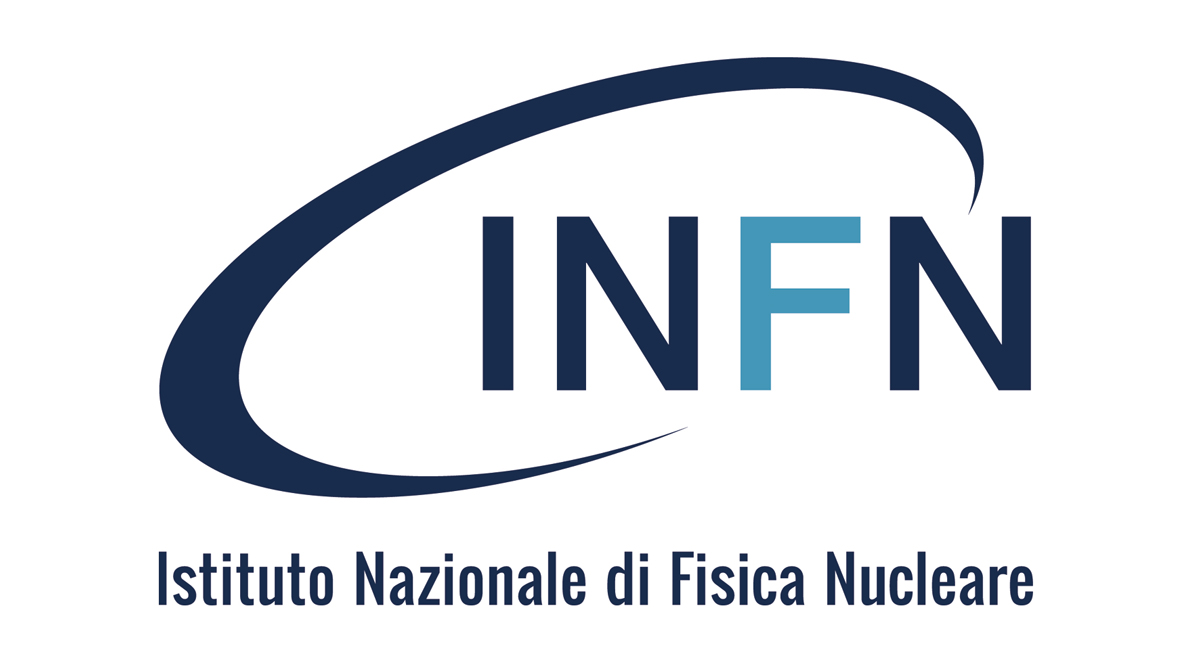 Servizio – Timeline H1 2024
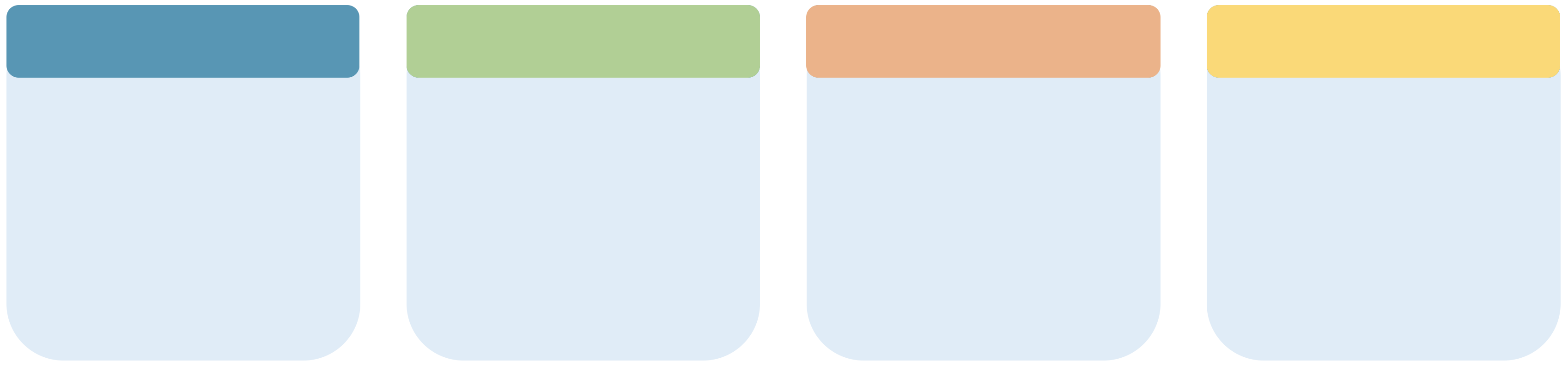 DIC 2023
GEN
FEB
MAR
APR
MAG
GIU
Natale
Pasqua
Plenaria
Fondi del Personale
Progetti Strategici
Apertura 2024
Richieste per Periodo
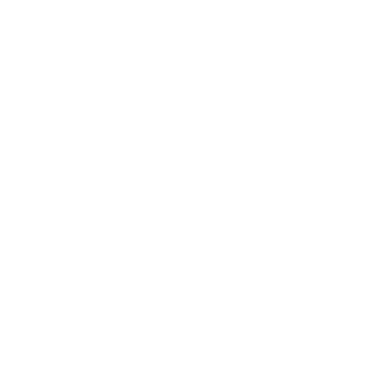 Collegamento a FinEngine
Librerie e applicativi comuni
Baselib per progetti backend con Spring Boot
Spring Boot 3
INFN Shell Next
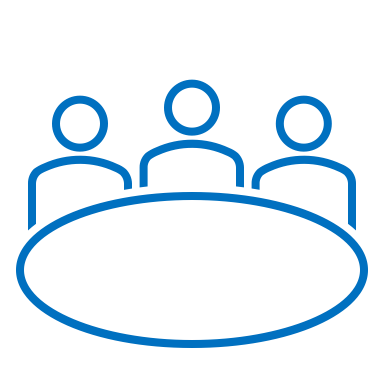 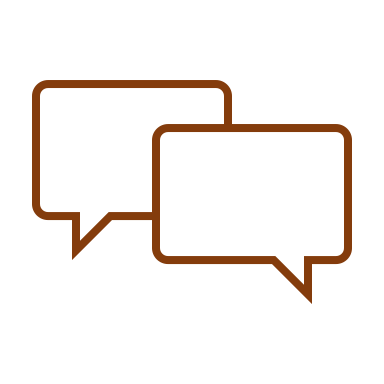 Attività di coordinamento
Interazioni con Stakeholder
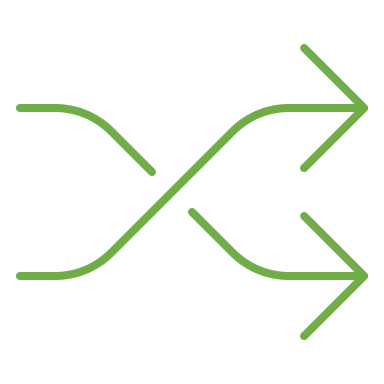 Attività Trasversali
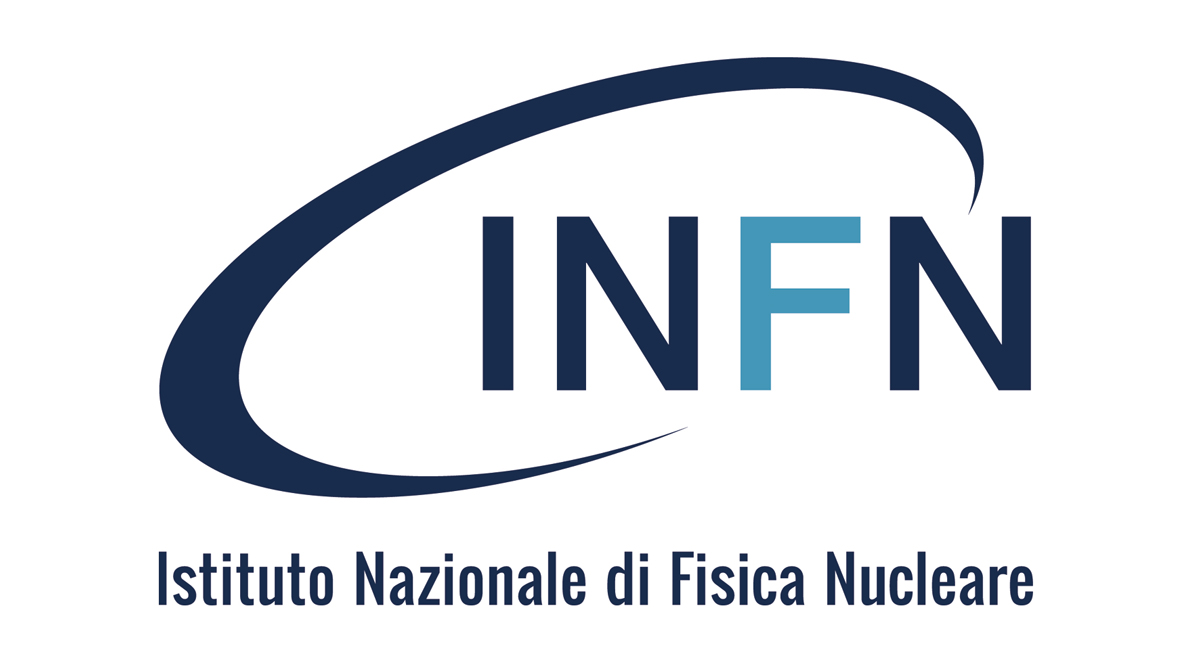 Ufficio Area Contabile
Attività 2023 & Piano H1 2024
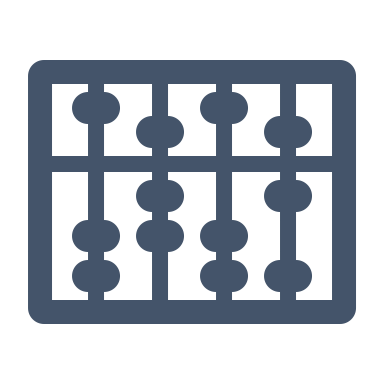 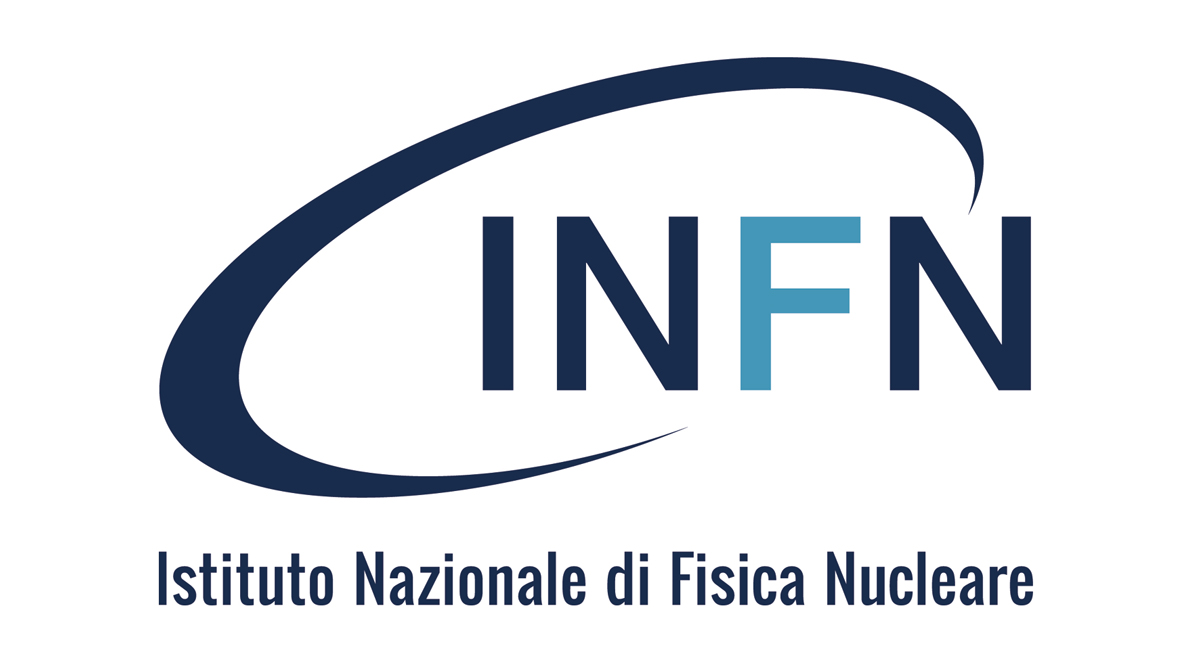 Area Contabile – attività 2023
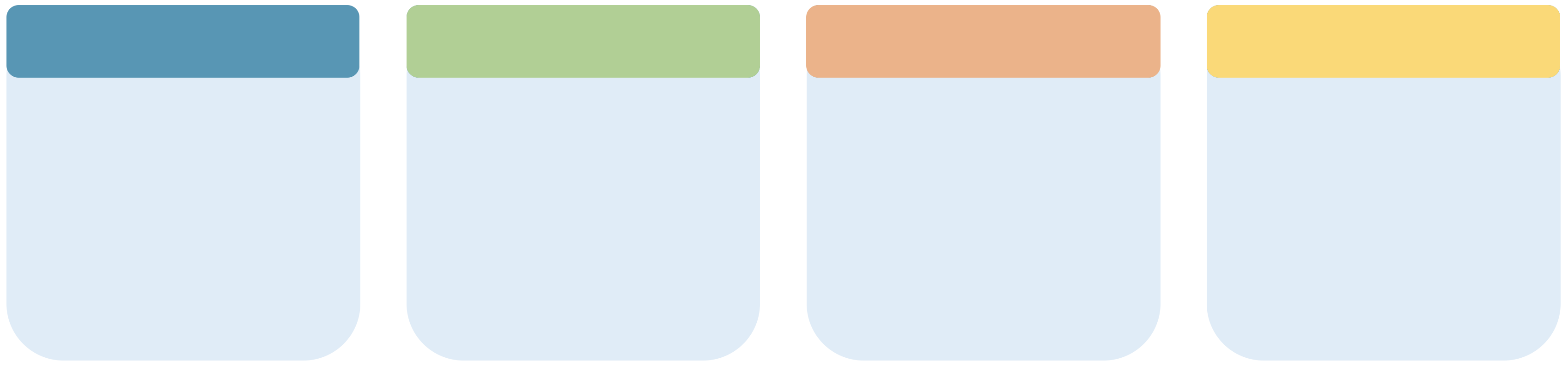 Status
Sviluppo maschera interrogazione flusso
Sviluppo maschera regolarizzazione flusso
Supporto durante la fase di test
4
5
Bilancio
Ciclo passivo
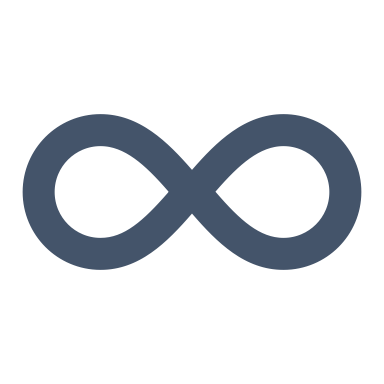 ongoing
Tracciati comunicazione irpef 
Tracciati per la comunicazione degli esperimenti e delle sottovoci
done
2
Tracciati Zucchetti
Differenze Rimborso Sottomesso e rimborso liquidato (richiesta Customer Satisfaction)
Gestione rimborsi al cambio afferenza
Nuova gestione comunicazione Irpef
done
3
Missioni
Consolidamento procedure ribaltamento preimpegni
done
Scheda partitari nazionale
produzione di una Dichiarazione “INTRA-12” mensile per gli acquisti (intracomunitari e da soggetti non residenti) di beni e servizi
produzione di un Registro acquisti IVA (intracomunitari e da soggetti non residenti) di beni e servizi
done
Procedure di Alert giornalieri in caso di squadrature contabili
done
1
6
Regolarizzazione Stipendiale
Strumenti di controllo
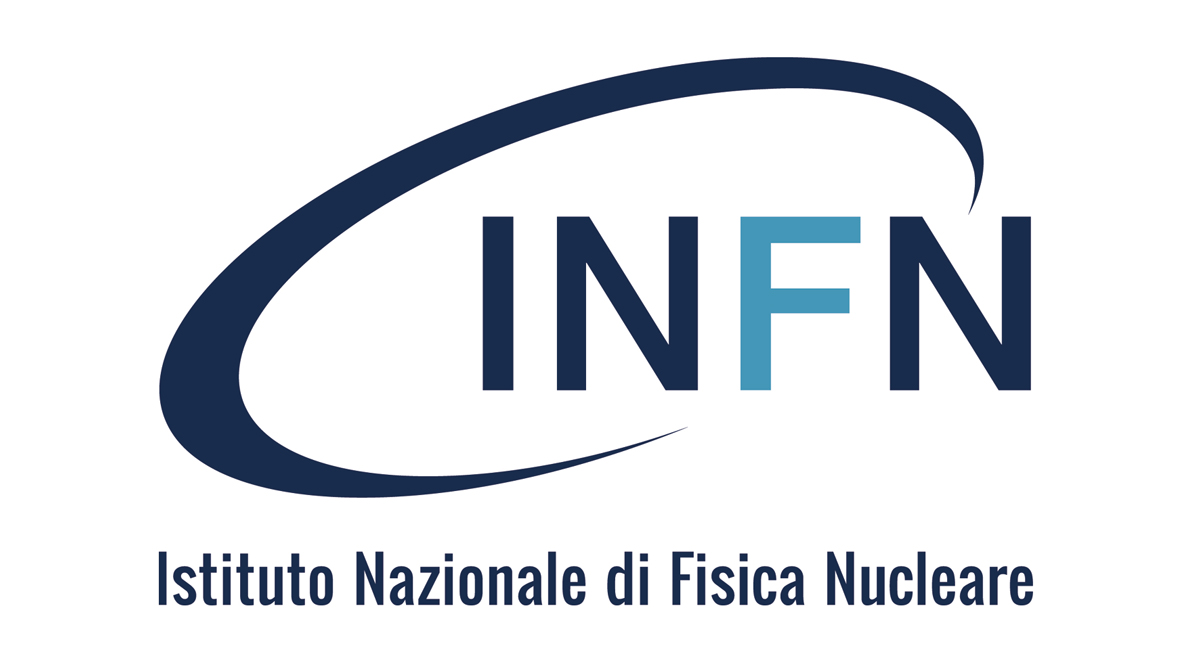 Regolarizzazione Stipendiale
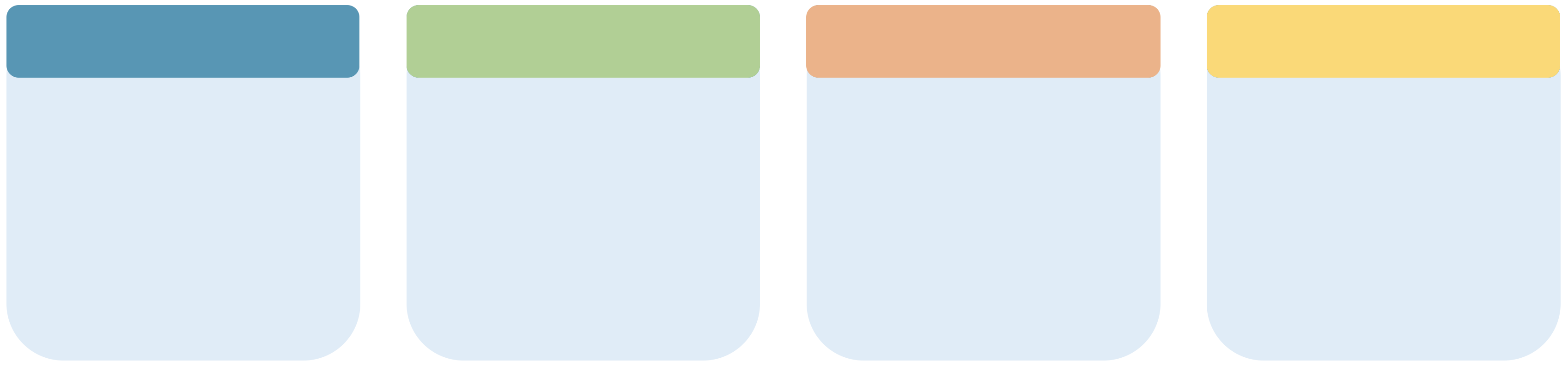 Obiettivi
Adeguamenti
Velocizzare la contabilizzazione degli stipendi
Regolarizzazione mensile, anziché annuale
Sviluppo delle maschere collegate ai dati
Aggiunta del multi-provvisorio nella maschera dei pagamenti diversi
Import del tracciato dei dati mensili da Zucchetti
Stipendiale
Automazione Utenti eBS
Consolidamento procedure
Automatismo invio scarti
Invio automatico esperimenti sottovoci
Migliorie
Associazione automatica afferenza
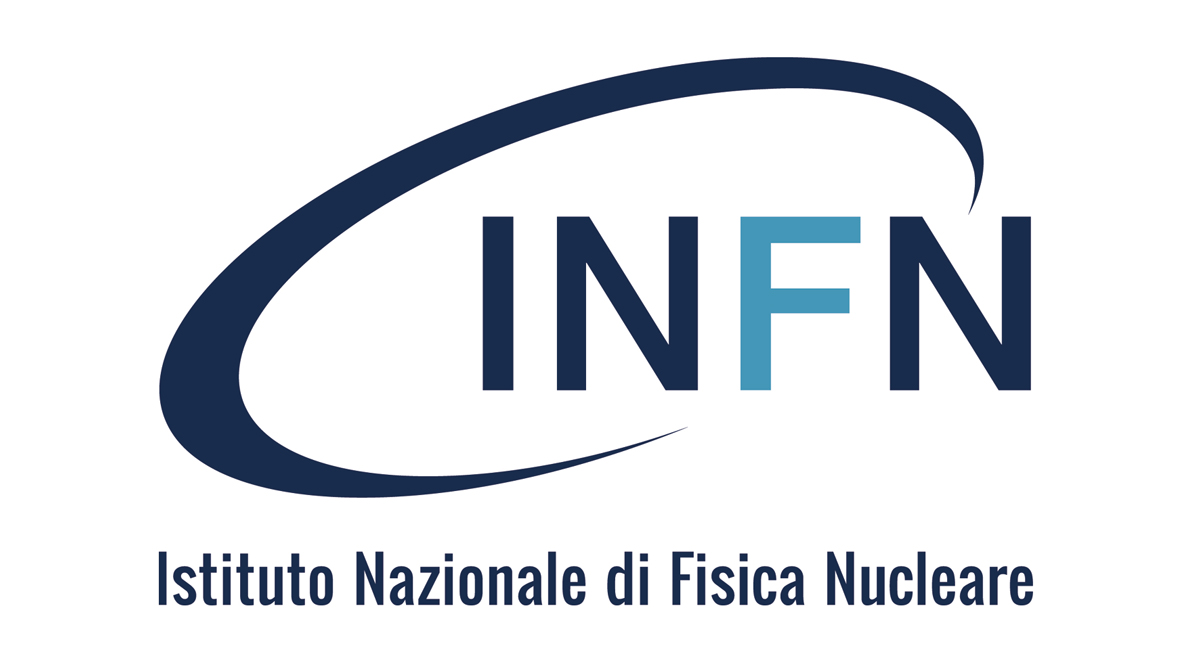 Regolarizzazione Stipendiale
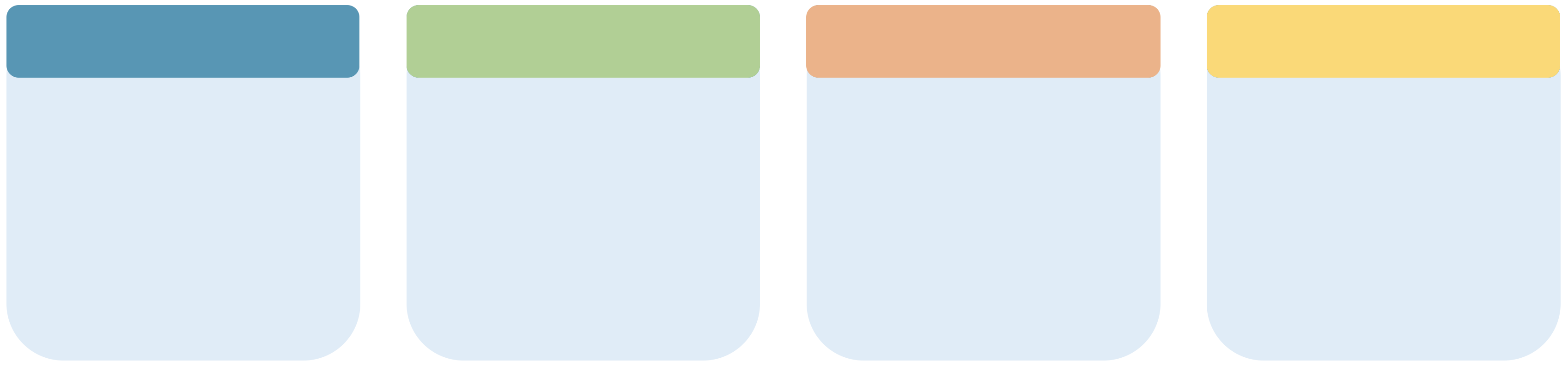 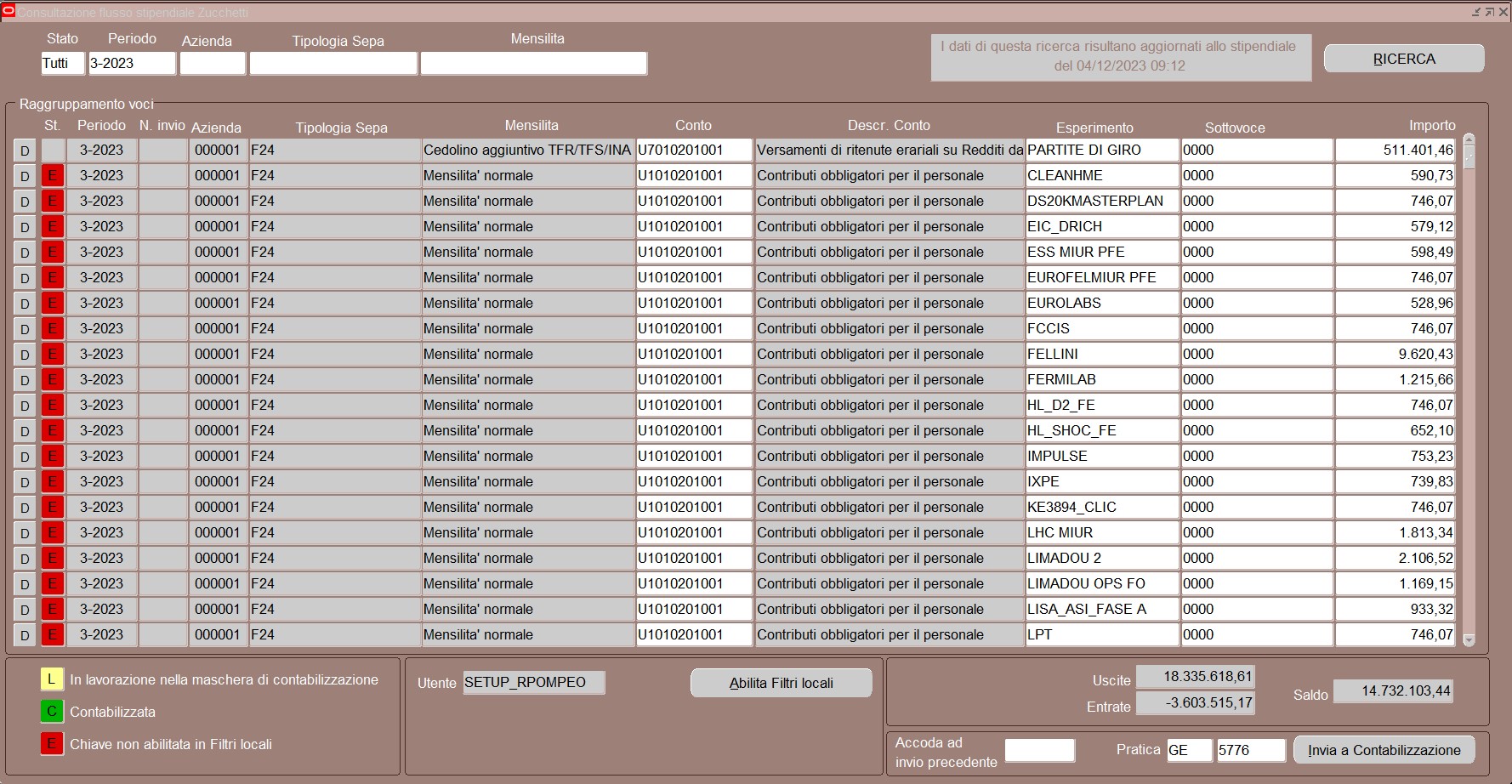 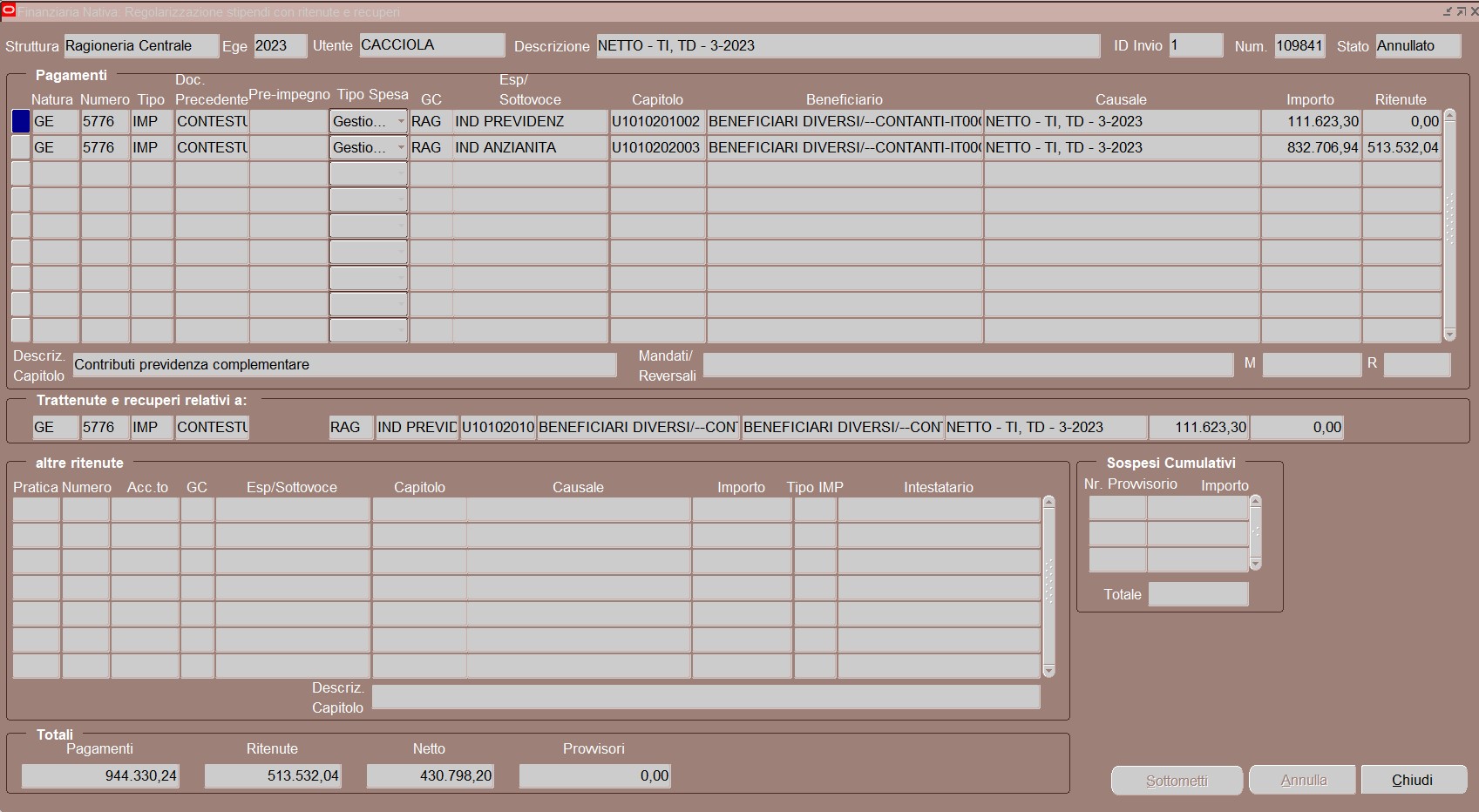 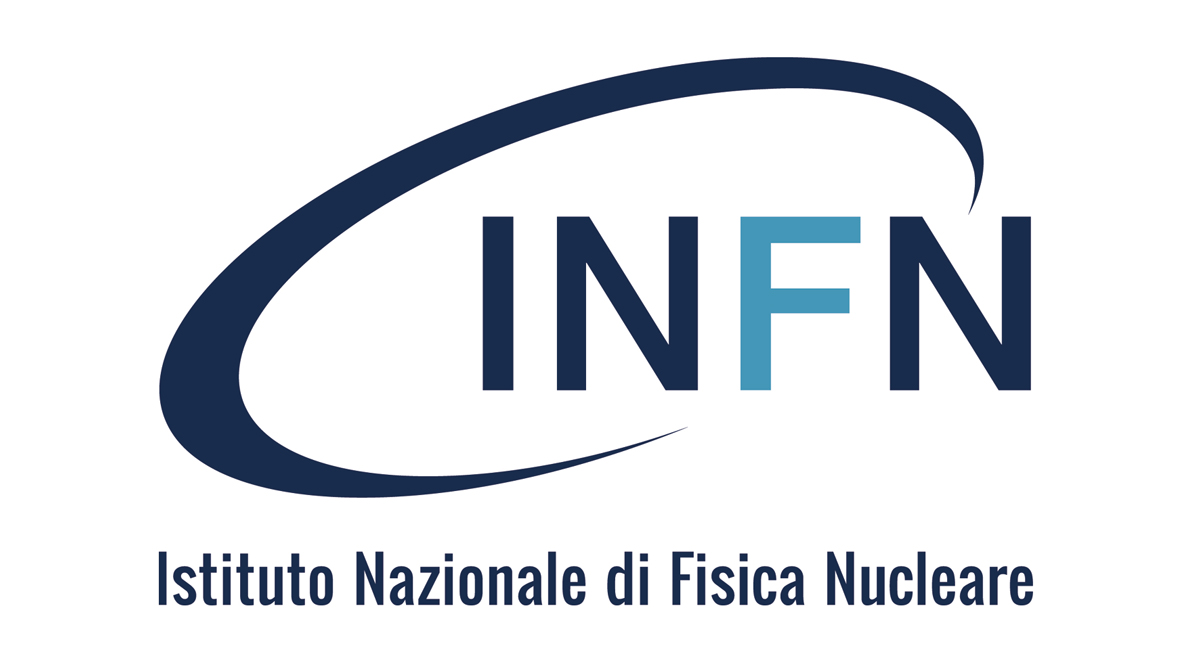 Regolarizzazione Stipendiale
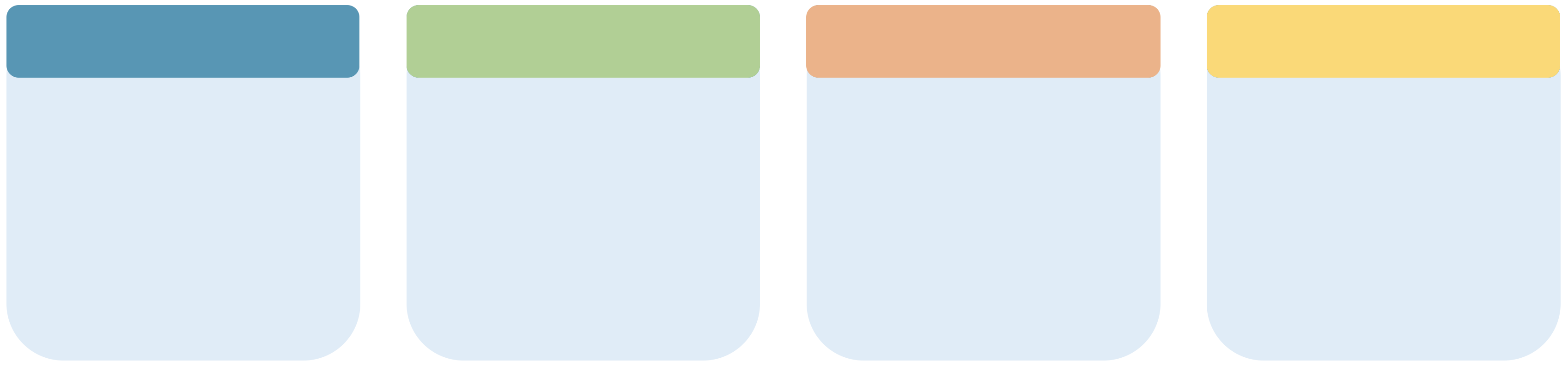 Obiettivi
Adeguamenti
Risultati / Benefici
Velocizzare la contabilizzazione degli stipendi
Regolarizzazione mensile, anziché annuale
Aggiunta del multi-provvisorio nella maschera dei pagamenti diversi
Sviluppo delle maschere collegate ai dati
Import del tracciato dei dati mensili da Zucchetti
Chiusura del bilancio in linea con la normativa vigente
Minor carico di lavoro per la Ragioneria
Supporto DSI dilazionato nell’anno
Varie
Stipendiale
Automazione Utenti eBS
Cup su missioni?
Analisi per anagrafica esperimenti
Incentivi RUP
Consolidamento procedure
Automatismo invio scarti
Invio automatico esperimenti sottovoci
Migliorie
Associazione automatica afferenza
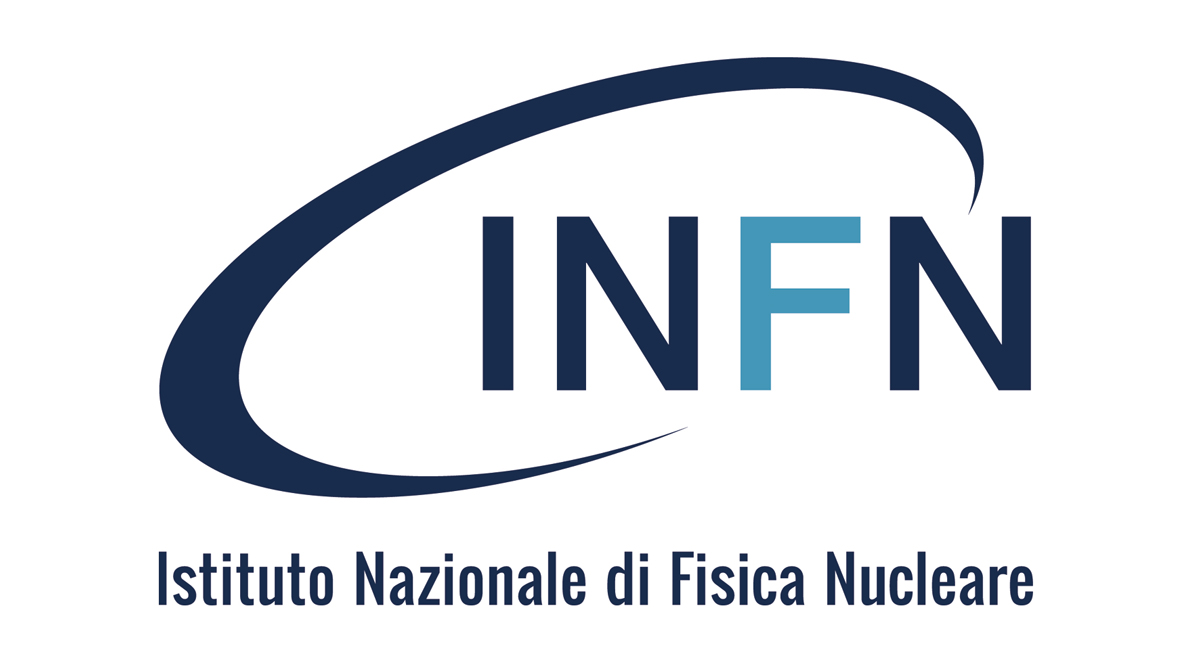 Area Contabile – Timeline H1 2024
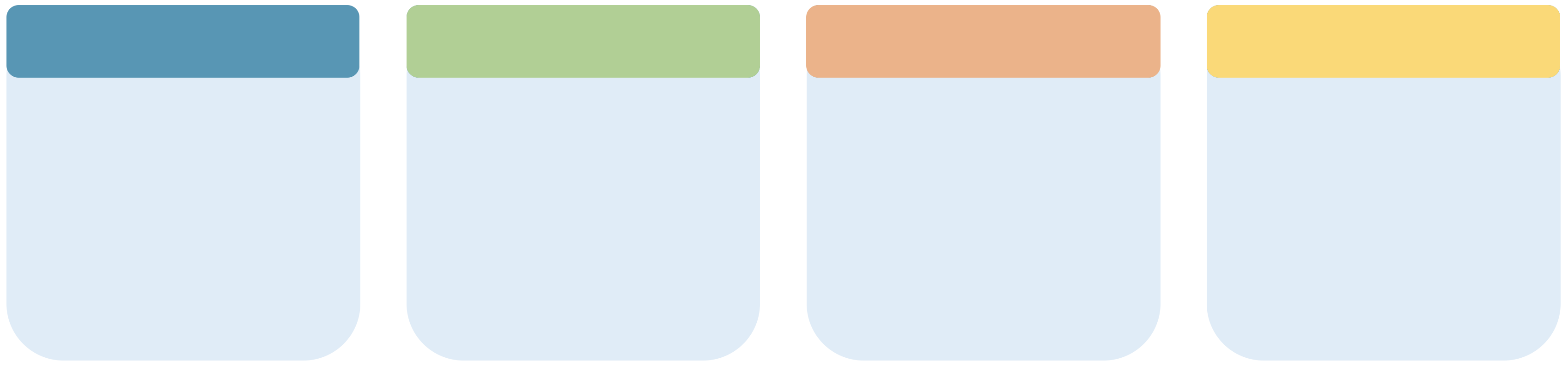 DIC 2023
GEN
FEB
MAR
APR
MAG
GIU
Natale
Pasqua
Plenaria
Supporto e manutezione ordinaria sistema contabile
Progetti Strategici
Gestione automatizzata del cambio afferenza utente eBS
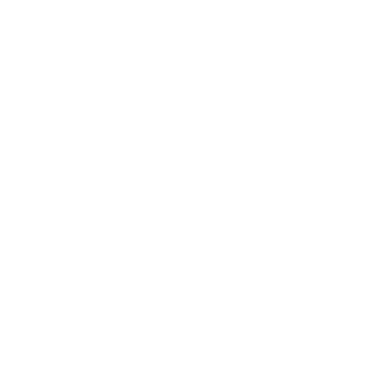 Studio dei possibili candidati a nuovo sistema contabile
Analisi delle personalizzazioni in eBS
Fattibilità della migrazione verso altri strumenti
Formazione Economico Patrimoniale
Decidere
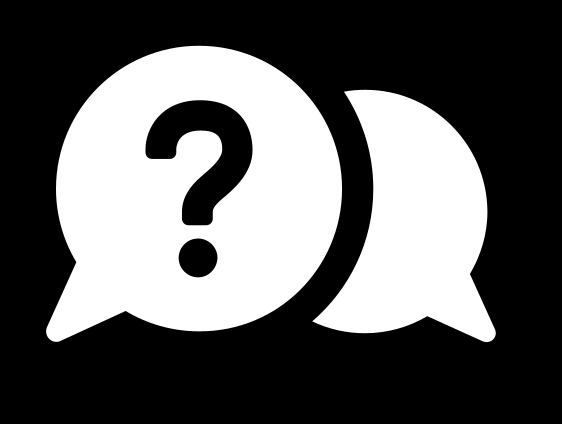 Contabilità
Formazione
Nuovo sistema contabile
Analisi custom
Interfacce verso applicativi esterni
Formazione interna di allineamento
Economico Patrimoniale
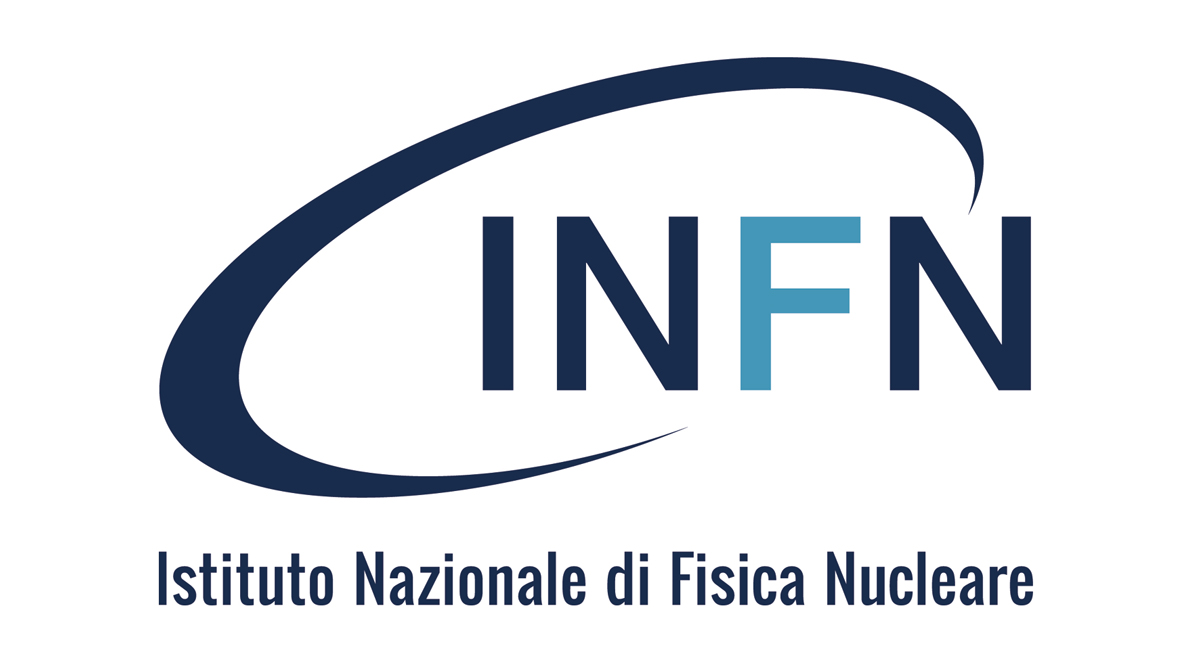 Area Contabile – Piano H1 2024
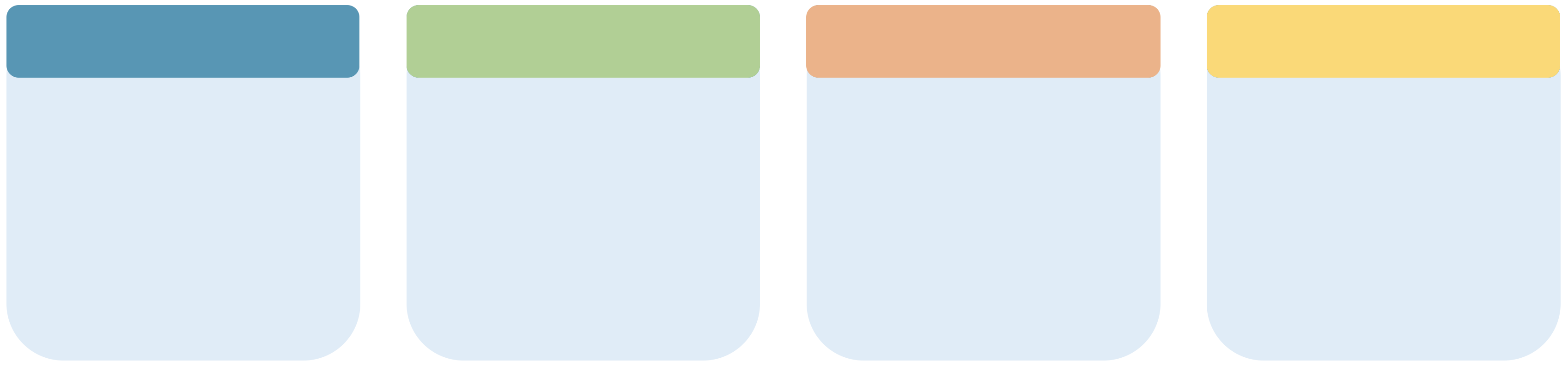 Varie
Stipendiale
Automazione Utenti eBS
Cup su missioni?
Analisi per anagrafica esperimenti
Incentivi RUP
Consolidamento procedure
Automatismo invio scarti
Invio automatico esperimenti sottovoci
Report di monitoraggio delle modifiche apportate dalla Ragioneria
Associazione automatica afferenza
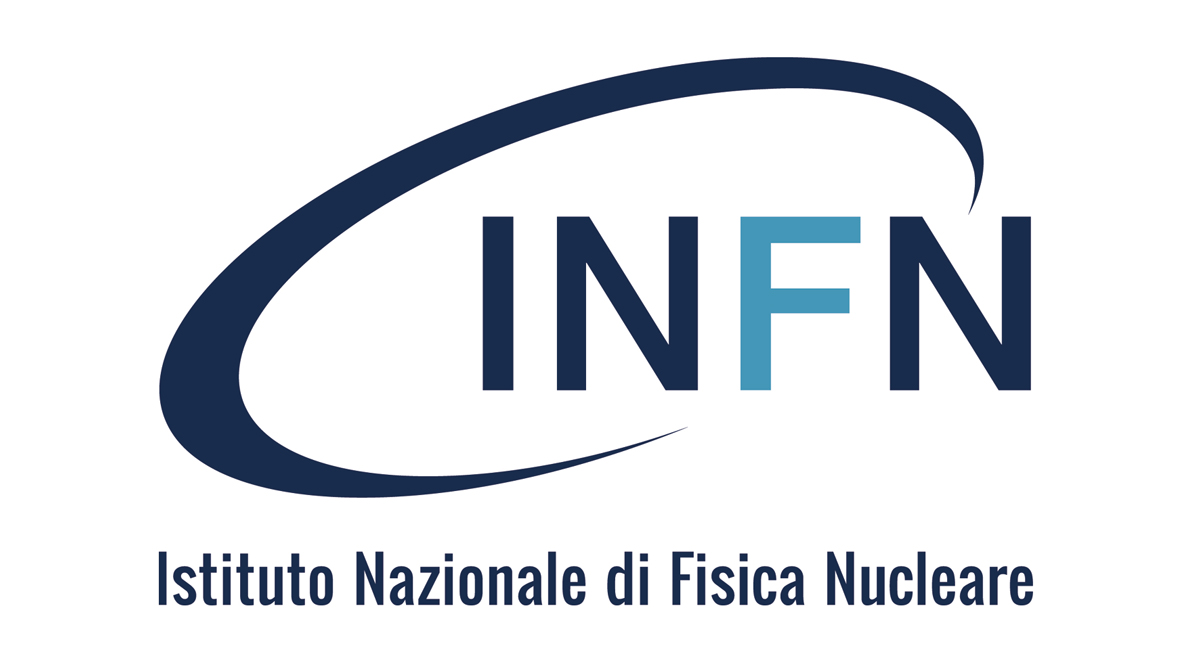 Ufficio Area Personale
Attività 2023 & Piano H1 2024
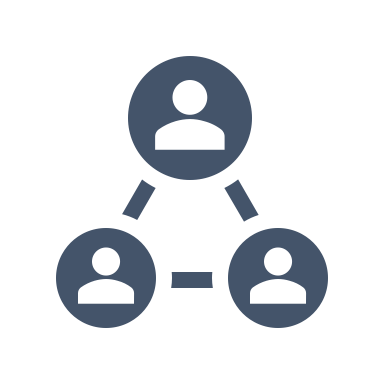 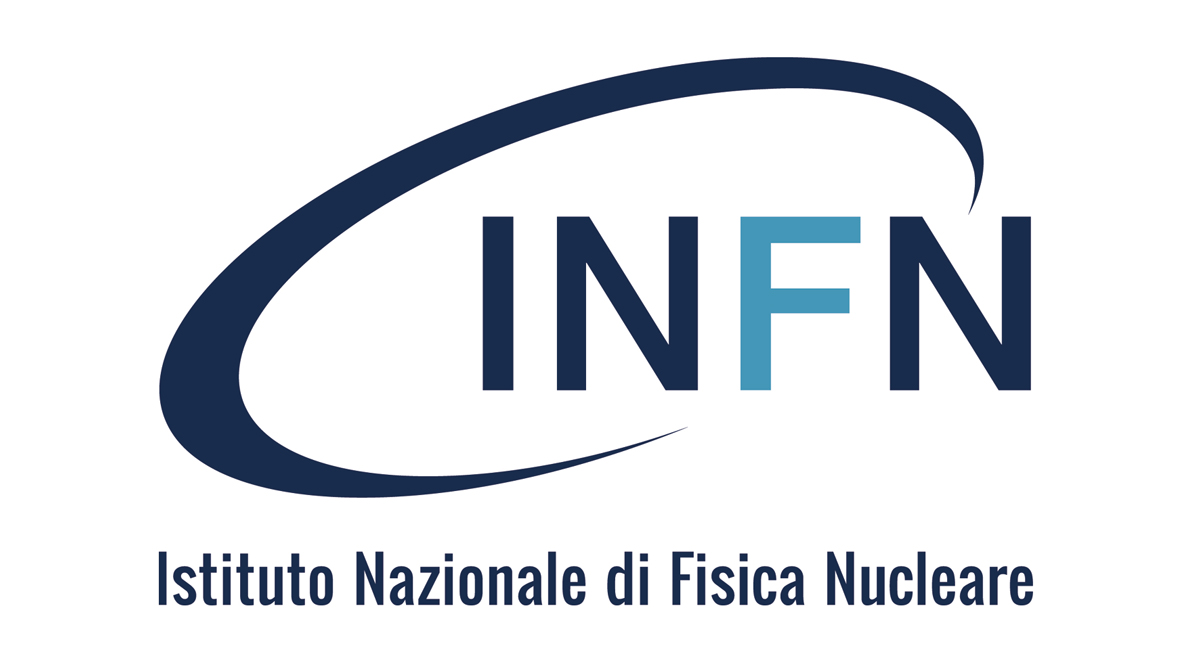 Area Personale – attività 2023
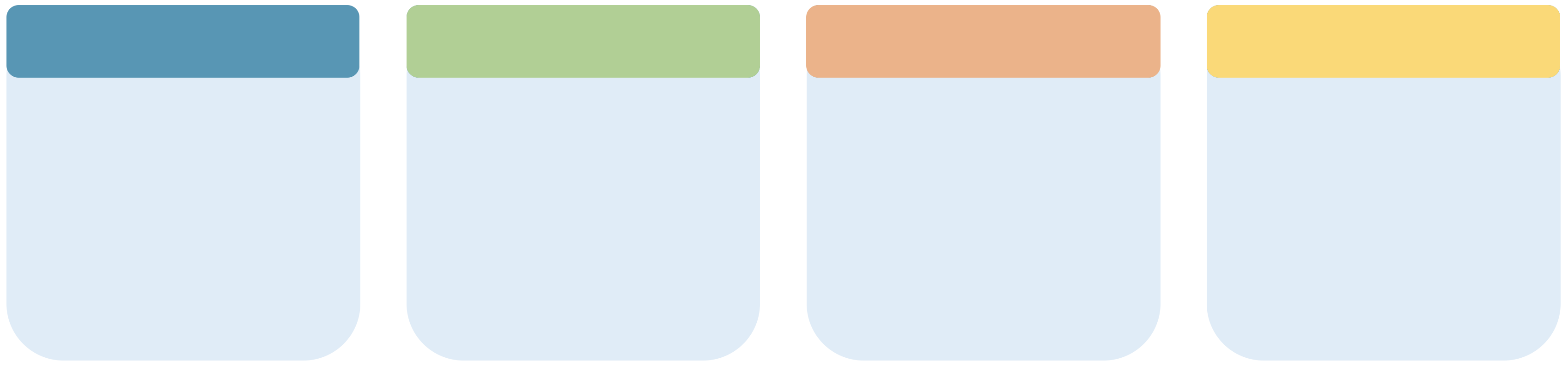 Status
Analisi e Sviluppo del BE che espone le API REST
Implementazione dell’algoritmo di riconoscimento Autori INFN
In fase di test
4
5
RO - Adeguamento Normativo
Assegni PRIN (PNRR)
testing
Modifiche a Reclutamento Online per il supporto del multi codice
Art. 15 Tecnologi / Ricercatori
done
2
Concorsi Multi Codice
Un unico concorso bandito su più strutture INFN
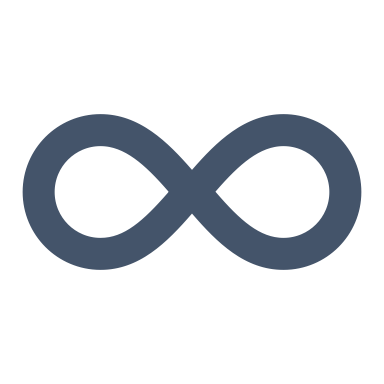 ongoing
Adeguamento dei template in base alle nuove norme vigenti
Tutte le categoria di dipendenti (TI e TD, IV-VIII e I-III)
3
done
Concorsi Multi Sede
Adattamenti al tool Concorsi
Sviluppo del nuovo template bando
>100 bandi da pubblicare
done
Integrazione Zucchetti
Assistenza maggiore dovuto alla chiusura dei cartellini mese su mese
Analisi per modifiche dell'organizzazione della struttura Presidenza​
Congedo parentale ad ore​
Estrazioni per il conto annuale (in collaborazione con uff. DWH)
Configurazione Milano LASA per indennità di sede disagiata
done
1
6
Prodotti Ricerca (Cross-team)
Presenze
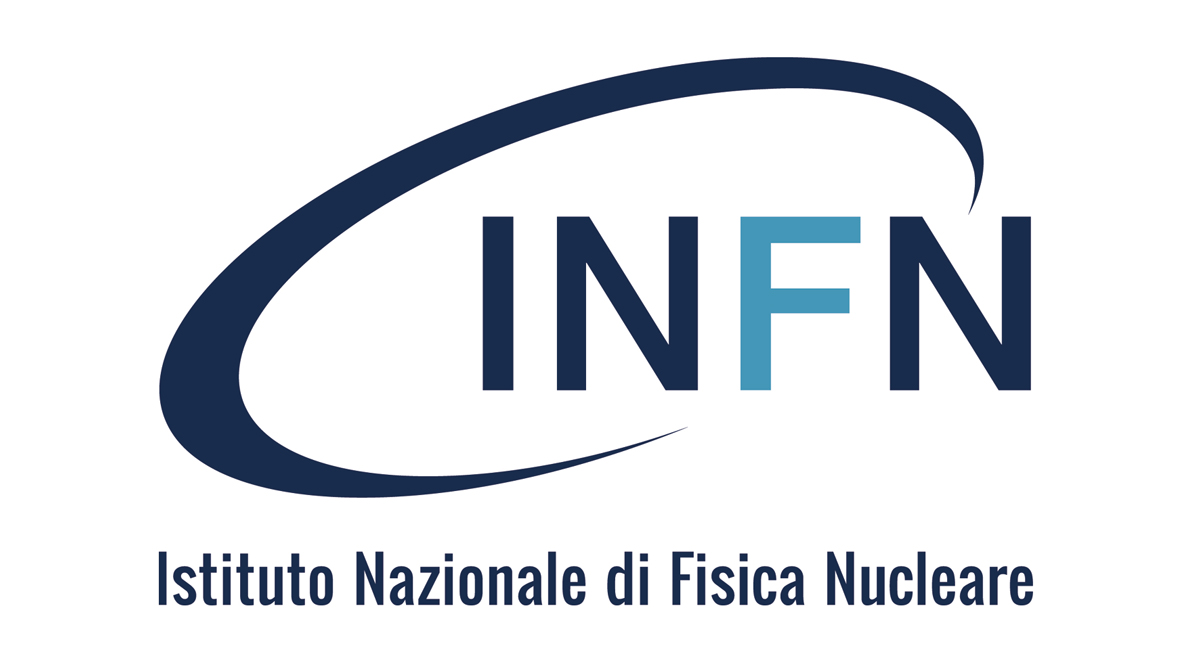 Reclutamento – Bandi Multi Codice
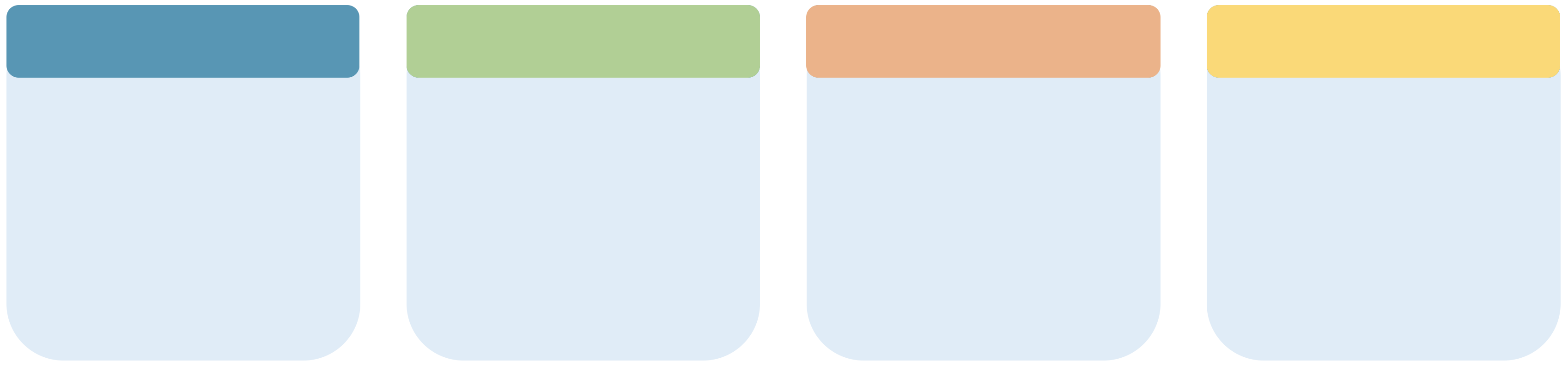 Obiettivi
Adeguamenti
Risultati / Benefici
Possibilità di inserire più codici  in unico bando 
Es. Tecnologi ricerca/servizio
Numero disposizione unico per più template
Scelta esclusiva del codice in fase di candidatura
Creazione di un «super» concorso che contiene concorsi diversi
Intervento su componenti core del sistema
Adeguamento struttura del DB
Creazione nuove viste di gestione
Modello generico adattabile a diversi scenari
Art. 15 Tecnologi terminato(160 domande pervenute) 
Art. 15 Ricercatori in corso
Buona interazione con Ufficio Reclutamento
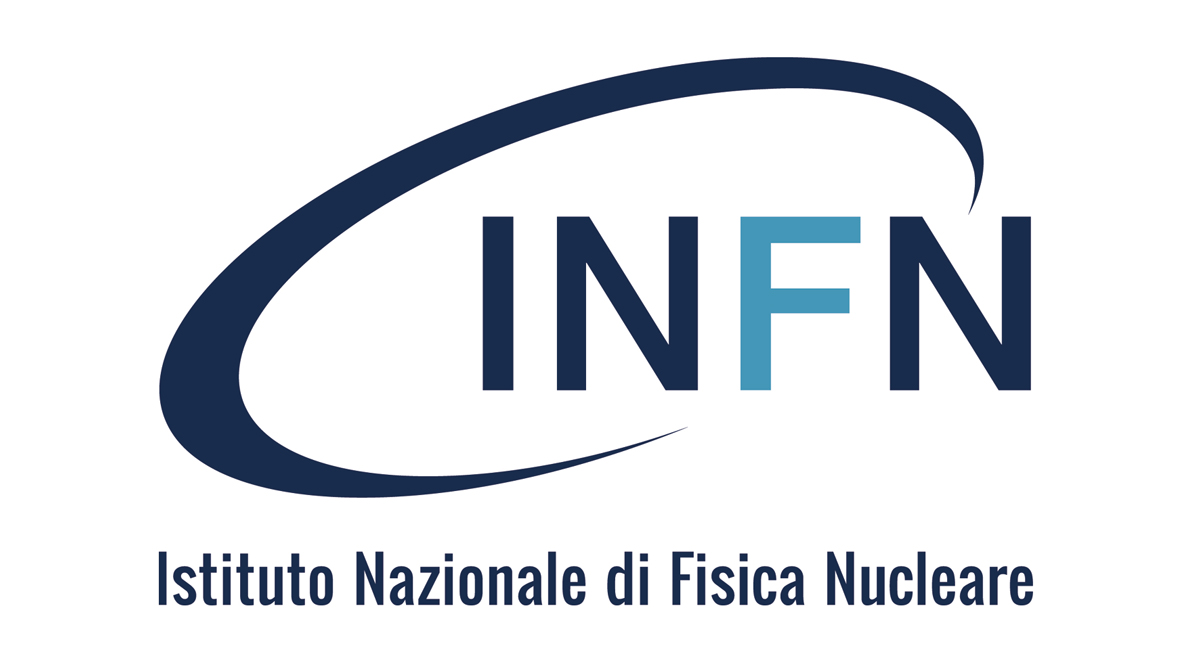 Presenze – Interazione Zucchetti
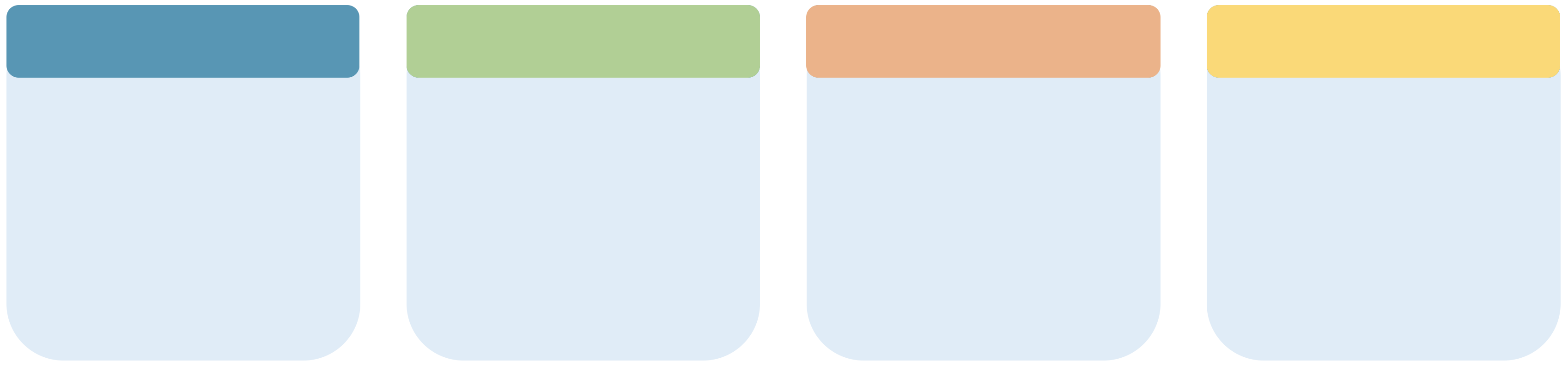 Benefici/Risultati
Obiettivi
Azioni
Monitoring sull'avvenuta chiusura e certificazione cartellini
Controllo coerenza dati inviati  con cedolini stipendiale (su segnalazione dei dipendenti)
Estrazione strutture con cartellini non certificati prima dell'invio del flusso
Check formato dati inviati
Ore intervento urgenza aggiunte al flusso dati degli straordinari
Gestione mobilità temporanea/part time
Interventi su indennità gravosa di sede
Processo di certificazione dei dati dei cedolini e invio del flusso allo stipendiale demandato agli amministrativi e alla DRU (sviluppata interfaccia backoffice)
Buona interazione con DRU, Zucchetti, Paghe
Contro: maggiore effort per l'assistenza, tempi ristretti per lo sviluppo
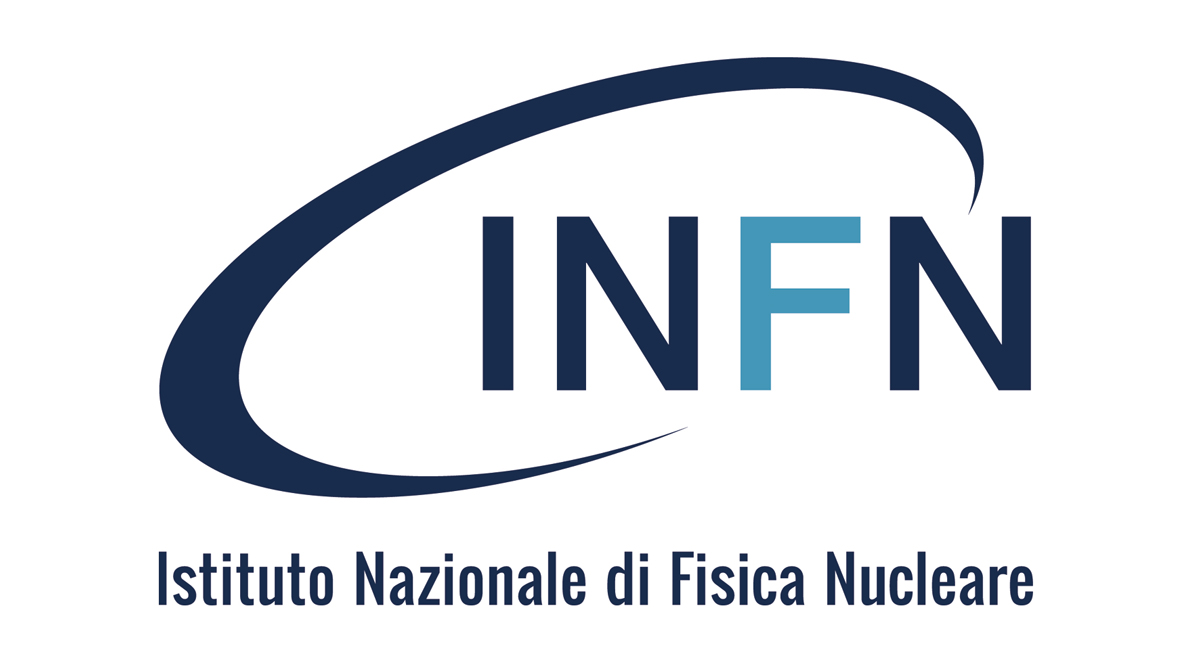 Area Personale – Timeline H1 2024
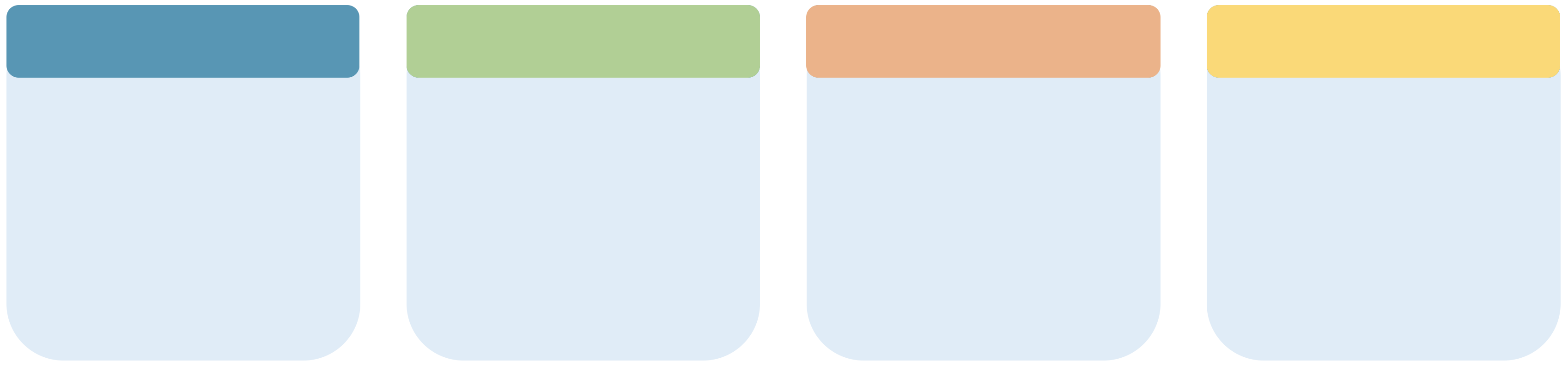 DIC 2023
GEN
FEB
MAR
APR
MAG
GIU
Natale
Pasqua
Plenaria
Upgrade applicativi legacy
Progetti Strategici
PHP5  PHP8
Collaborazione F.Cantini (Namantis)
Gestione Concorsi
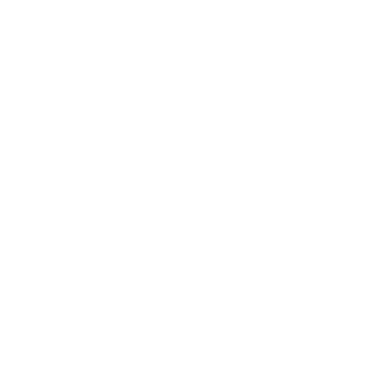 Allegati dichiarazioni commissari
Adeguamento a richieste Fondi del Personale
Sviluppi Presenze
Presenze:
Congedi parentali
Congedi parentali ad ore (entro 2024?)
Modifiche per CCNL
Lavoro agile e allattamento
Storico delle responsabilità
Miglioramenti interoperabilità tra presenze e stipendiale
Concorsi e Reclutamento
Presenze
Incognite
Contratti di Ricerca
Progressione art.52 (cambio profilo)
Voci su altre progressioni
Futuro dell’attuale applicativo
Supporto alla DRU per scouting nuovo sistema
App Vaadin 6
Associazioni
Gestione Amministrativa
…
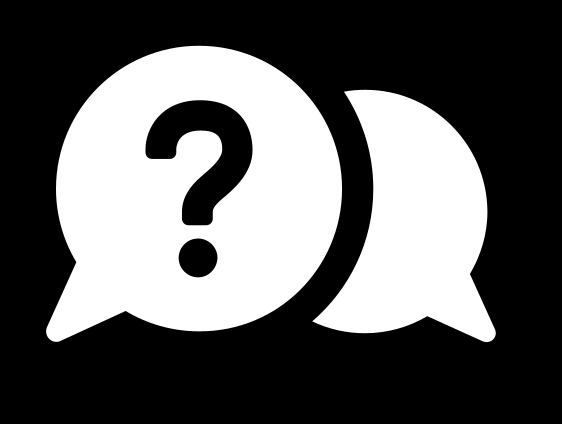 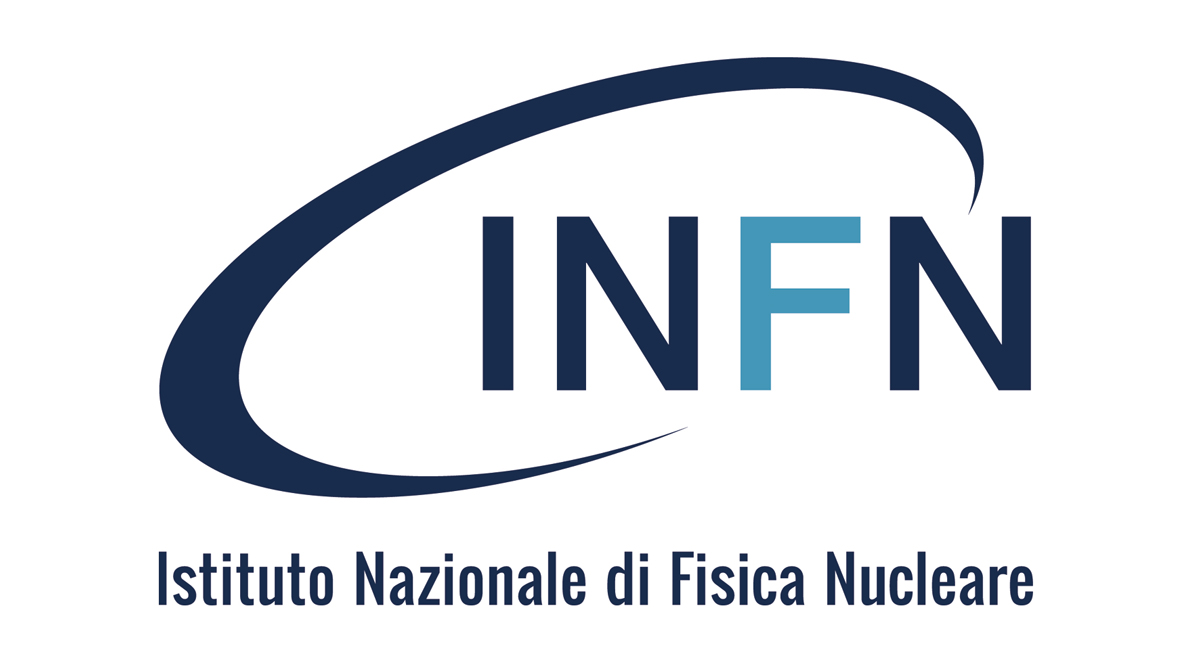 Ufficio Area Ricerca
Attività 2023 & Piano H1 2024
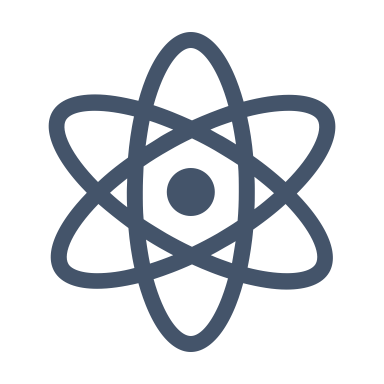 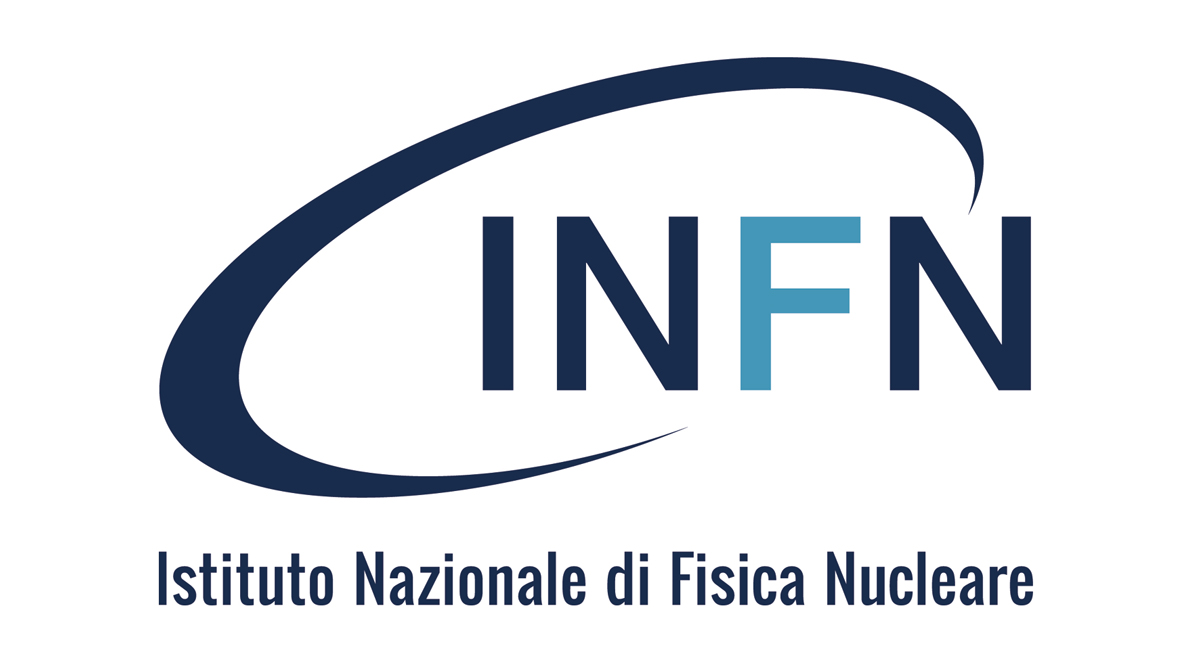 Area Ricerca – attività 2023
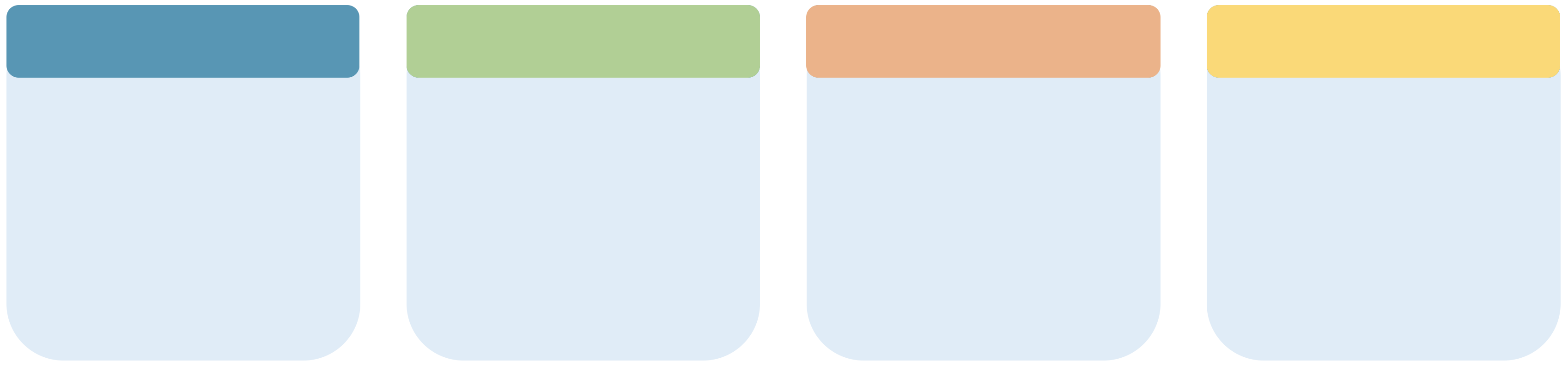 Status
Upgrade completati:
Trasferimento su BC
Integrazione Keycloak
4 app PHP upgrade a 8.x
2+1 app PHP riscritte
1
95%
Attività «infrastruttura»
3+2 sviluppatori1 nota tecnica
1 talk a conferenza
Attività cross-team
Strategico per VQR
Visibilità
testing
> 90% accessibilità prodotti
Strategia per SPA
Checklist per dev/ops
Testbench su Prodotti
analisi
4
Evoluzioni RDA
Nuovo codice appalti
Determina Unica
Nomina RUP
Post ordine
5
testing
App Legacy
Normativa e Accordi, Assicurazioni e FinEngine riviate al 2024
delayed
2
3
Nuovo DB Prodotti
Focus su Accessibilità
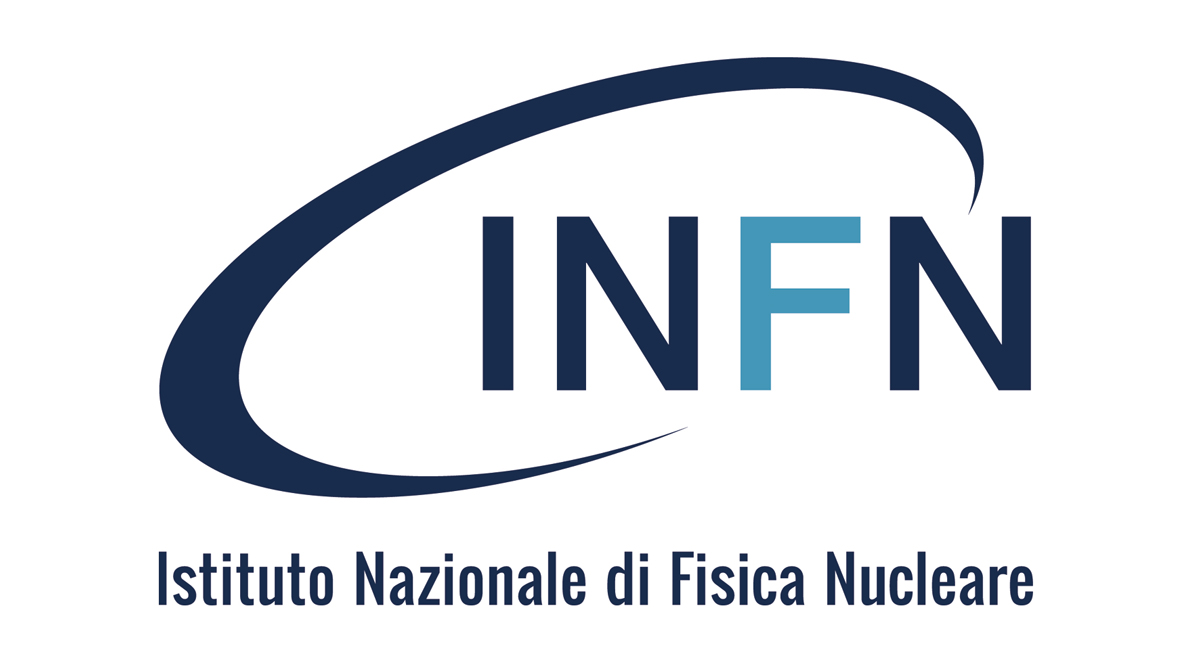 Prodotti della ricerca
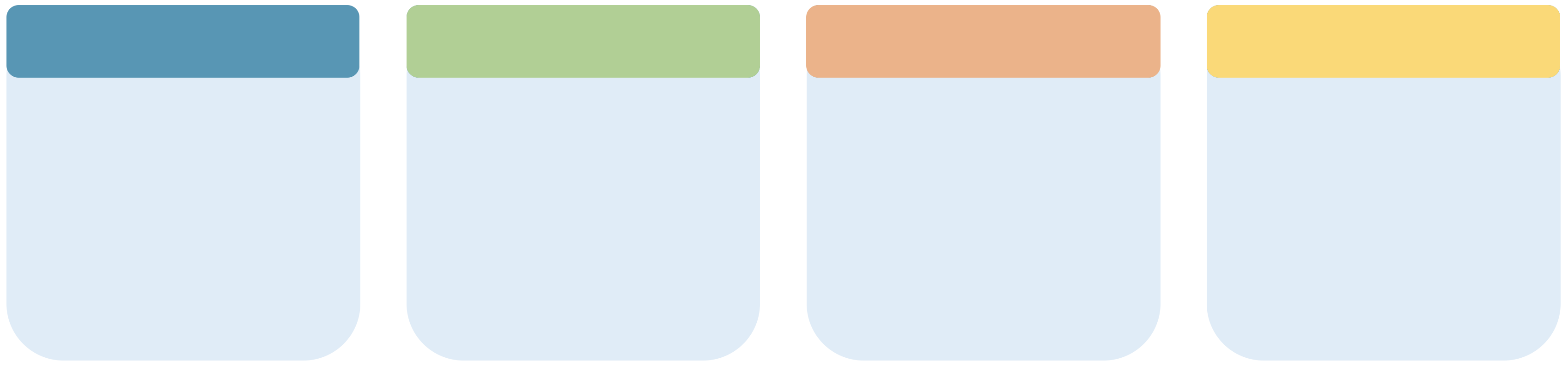 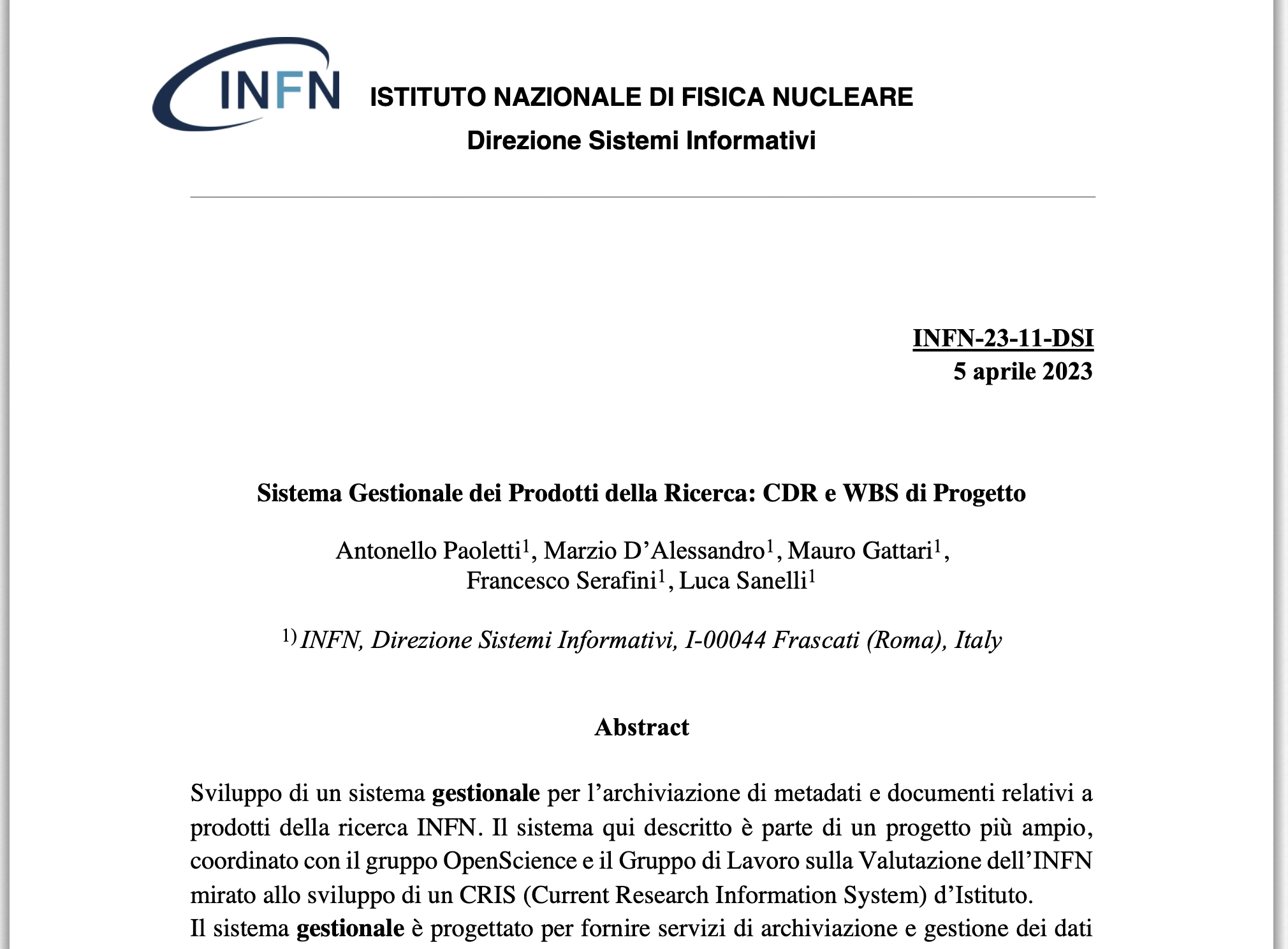 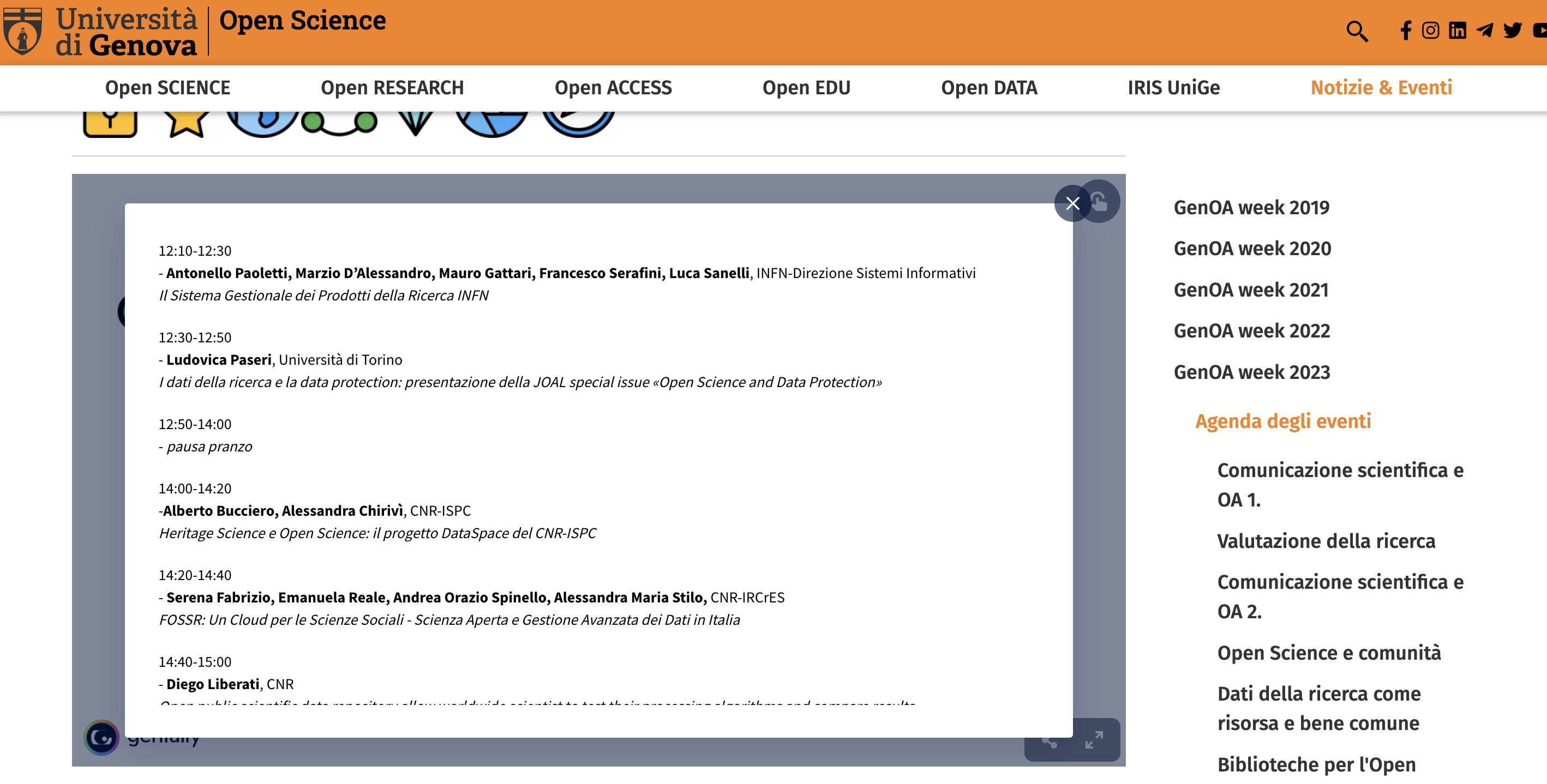 Obiettivi
Migliorare il riconoscimento autori e sigle di progetto
Migliorare la UI/UX
Velocizzare i caricamenti
Interoperatività verso gli strumenti del GLV
Opportunità di visibilità
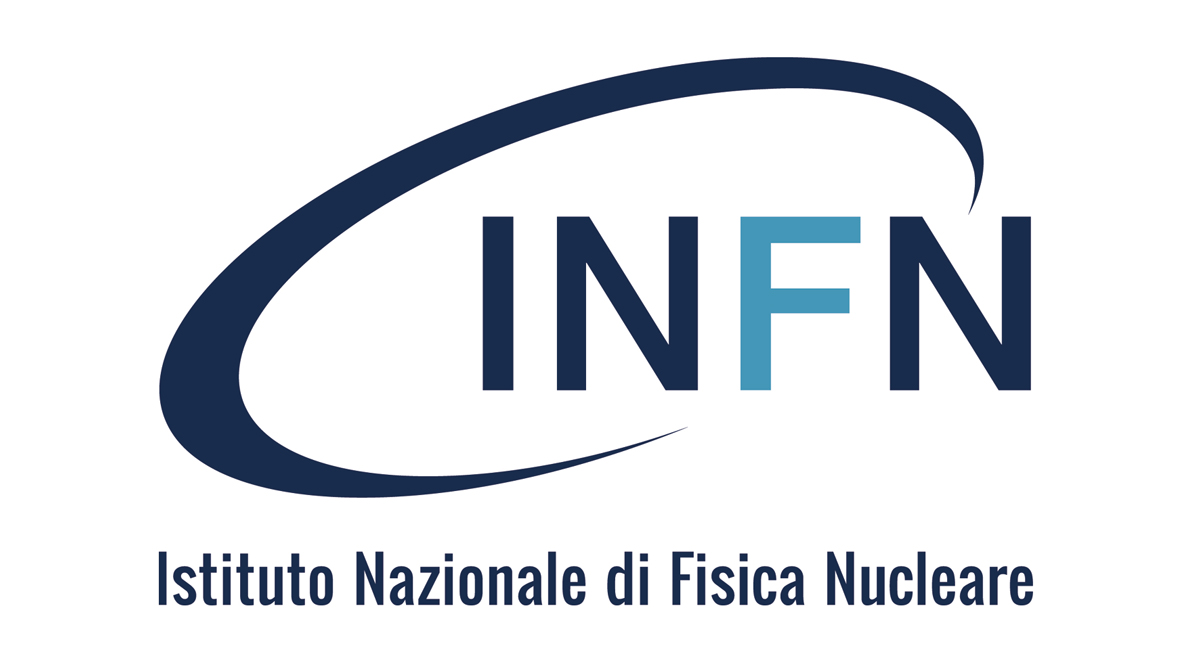 Prodotti della ricerca
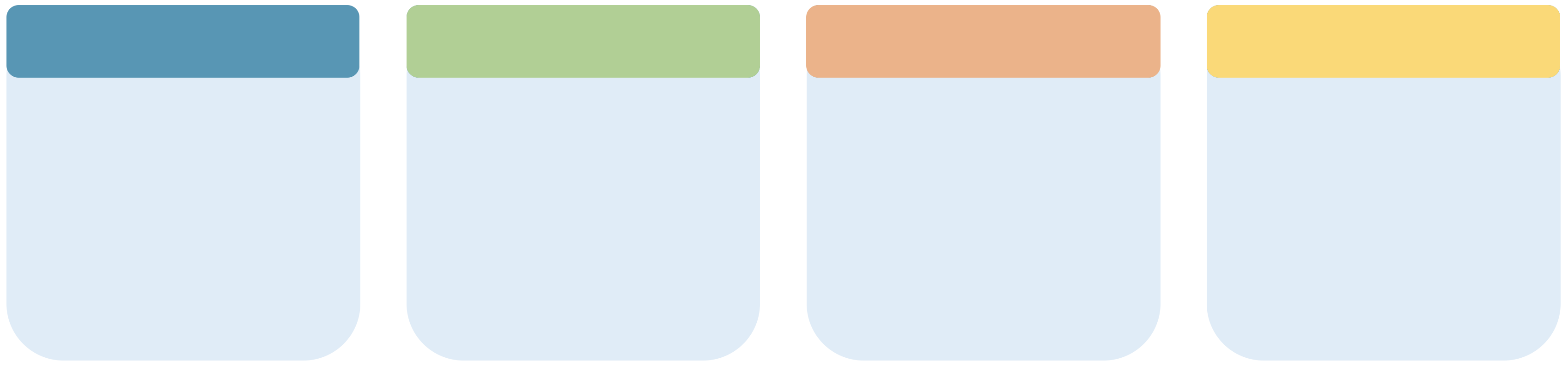 Obiettivi
Adeguamenti
Migliorare il riconoscimento autori e sigle di progetto
Migliorare la UI/UX
Velocizzare i caricamenti
Interoperatività verso gli strumenti del GLV
Opportunità di visibilità
Nuova app in Angular, Spring Boot e MongoDB
Nuove API REST
Data model e indice autori
Servizi di data enrichment
Nuova UI e store client side
Uso di querydsl
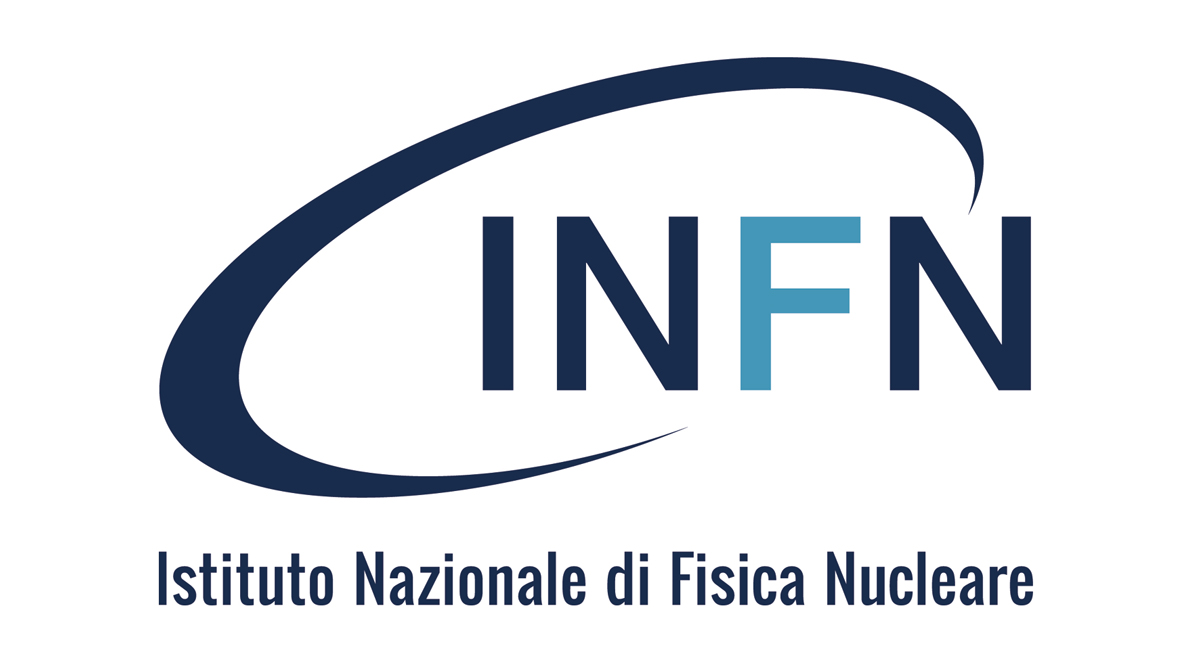 Prodotti della ricerca – data model
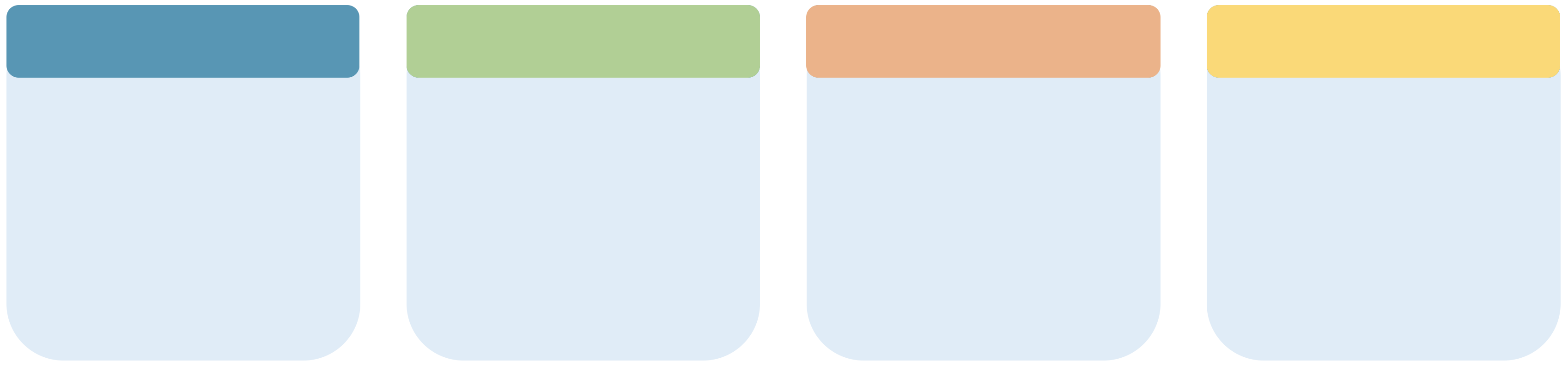 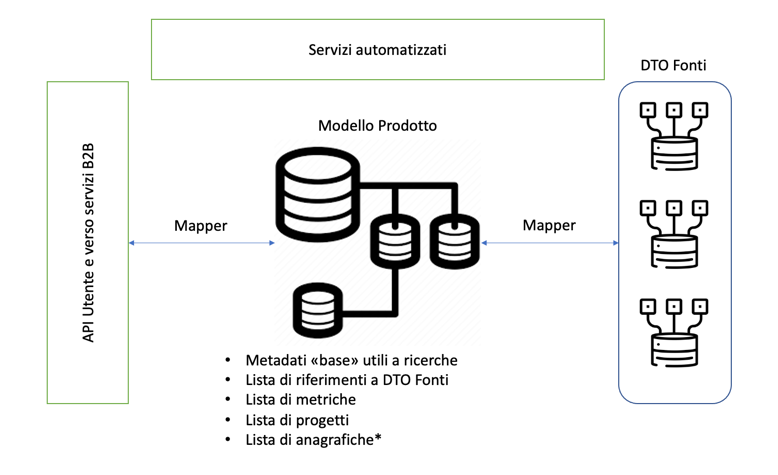 Passaggio da un modello dati relazionale a struttura fissa a una struttura variabile non relazionale
Popolamento del modello dati a partire da fonti dati eterogenee (ISI vs Inspire) con politiche di conversione, priorità e coesistenza dei singoli metadati definite a sistema.
Salvataggio dei record originali e possibile (ri) definizione delle politiche di convergenza dei metadati (anche dopo l’aggiunta di nuove fonti)
Metadati addizionali ed etichette
[Speaker Notes: In questo progetto il punto di partenza è stato sicuramente definire il modello di dati e il sistema di memorizzazione degli stessi.
Al fine di ottenere la massima flessibilità siamo passati dal modello relazionale pre-esistente a un modello non relazionale, schema-less utilizzando MongoDB.
Abbiamo definito il modello di prodotto come innanzi tutto una collezione di metadati proveniente da varie fonti,
al momento sono state integrate Web Of Science, Scopus, Inspire, Arxiv e Openaccess repository, ma il sistema è modularizzato in maniera tale da permettere l’integrazione di eventuali altri fonti.
 I metadati vanno a confluire all’interno di un prodotto di merge, secondo una politica di priorità per fonte sul singolo metadato e il sistema memorizza anche i record originali delle fonti in modo tale da poter aggiungere in qualsiasi momento nuovi metadati al modello di merge senza dover riscaricare i record dalle fonti.
 Inoltre abbiamo implementato un meccanismo di attribuzione di nuovi metadati custom al prodotto, come può essere ad esempio l’impact factor, ed etichette utilizzabili ad esempio dal GLV per eleggere un prodotto idoneo ad una VQR.]
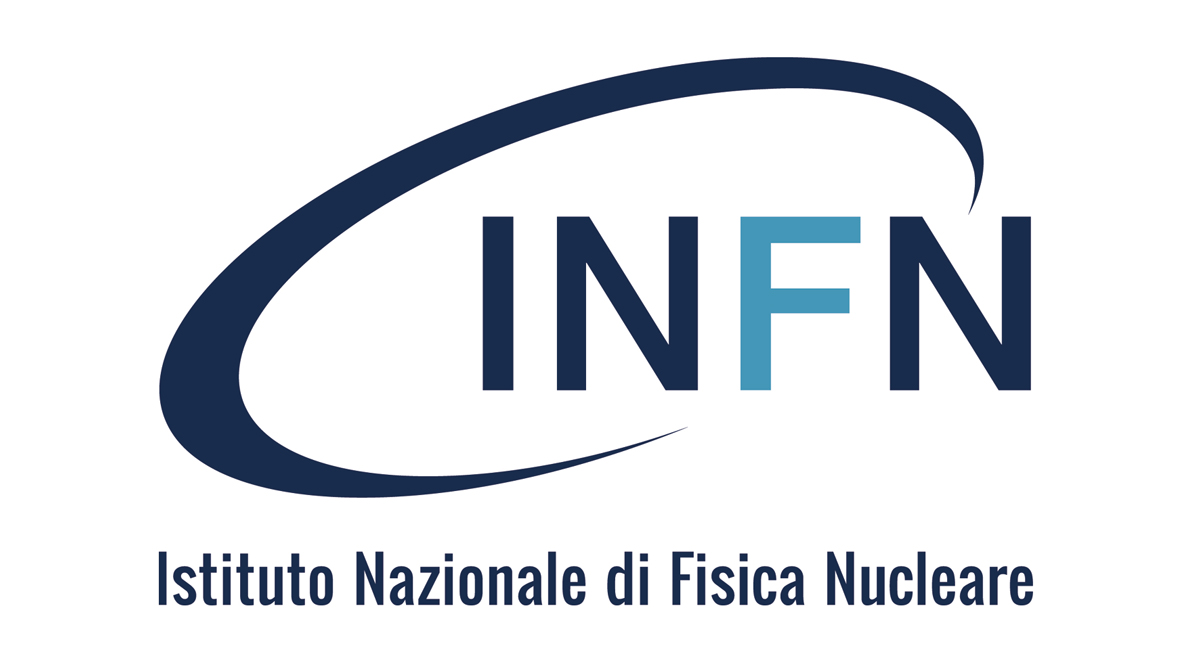 Prodotti della ricerca – gestione autori
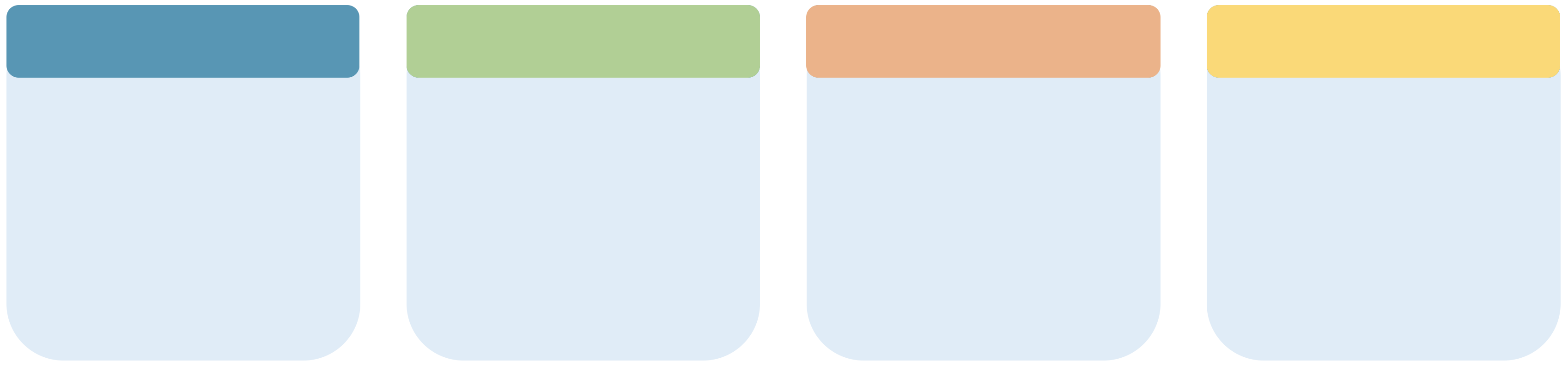 Popolamento di un «indice» con informazioni sugli autori a seguito di nuovi articoli e autori importati nel sistema – con conseguente riconoscimento delle stringhe autori
Acquisizione dei principali identificativi esterni ed interni all’Ente
Memorizzazione delle diciture inerenti l’affiliazione e il display name per un dato autore		 Utile per velocizzare e supportare i successivi processi di riconoscimento
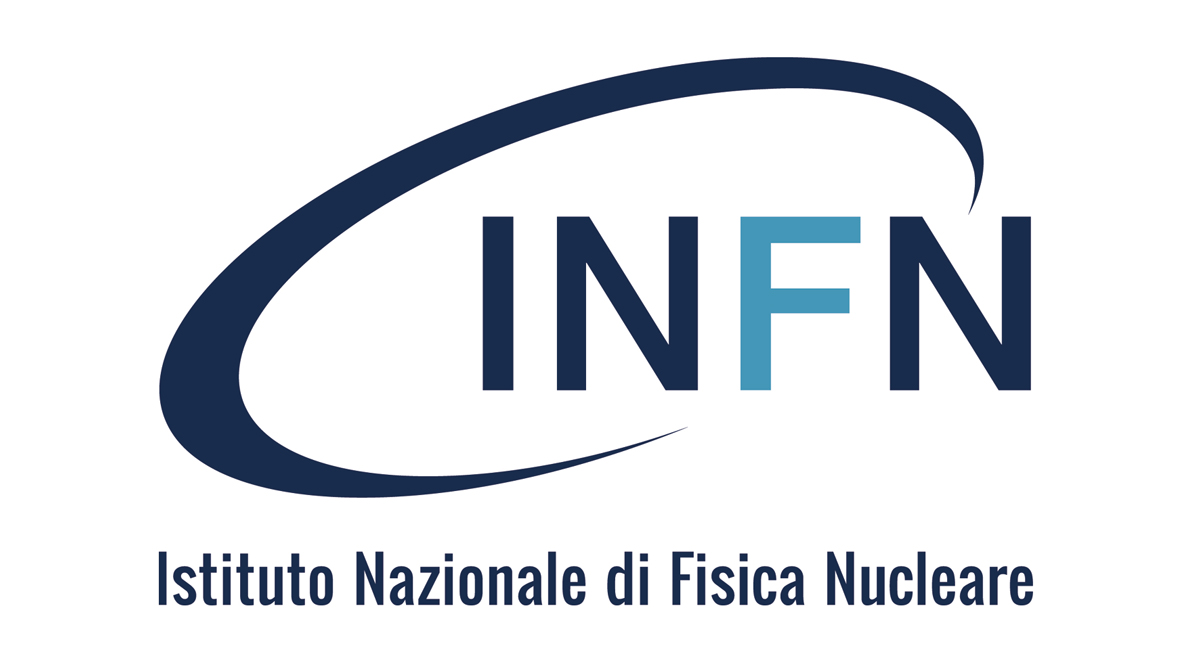 Prodotti della ricerca
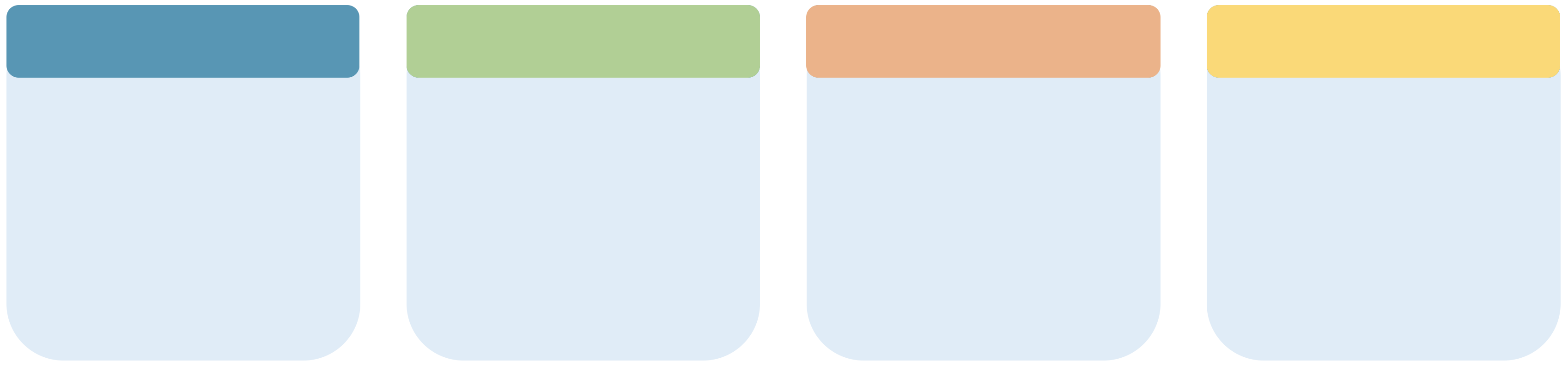 Risultati / Benefici
Obiettivi
Adeguamenti
UX decisamente migliorata
UI godibile e accessibile
Maggiore accuratezza nei processi di riconoscimento autori e sigle di progetto
Sperimentazione di pattern e tecnologie utili per il servizio
Migliorare il riconoscimento autori e sigle di progetto
Migliorare la UI/UX
Velocizzare i caricamenti
Interoperatività verso gli strumenti del GLV
Opportunità di visibilità
Nuova app in Angular, Spring Boot e MongoDB
Nuove API REST
Data model e indice autori
Servizi di data enrichment
Nuova UI e store client side
Uso di querydsl
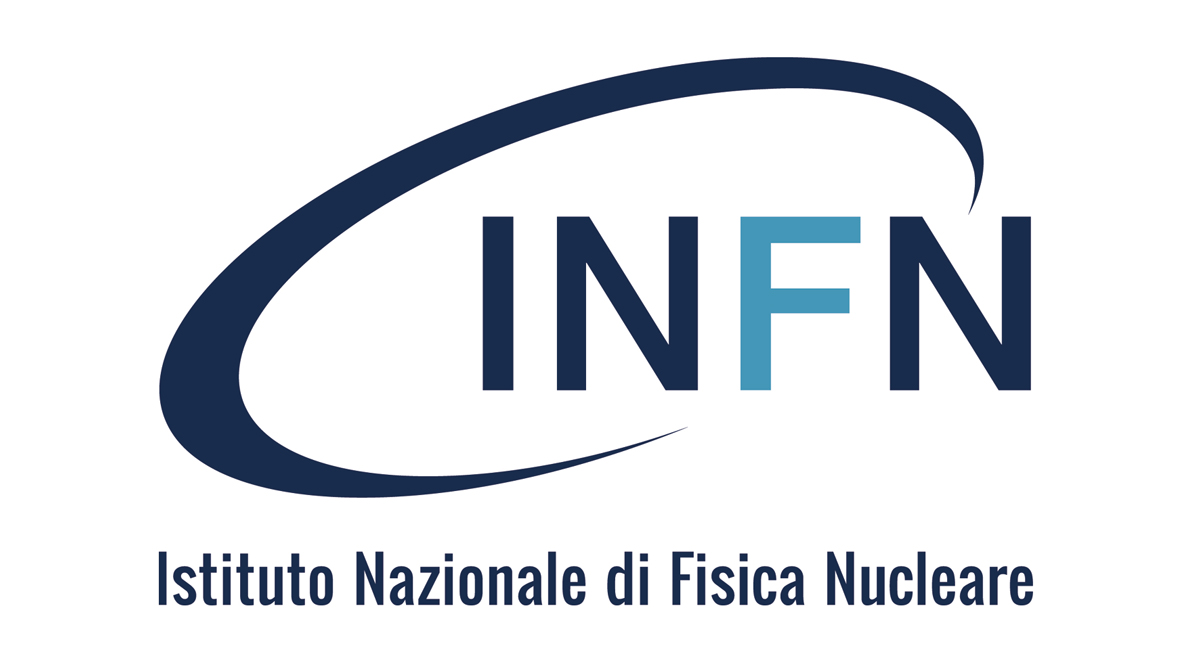 Prodotti della ricerca – nuova UI/UX
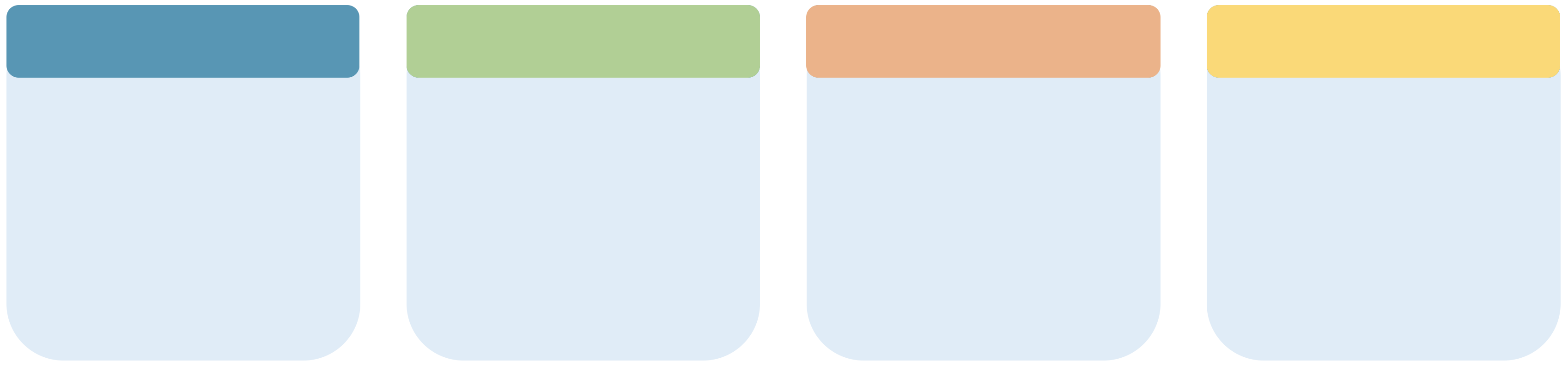 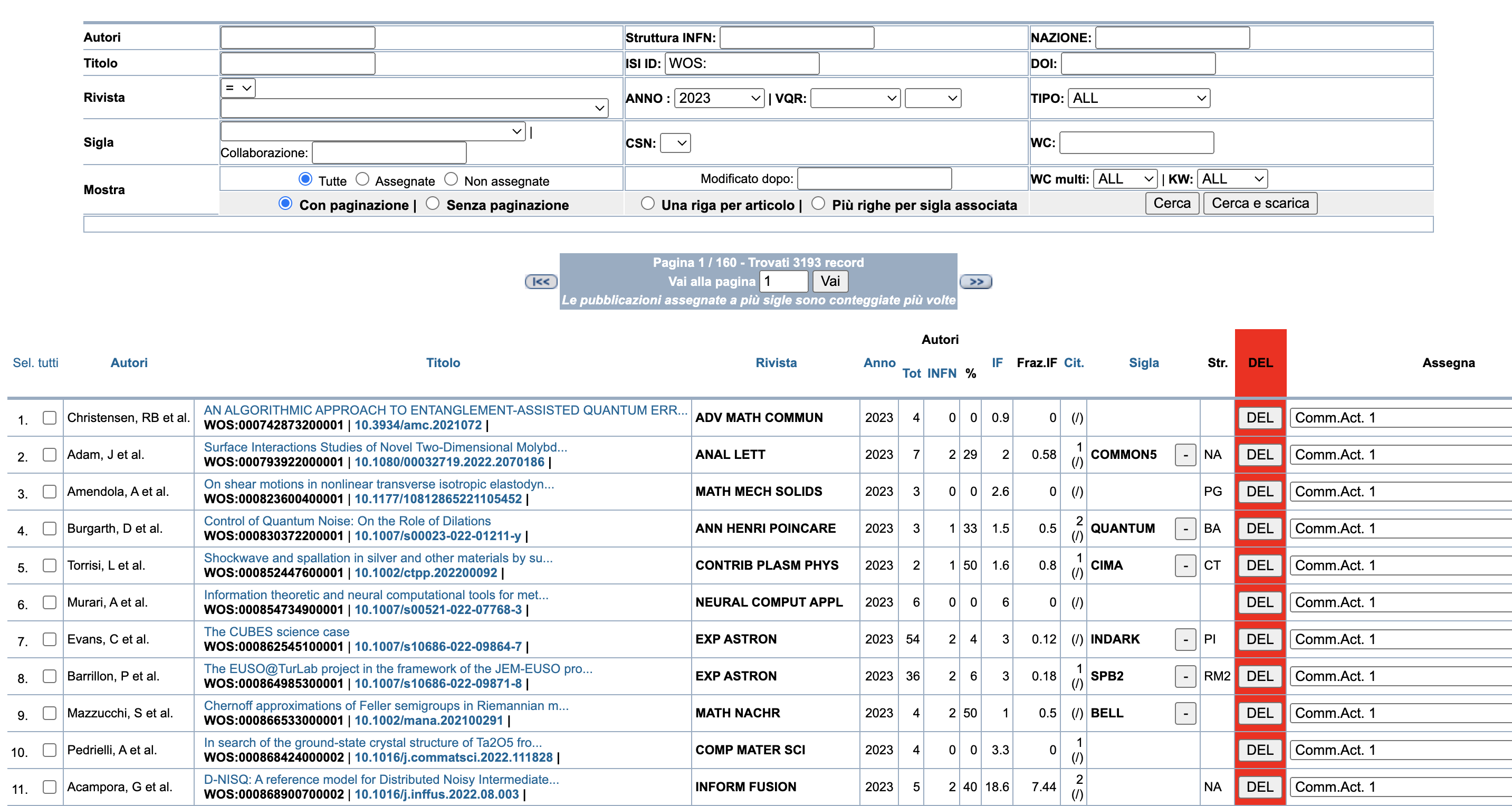 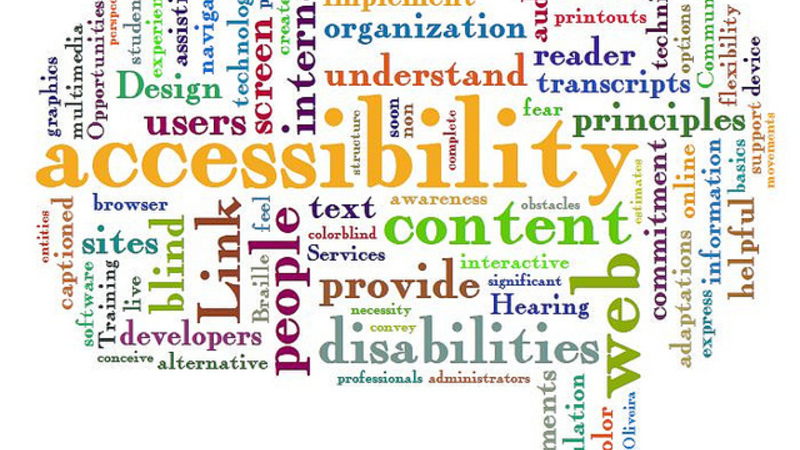 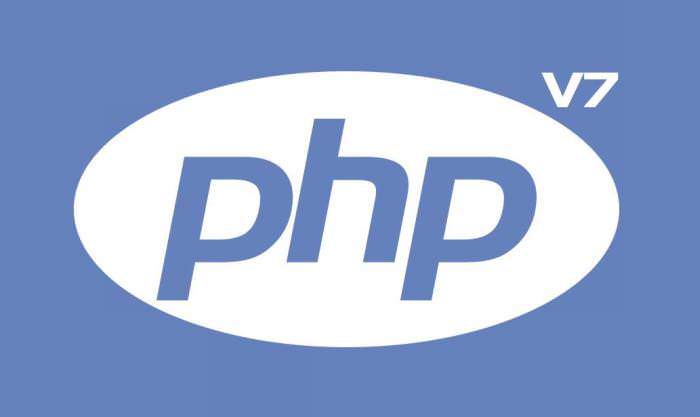 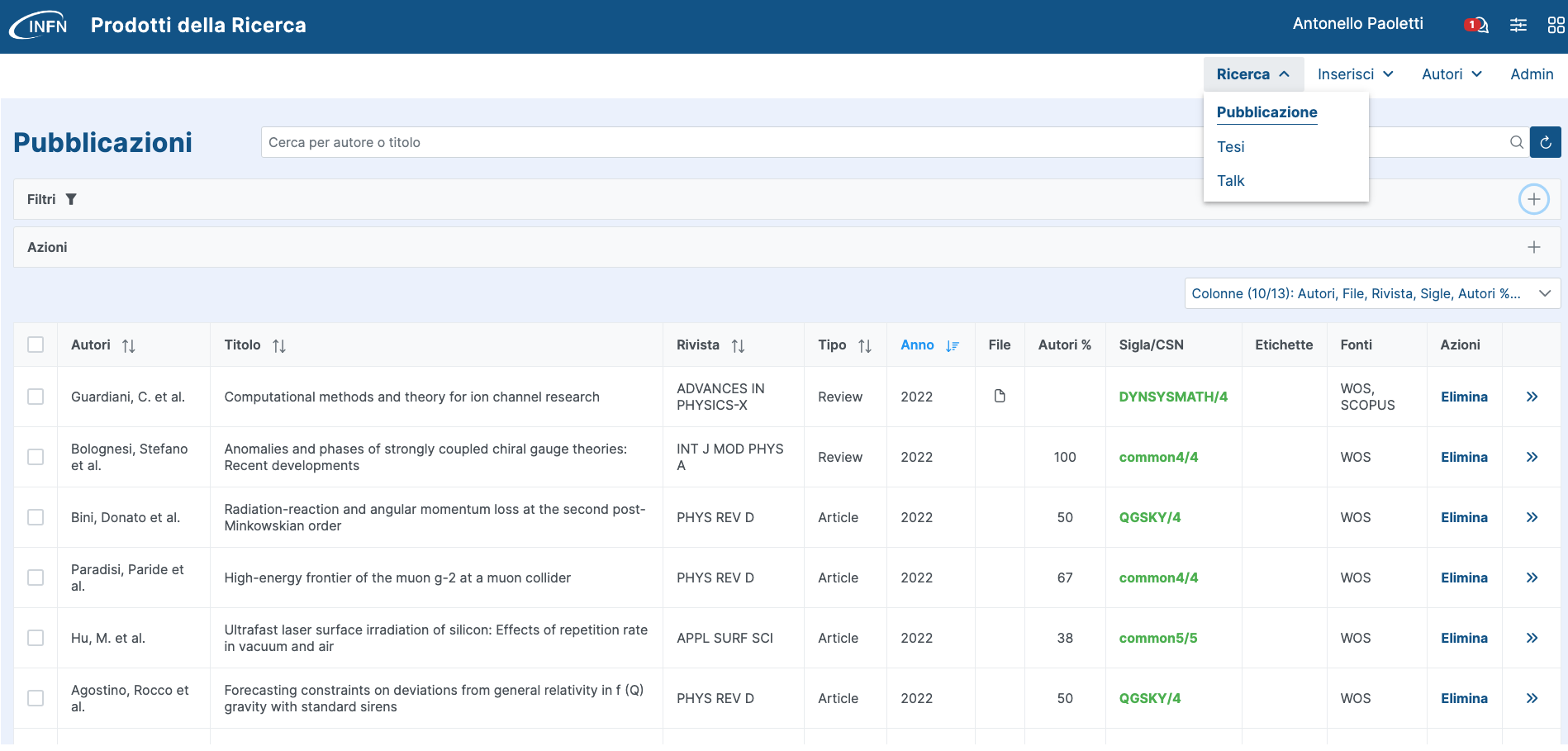 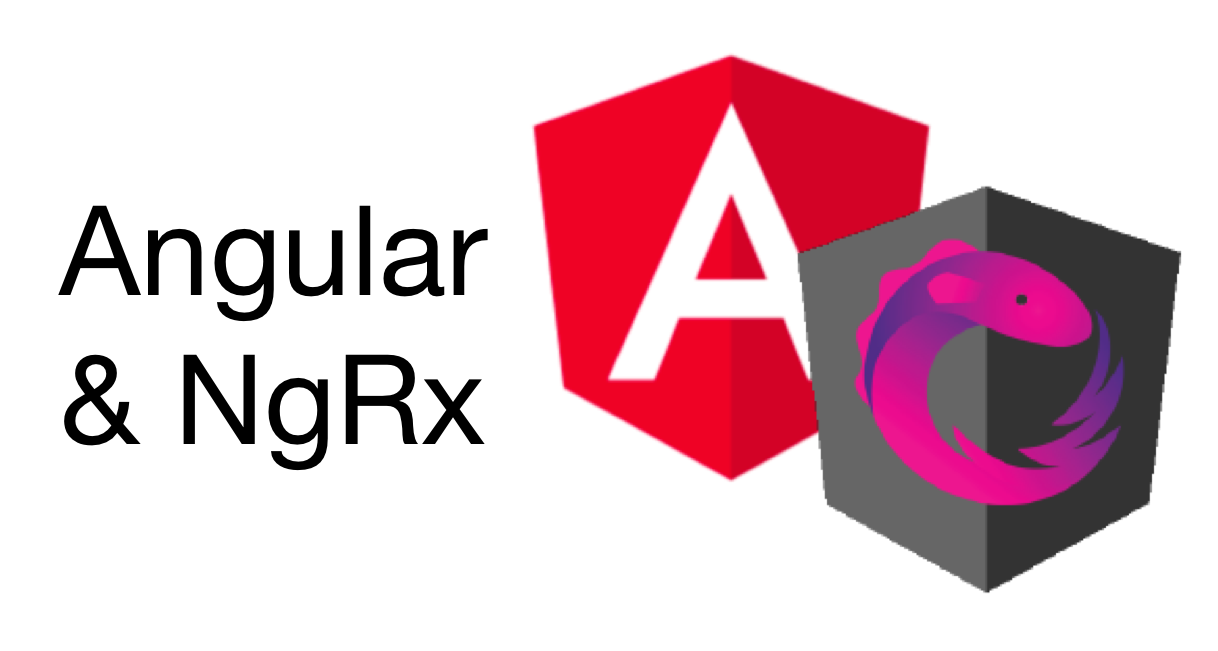 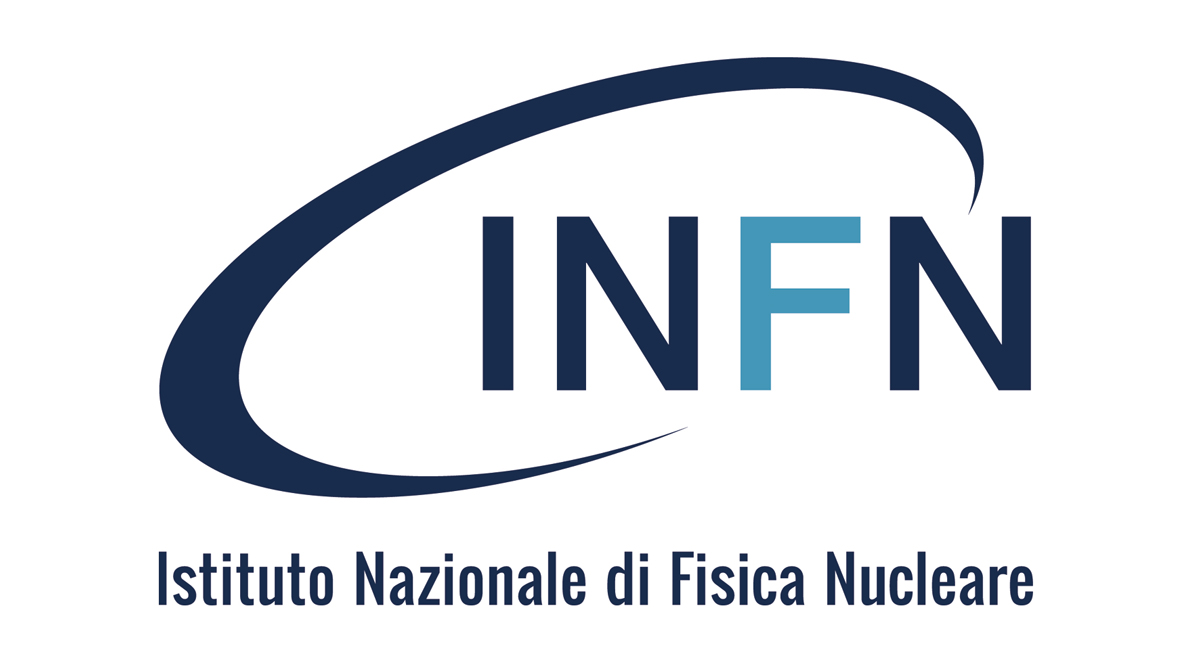 Area Ricerca – Timeline H1 2024
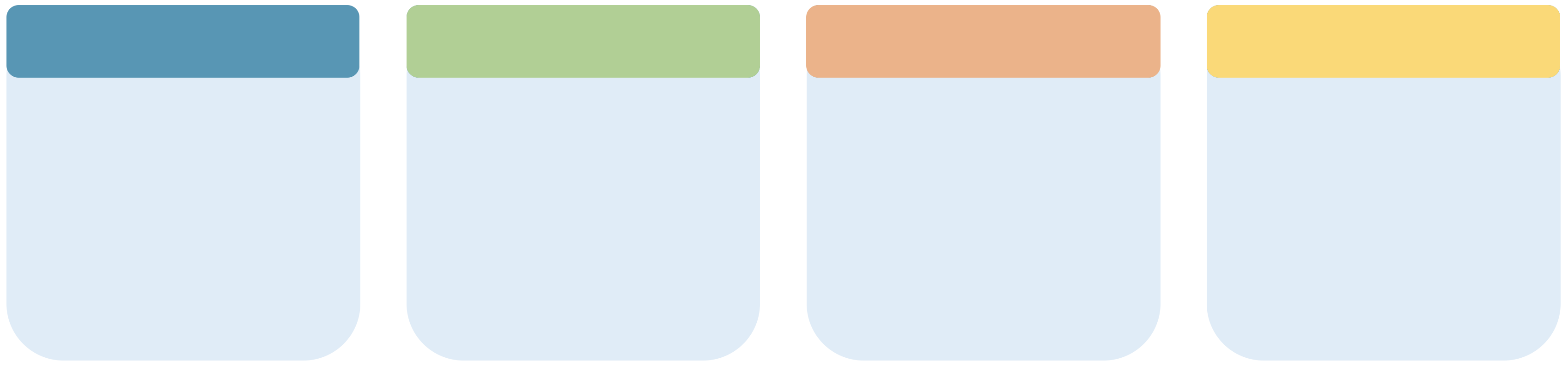 DIC 2023
GEN
FEB
MAR
APR
MAG
GIU
Natale
Pasqua
Plenaria
Attività di supporto per VQR
Progetti Strategici
hotfix su 1.9
RDA 1.8
hotfix su 1.8
RDA 1.9
setup
wfe-be test
wfe-be prod
test 1.9
consuntivi
setup
preventivi
setup
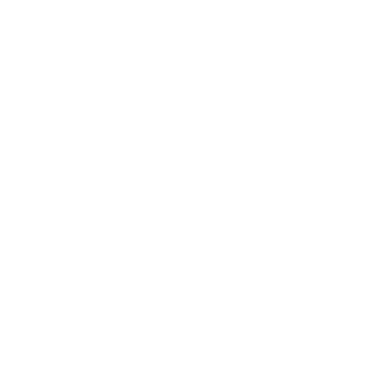 Formazione Stagista ITS
Riscrittura APP Legacy PHP 5
finengine-be 2.0
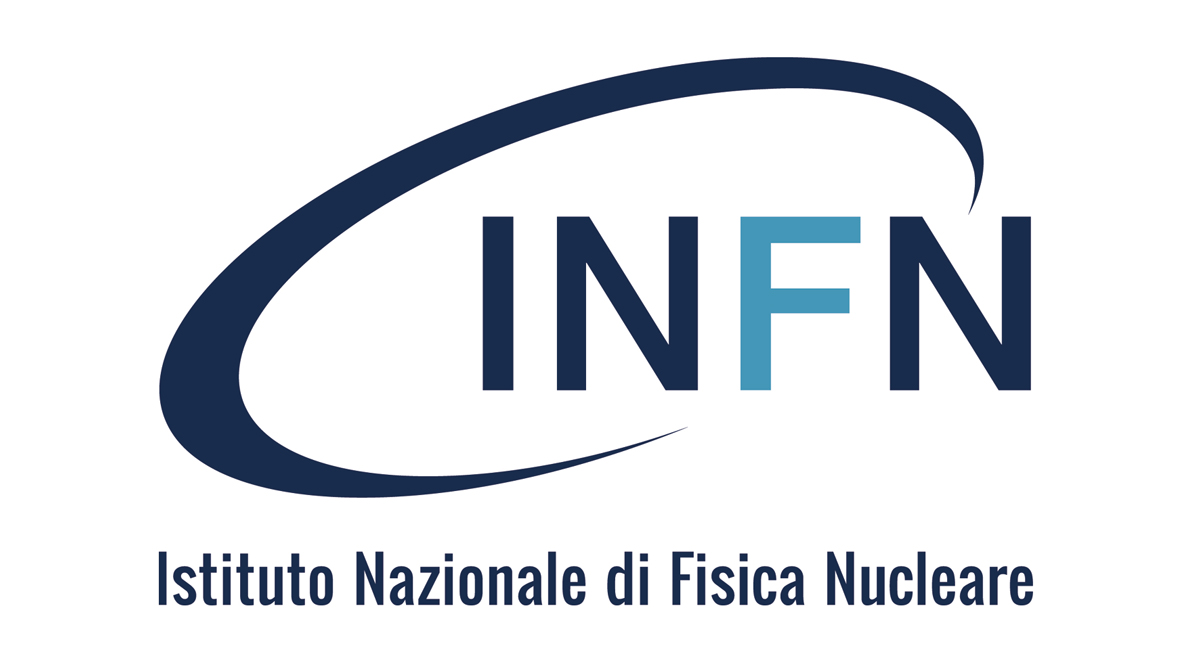 Area Ricerca – Piano H1 2024
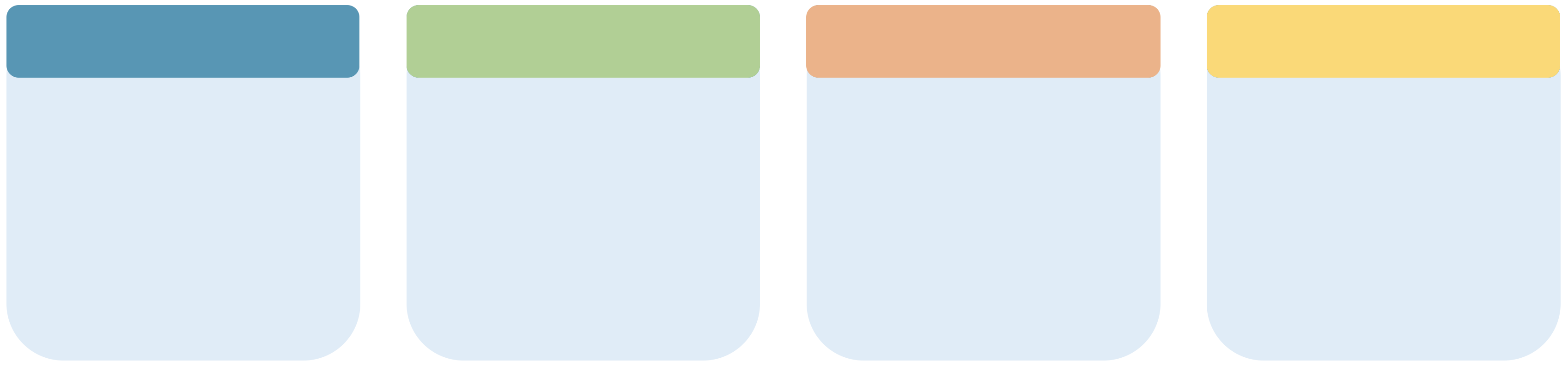 Prossime sfide
Il nuovo bando è uscito e questa volta abbiamo tempo
Articoli di riferimento 2020-2024 (un anno è tutto da «scrivere»)
Dati provenienti dal nuovo gestionale prodotti

Attività strategica con forte focus del management (“porta soldi”)
Finora l’INFN ha sempre «vinto» in area 02 (fisica)
Competizione con CNR, INAF e Università

Criticità
Poca memoria storica di dominio (GLV quasi del tutto rinnovato)
Attività «disordinata» dipendente da fonti interne ed esterne all’INFN
VQR
Manutenzione App prodotti
Bugfix post rilascio
Adeguamenti
Interazioni con GLV
Produzione dataset
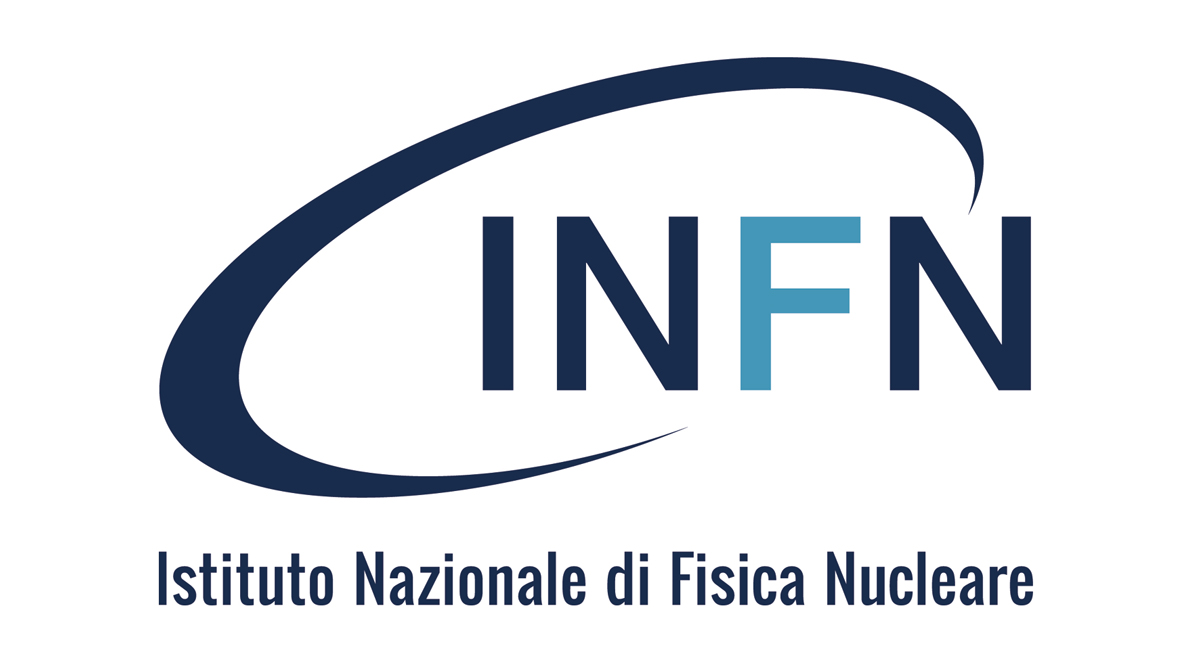 Area Ricerca – Piano H1 2024
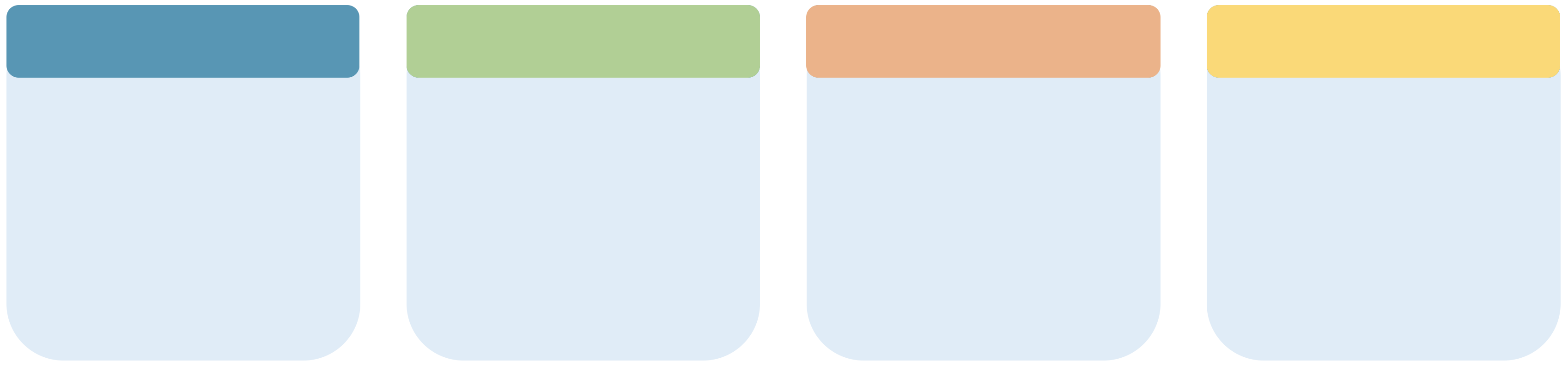 PHP
VQR
RDA
Aggiornamento Servizi-dac
Riscrittura app legacy
Assicurazioni
Convenzioni
Delibere
Manutenzione App prodotti
Bugfix post rilascio
Adeguamenti
Interazioni con GLV
Produzione dataset
Manutenzione dopo rilascio nuovo codice degli appalti
Nuovo libro firma
Nuovo motore di workflow
Interazione con NovaPA ?
UI 2.0 ?
AGENDA
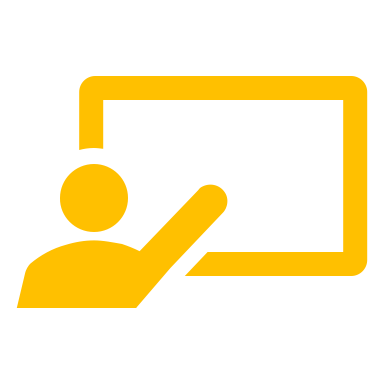 Il Servizio e gli Uffici
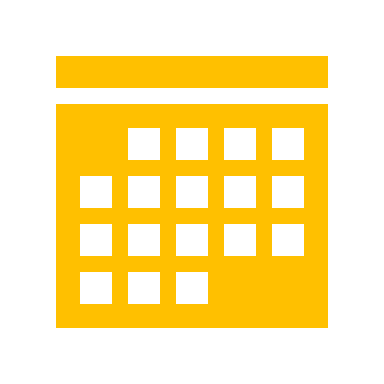 Attività
Completate e in corso 2023
Piano primo semestre 2024
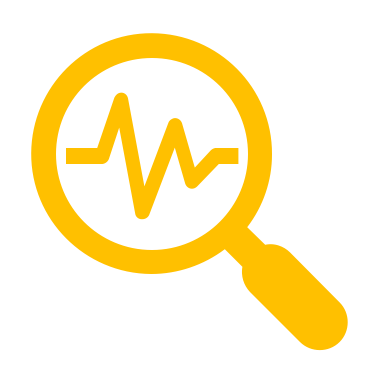 Feedback e miglioramenti
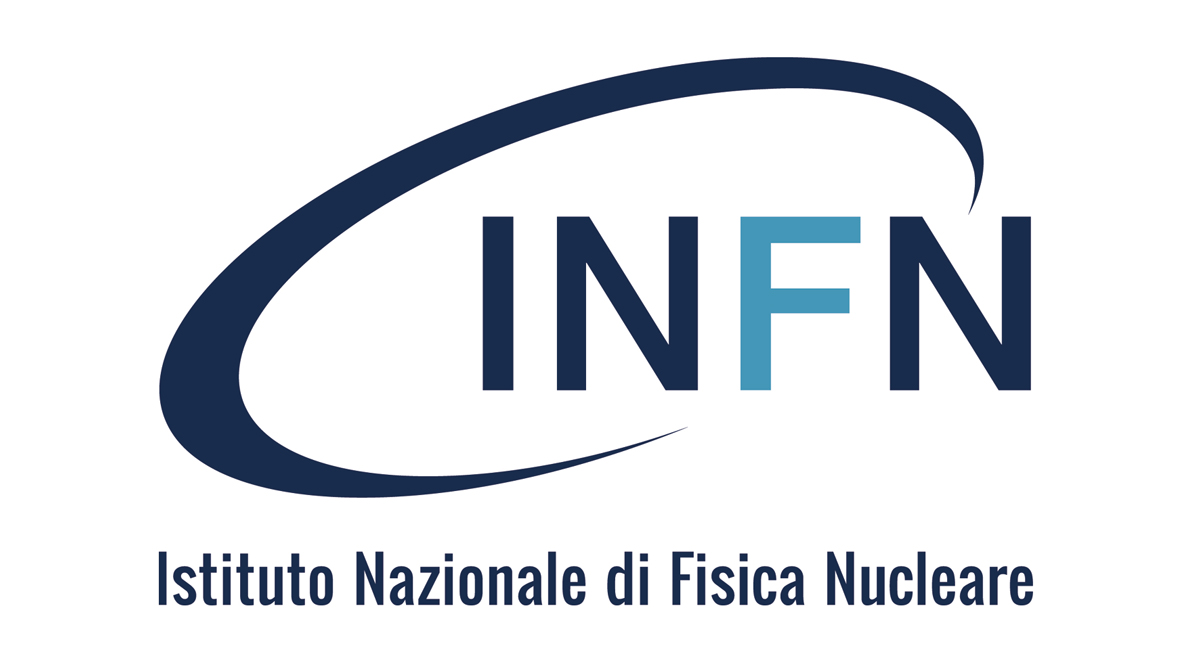 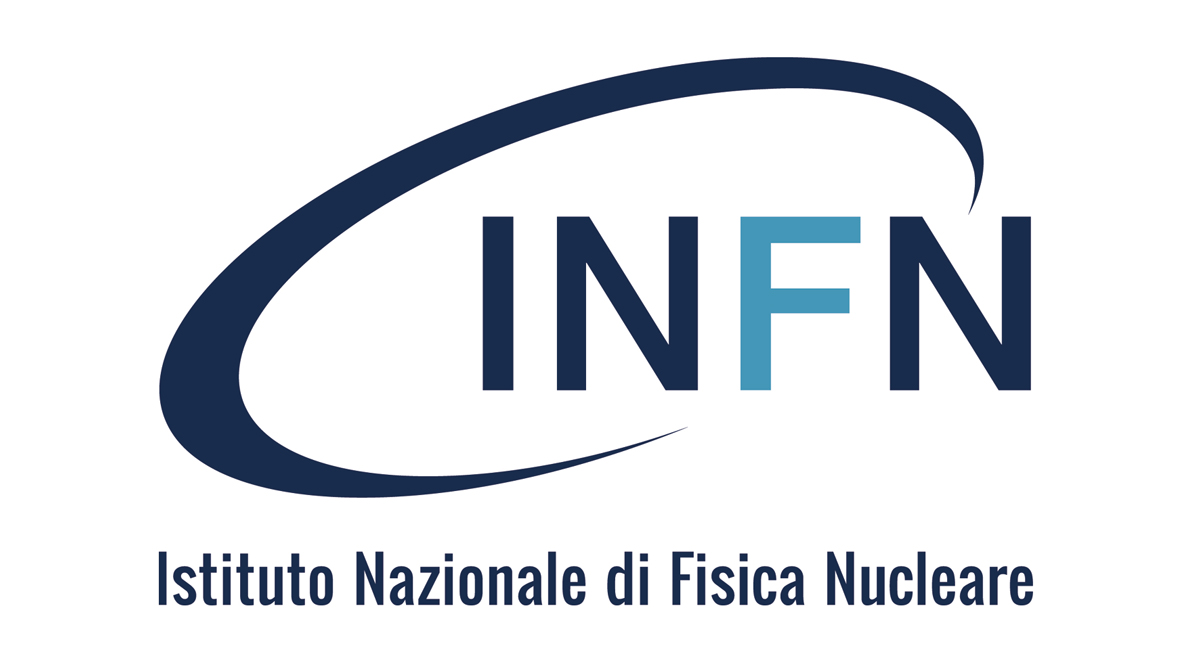 Feedback e miglioramenti
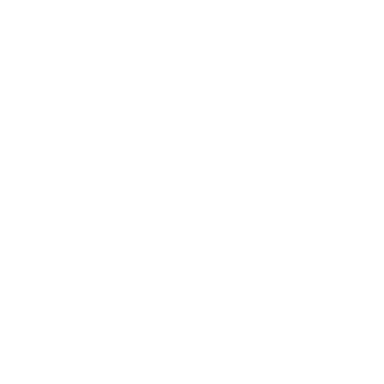 Bene
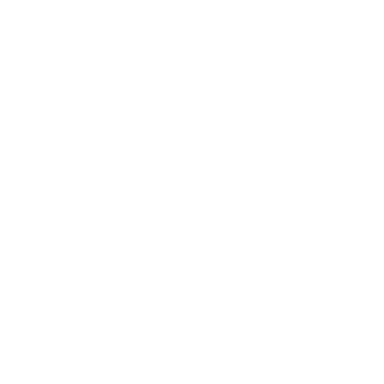 Da migliorare
Condivisione delle priorità
Interazione uffici di altre direzioni aventi obiettivi in comune
Percezione del ruolo della DSI nei processi di AC
Team collaboration
Prioritizzazione delle richieste che ci arrivano
Interazione tra uffici/servizi della DSI
Software dell’INFN e non della DSI
Personale limitato per le attività da seguire
Modalità di lavoro che segue le urgenze anziché la pianificazione
Razionalizzare i nostri obiettivi
Condivisione periodica e trasparenza su andamento progetti
Considerare urgenze
Content switching
Garantire tempo per manutenzione applicativi
Interazione con ditte esterne
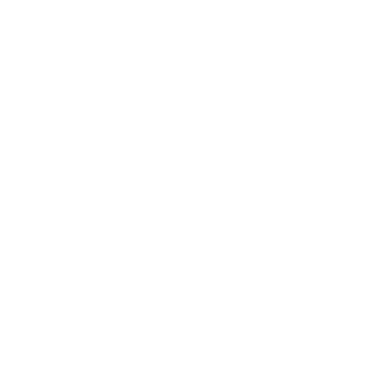 Abbiamo imparato
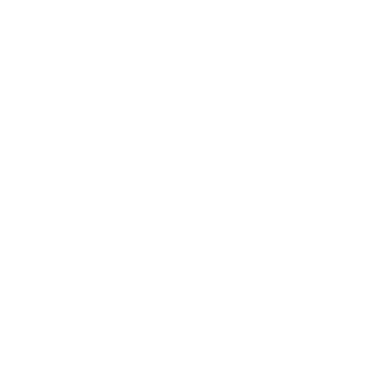 Criticità
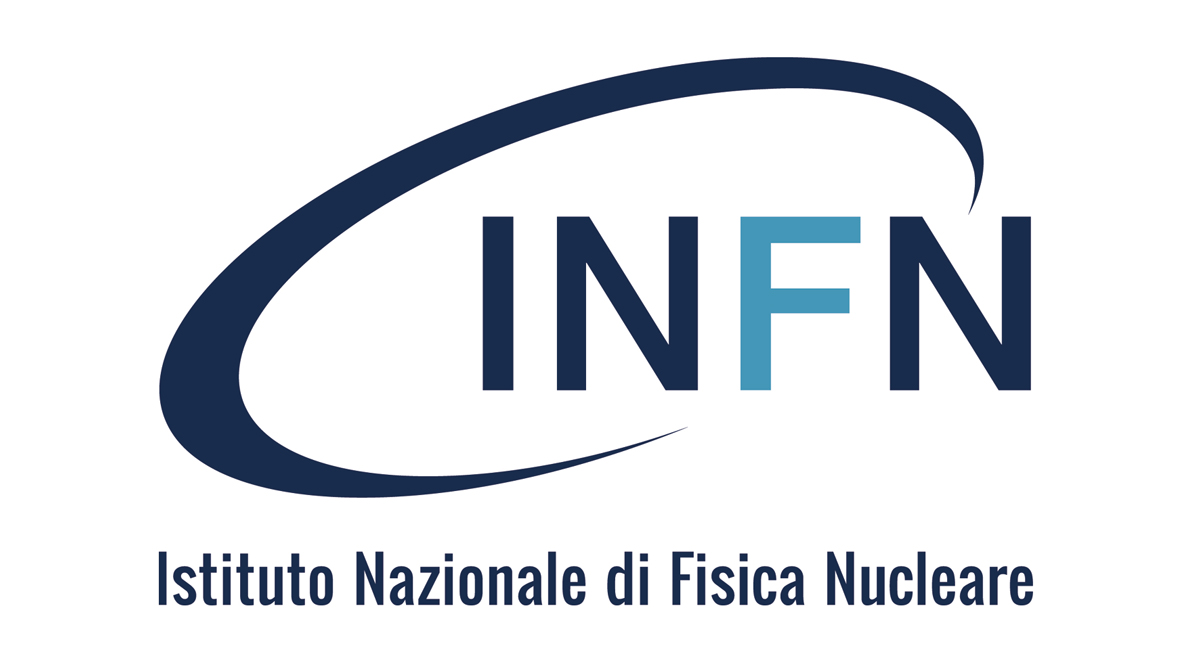 Grazie
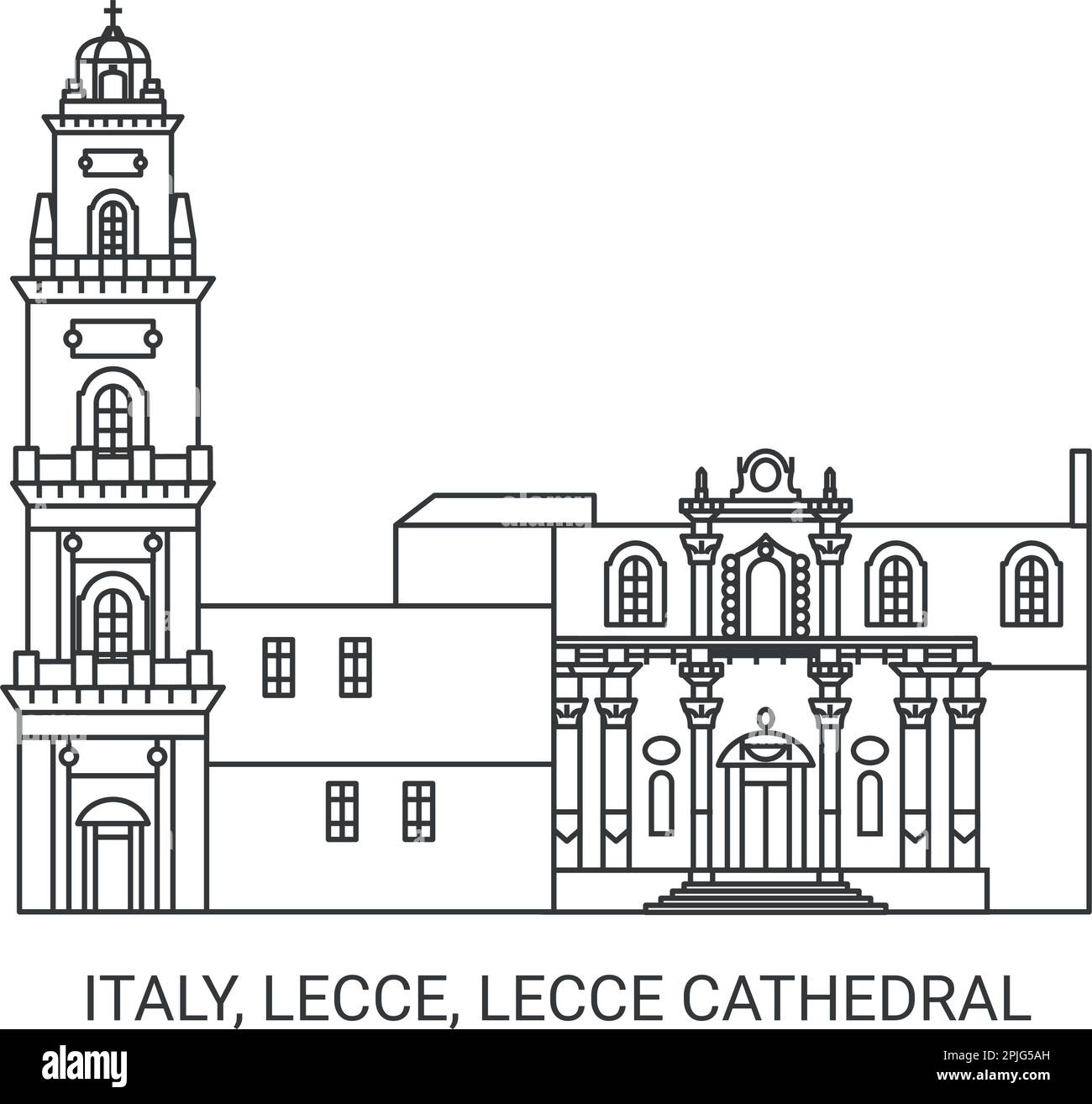 Servizio – Attività 2023 & Piano H1’24
Visibilità
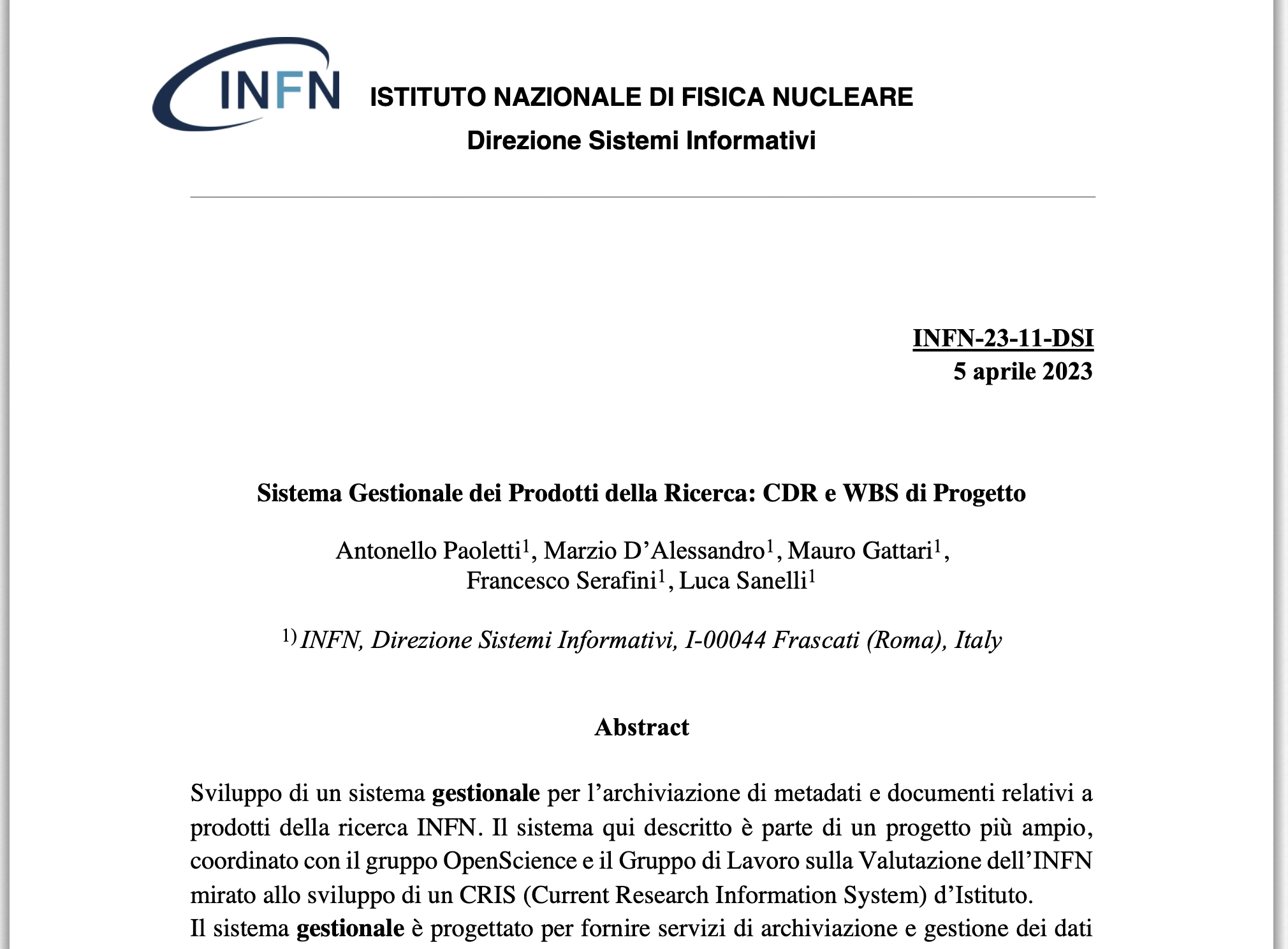 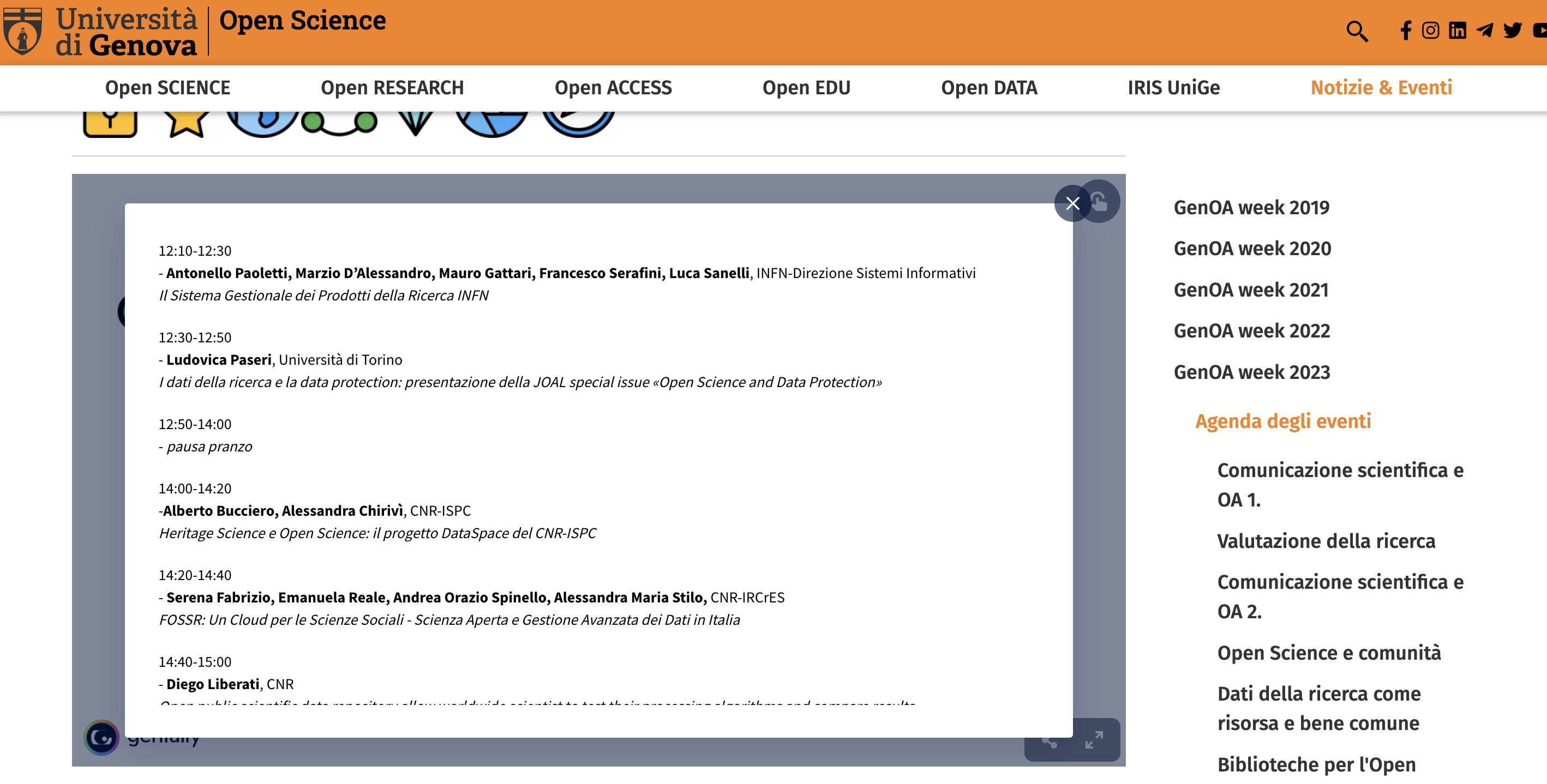 Data Model
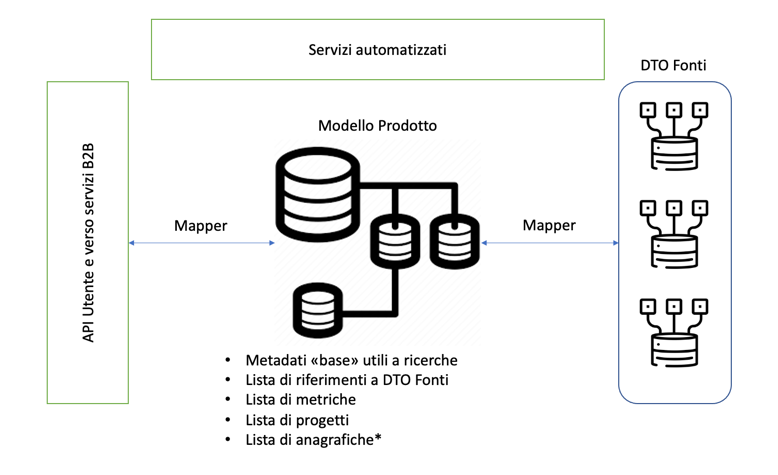 Passaggio da un modello dati relazionale a struttura fissa a una struttura variabile non relazionale
Popolamento del modello dati a partire da fonti dati eterogenee (ISI vs Inspire) con politiche di conversione, priorità e coesistenza dei singoli metadati definite a sistema.
Salvataggio dei record originali e possibile (ri) definizione delle politiche di convergenza dei metadati (anche dopo l’aggiunta di nuove fonti)
Metadati addizionali ed etichette
[Speaker Notes: In questo progetto il punto di partenza è stato sicuramente definire il modello di dati e il sistema di memorizzazione degli stessi.
Al fine di ottenere la massima flessibilità siamo passati dal modello relazionale pre-esistente a un modello non relazionale, schema-less utilizzando MongoDB.
Abbiamo definito il modello di prodotto come innanzi tutto una collezione di metadati proveniente da varie fonti,
al momento sono state integrate Web Of Science, Scopus, Inspire, Arxiv e Openaccess repository, ma il sistema è modularizzato in maniera tale da permettere l’integrazione di eventuali altri fonti.
 I metadati vanno a confluire all’interno di un prodotto di merge, secondo una politica di priorità per fonte sul singolo metadato e il sistema memorizza anche i record originali delle fonti in modo tale da poter aggiungere in qualsiasi momento nuovi metadati al modello di merge senza dover riscaricare i record dalle fonti.
 Inoltre abbiamo implementato un meccanismo di attribuzione di nuovi metadati custom al prodotto, come può essere ad esempio l’impact factor, ed etichette utilizzabili ad esempio dal GLV per eleggere un prodotto idoneo ad una VQR.]
Gestione degli autori
UI/UX: nuova interfaccia
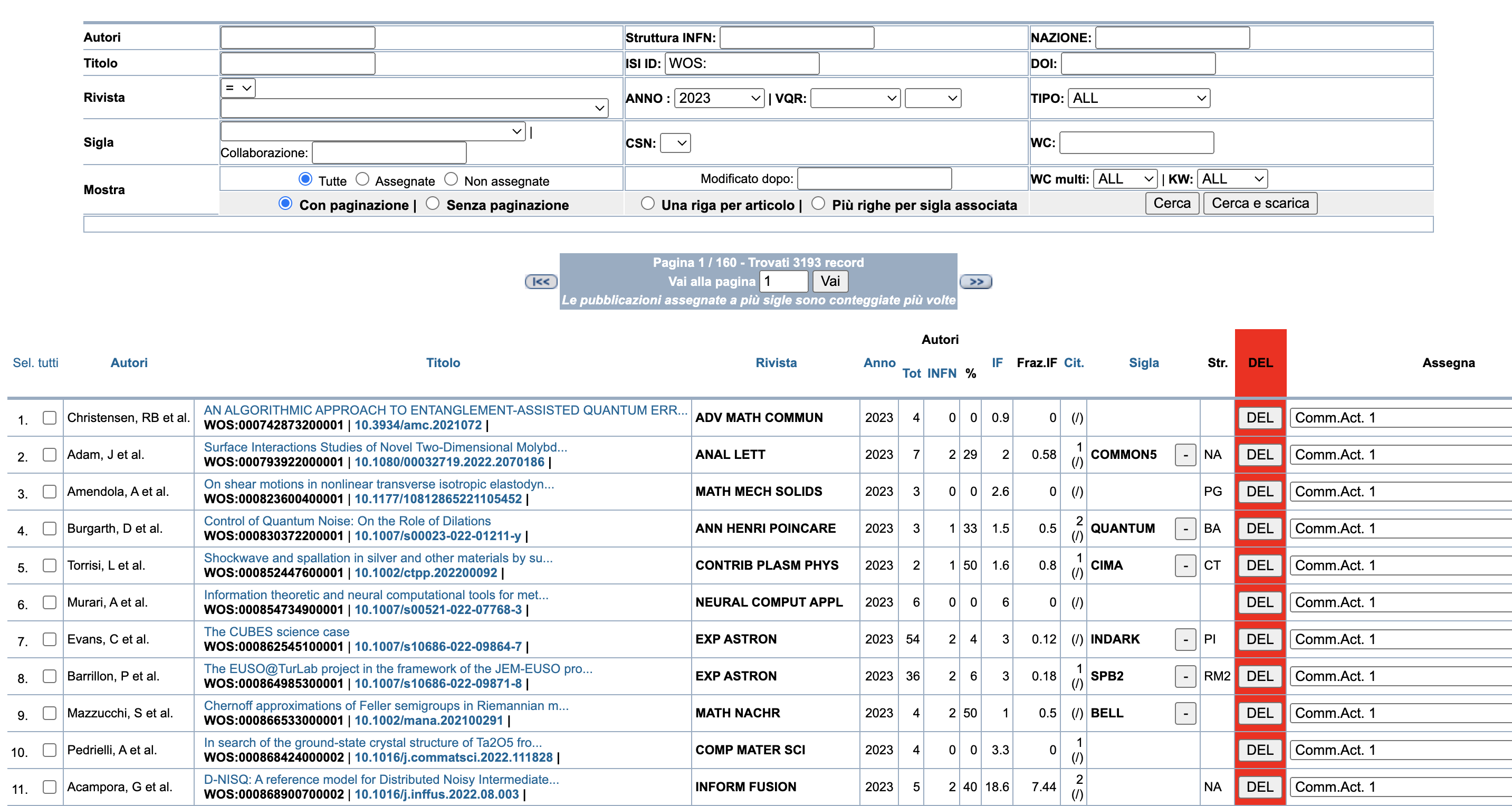 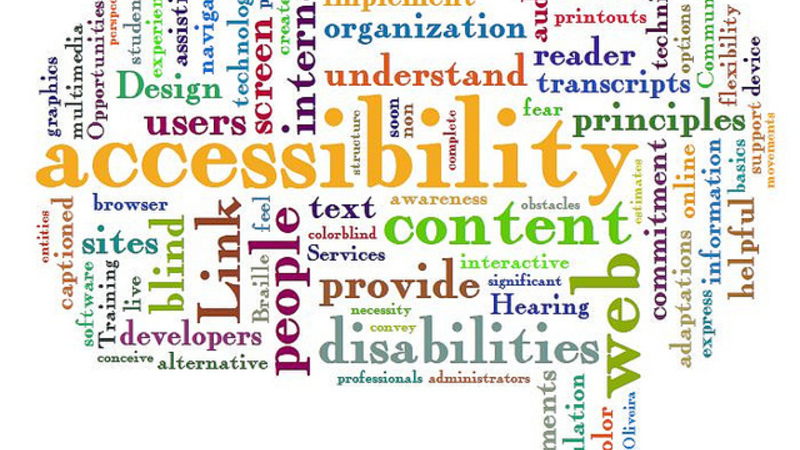 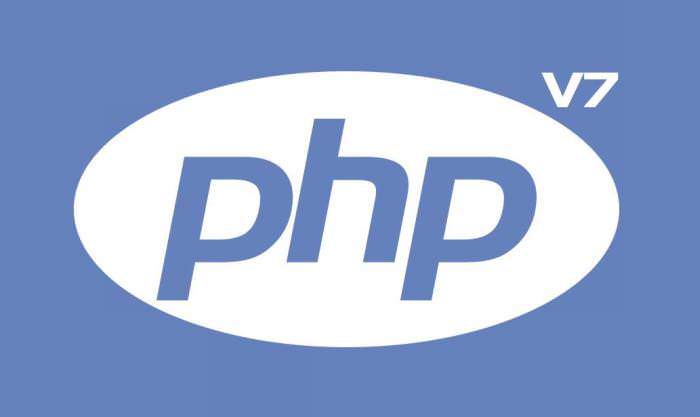 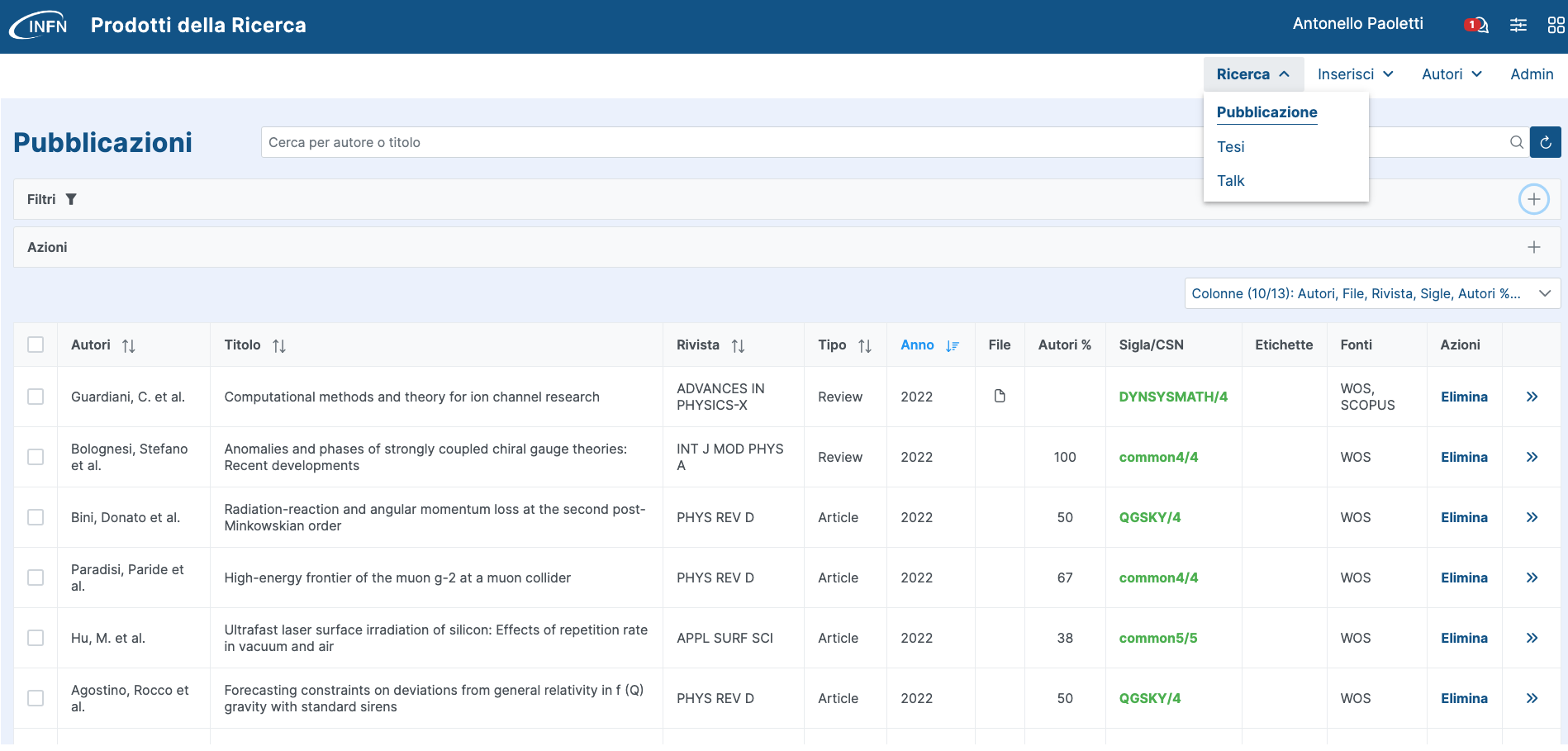 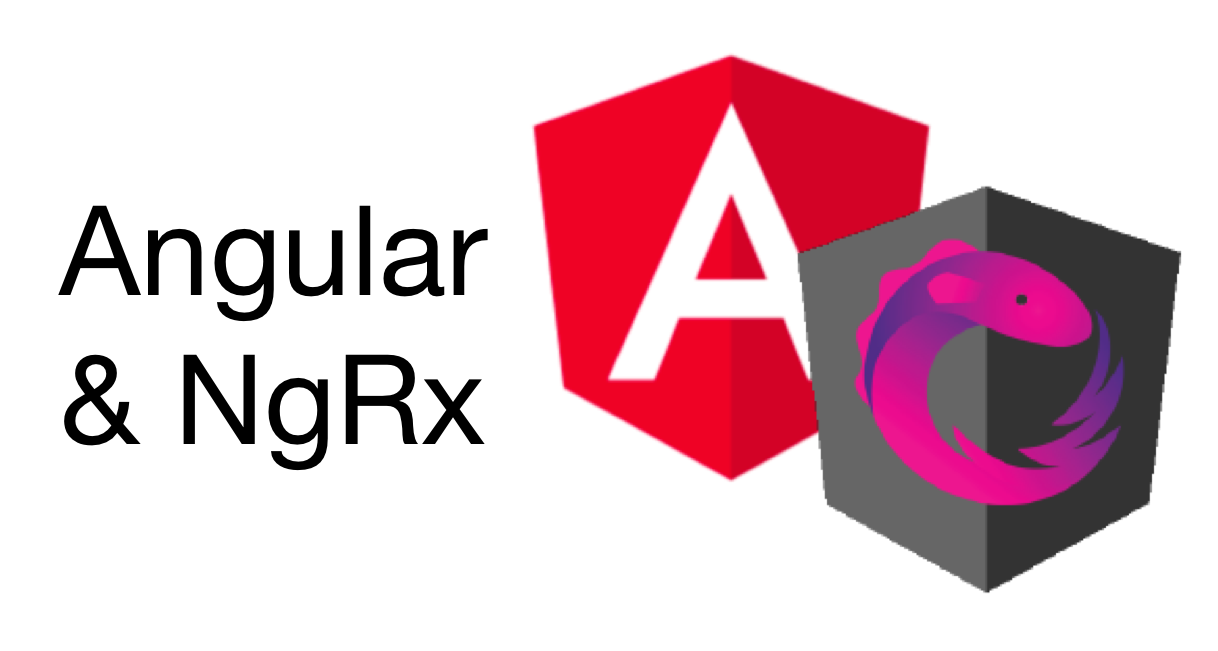 [Speaker Notes: Focus su struttura e organizzazione dell’interfaccia
(volendo… note su accessibilità e usabilità)]
VQR e prossime sfide
Il nuovo bando è uscito e questa volta abbiamo tempo
Articoli di riferimento 2020-2024 (un anno è tutto da «scrivere»)
Dati provenienti dal nuovo gestionale prodotti
Attività strategica con forte focus del management (porta «soldi)
Finora l’INFN ha sempre «vinto» in area 02 (fisica)
Competizione con CNR, INAF e Università
Criticità
Poca memoria storica di dominio (GLV quasi del tutto rinnovato)
Attività «disordinata» dipendente da fonti interne ed esterne all’INFN
AI/ML
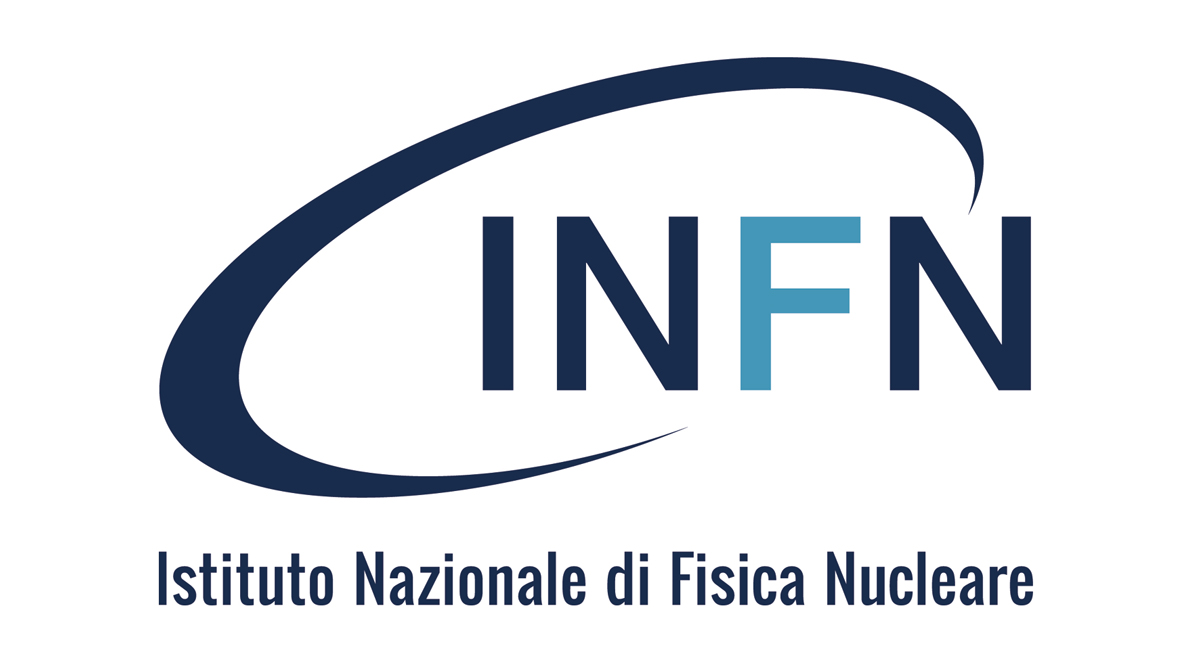 Ciclo acquisti - nuovo codice
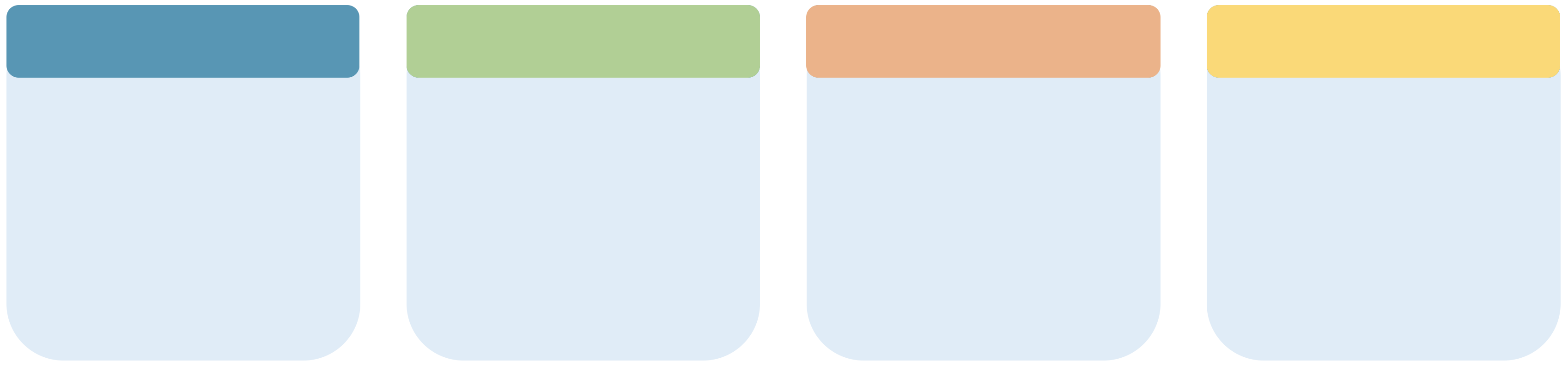 Risultati / Benefici
Obiettivi
Adeguamenti
Riduzione delle attività extra sistema di RUP e amministrazioni
Prodotta documentazione normativa aggiornata
Velocizzazione generale del processo di acquisto
Recepire le modifiche introdotte dal nuovo codice degli appalti
Acquisire i dati necessari e mancanti per introdurre la determina unica
Produzione del documento di nomina del RUP
Nuovi campi e passaggi di workflow introdotti su UI, backend e DB
Interazioni con PROPDOM, DAF ed ESPDOM
Aggiornamenti infrastrutturali e di sicurezza
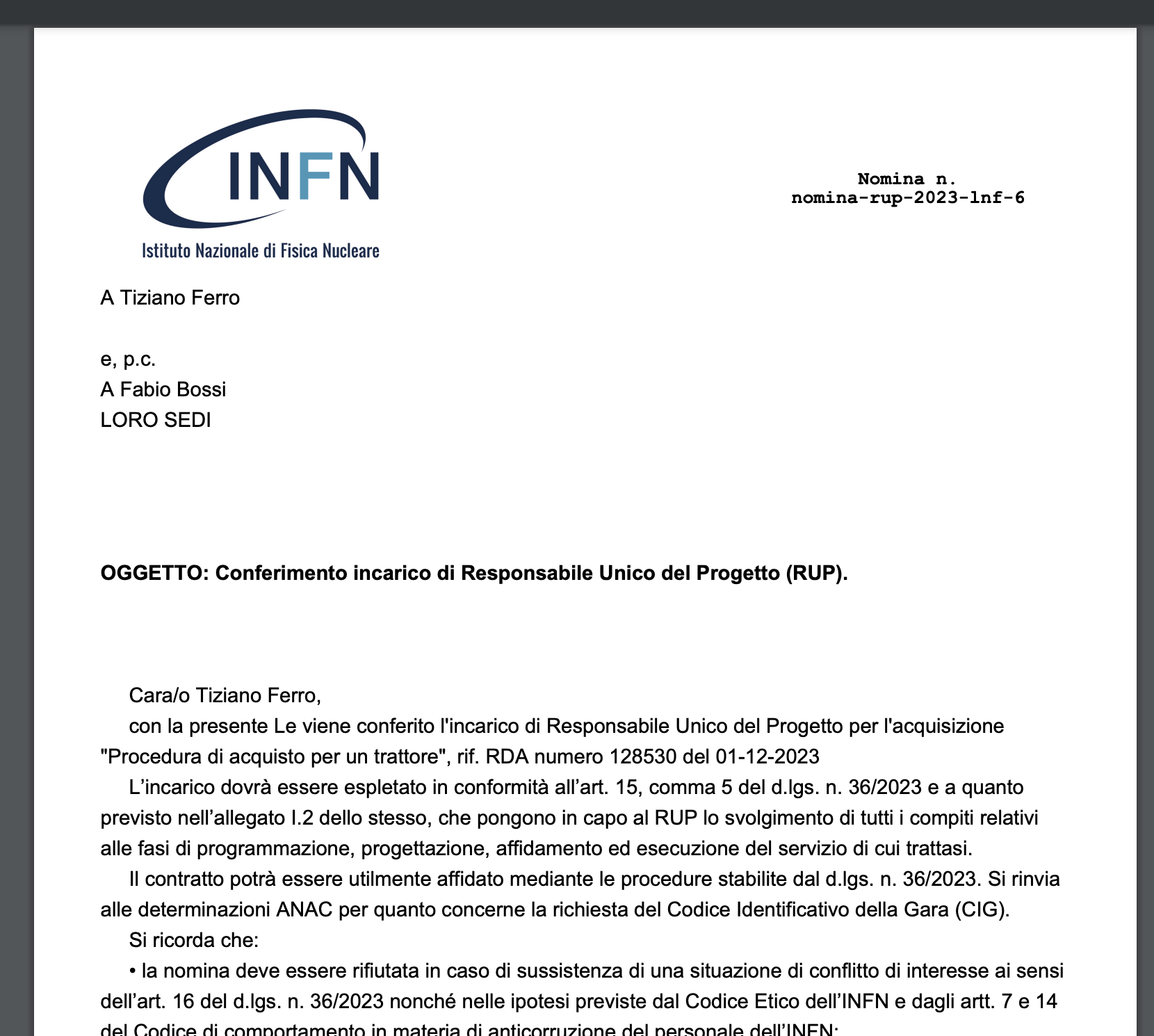 Nomina RUP